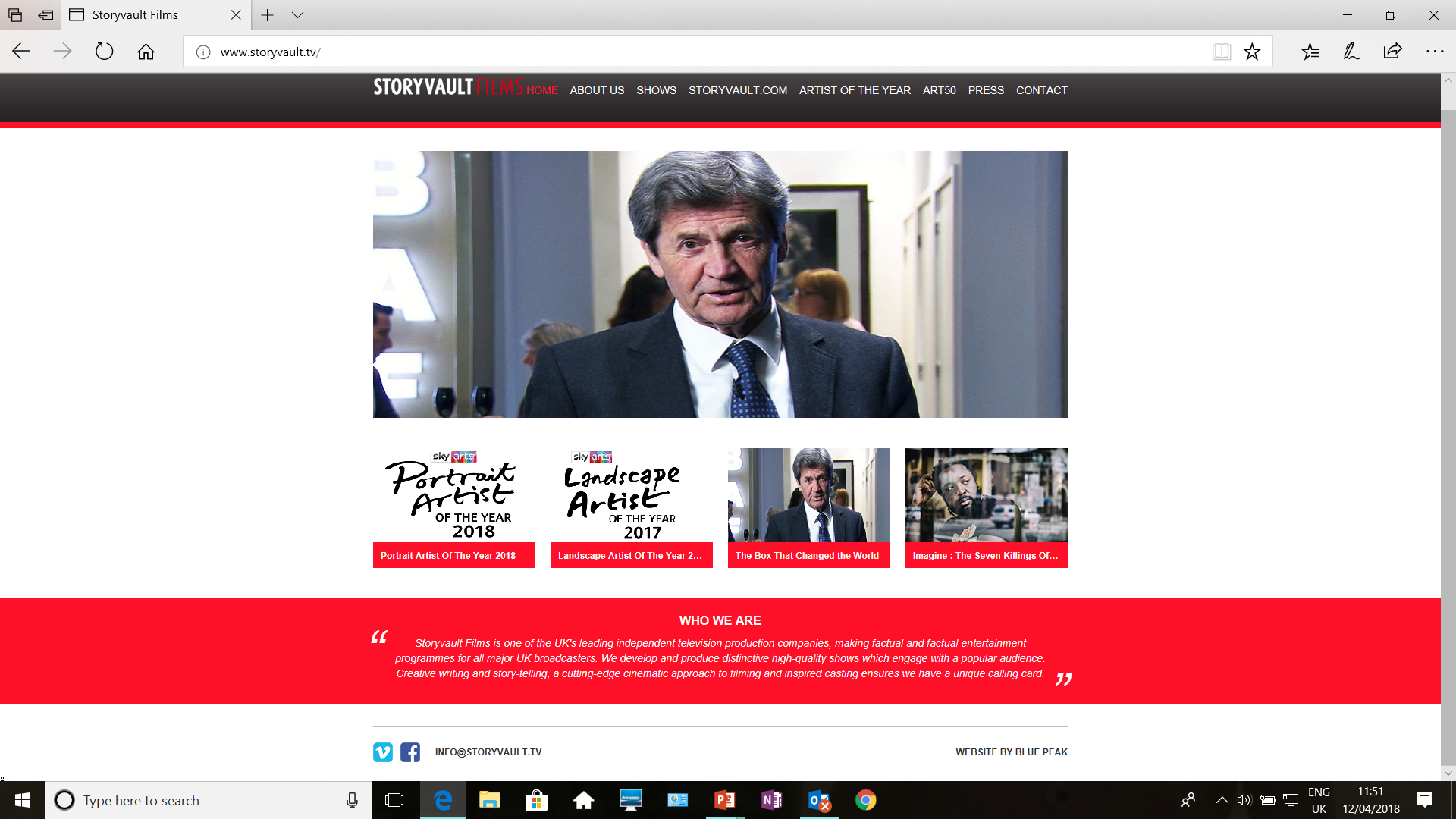 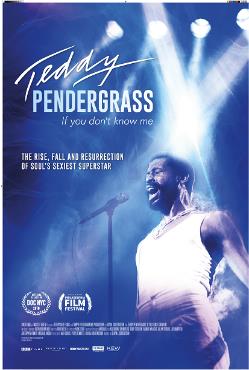 Coverage toApril 29, 2019
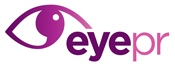 BBC Breakfast News8.52am (4 minute interview)viewership: 1.6million16th March 2019
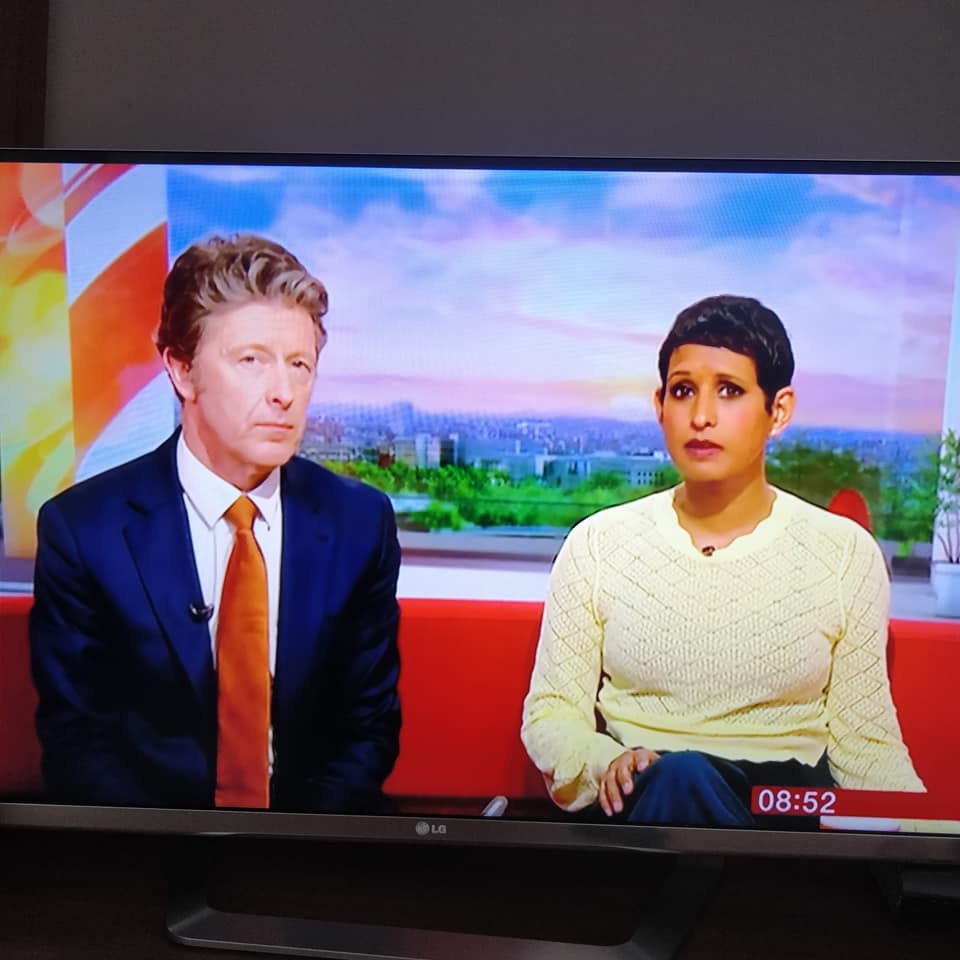 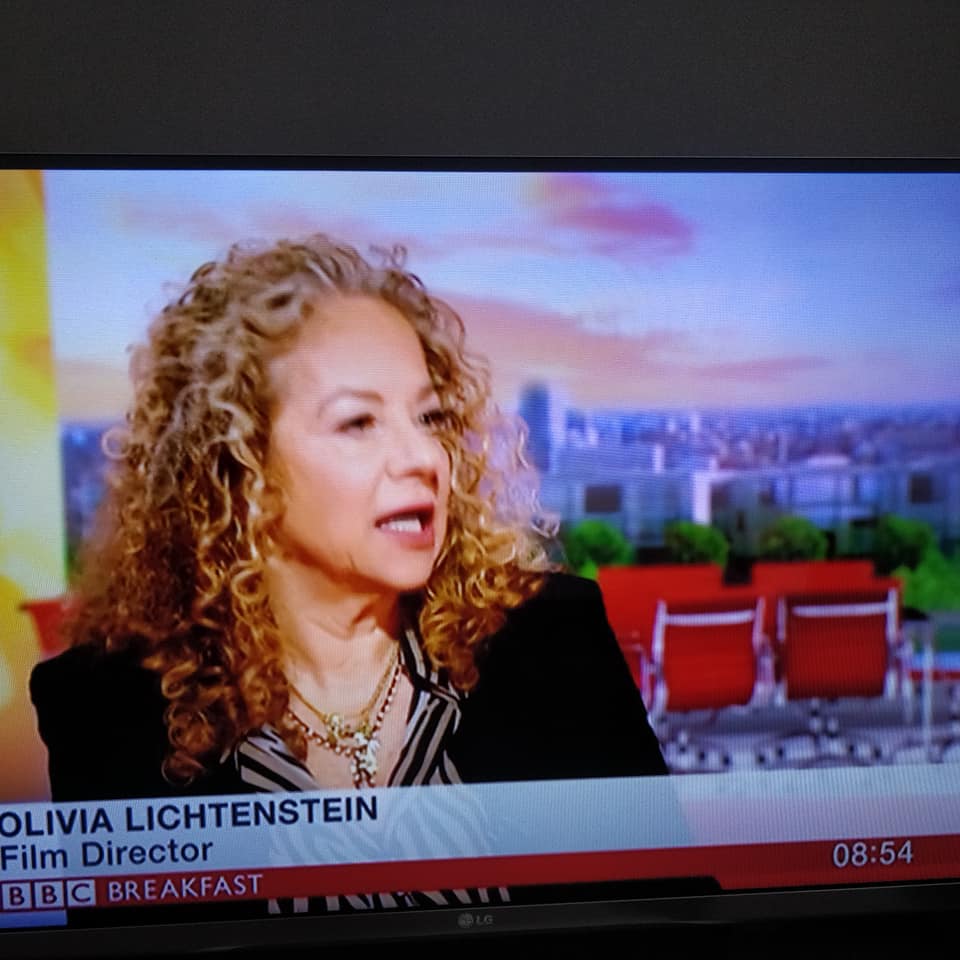 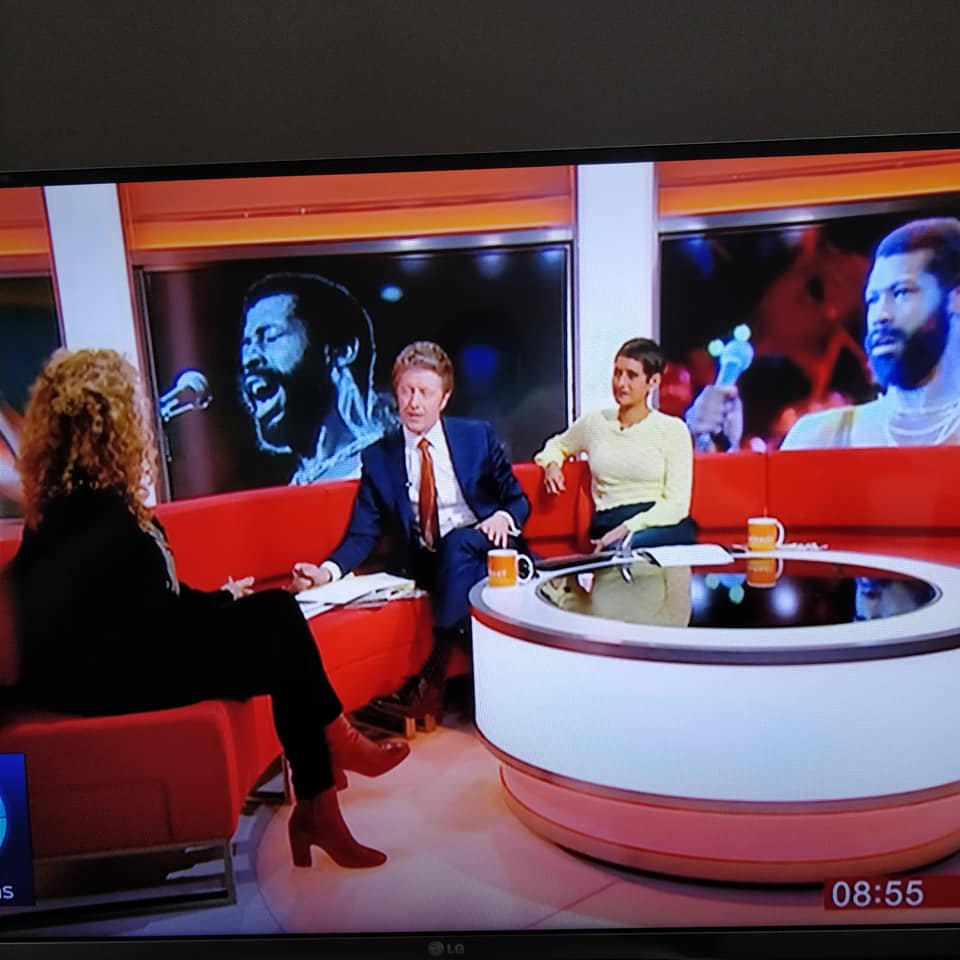 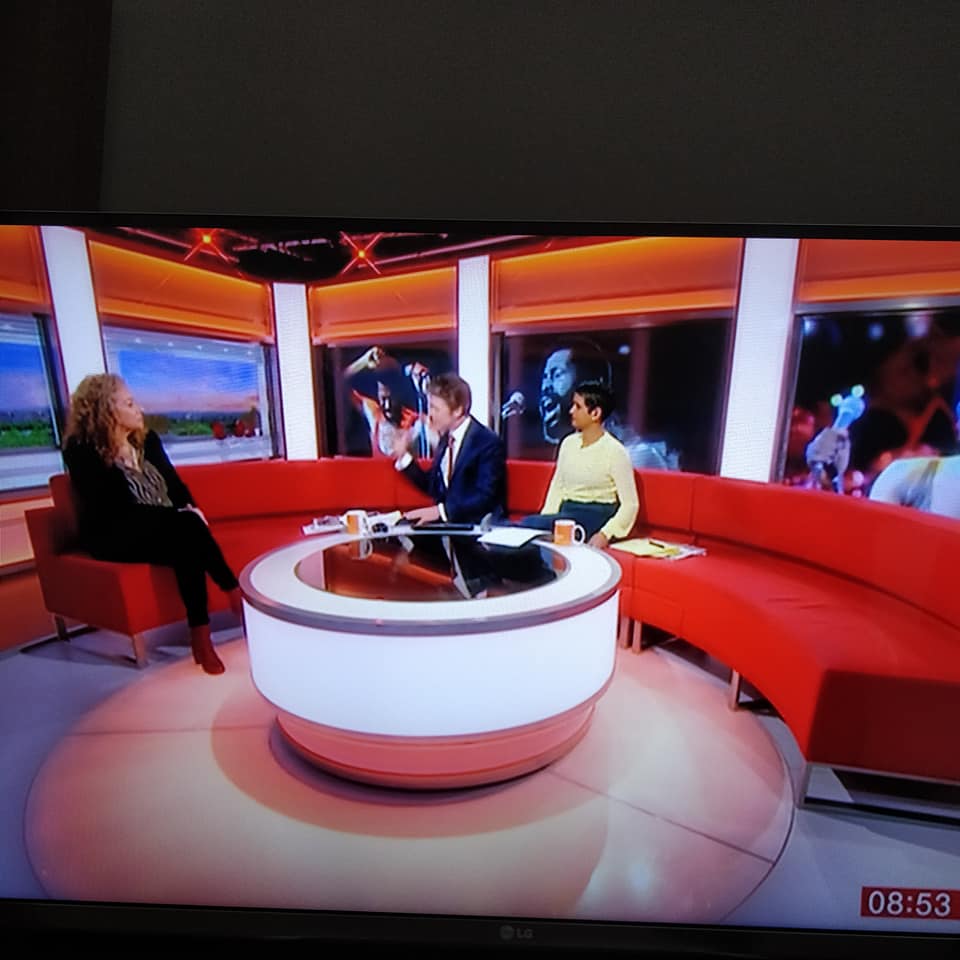 Trevor Nelson Rhythm Nation BBC Radio 2Circ: 2,162,450AVE:  £43,24922nd February 2019https://www.bbc.co.uk/programmes/m0002s25
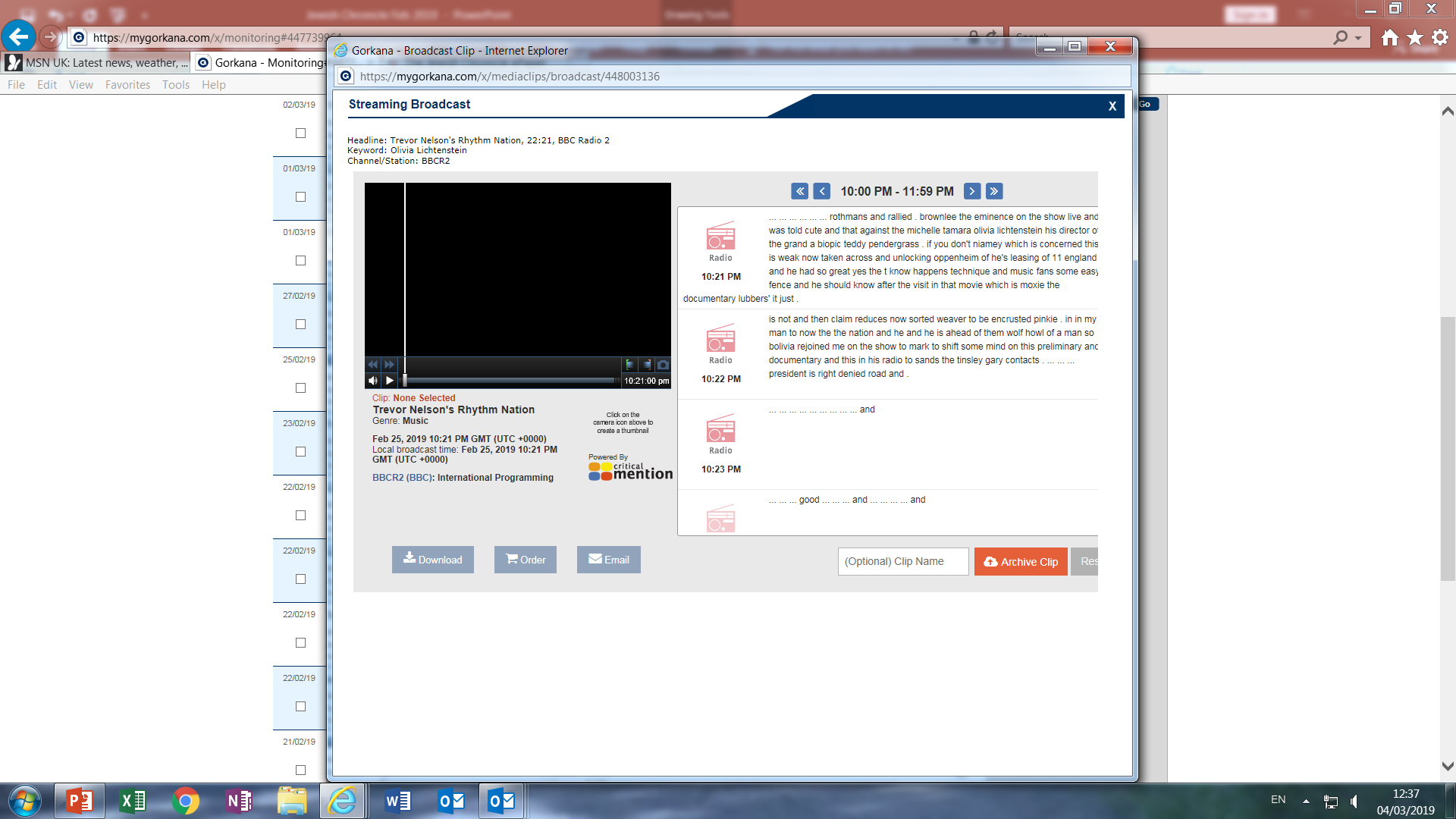 https://www.bbc.co.uk/sounds/play/m0002n6s

Feb 22, 2019


The review is at 1:36:00 into the programme - with Edith Bowman and Clarisse Loughrey
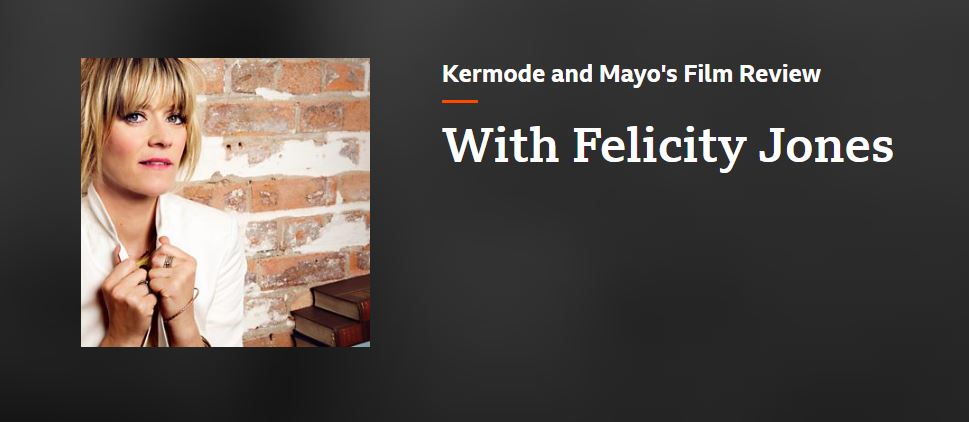 Robert Elms Interview
Feb 21, 2019
BBC Radio London
124,700 listeners
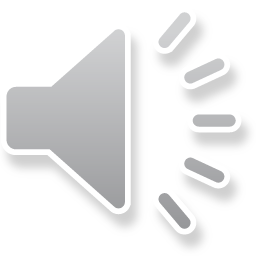 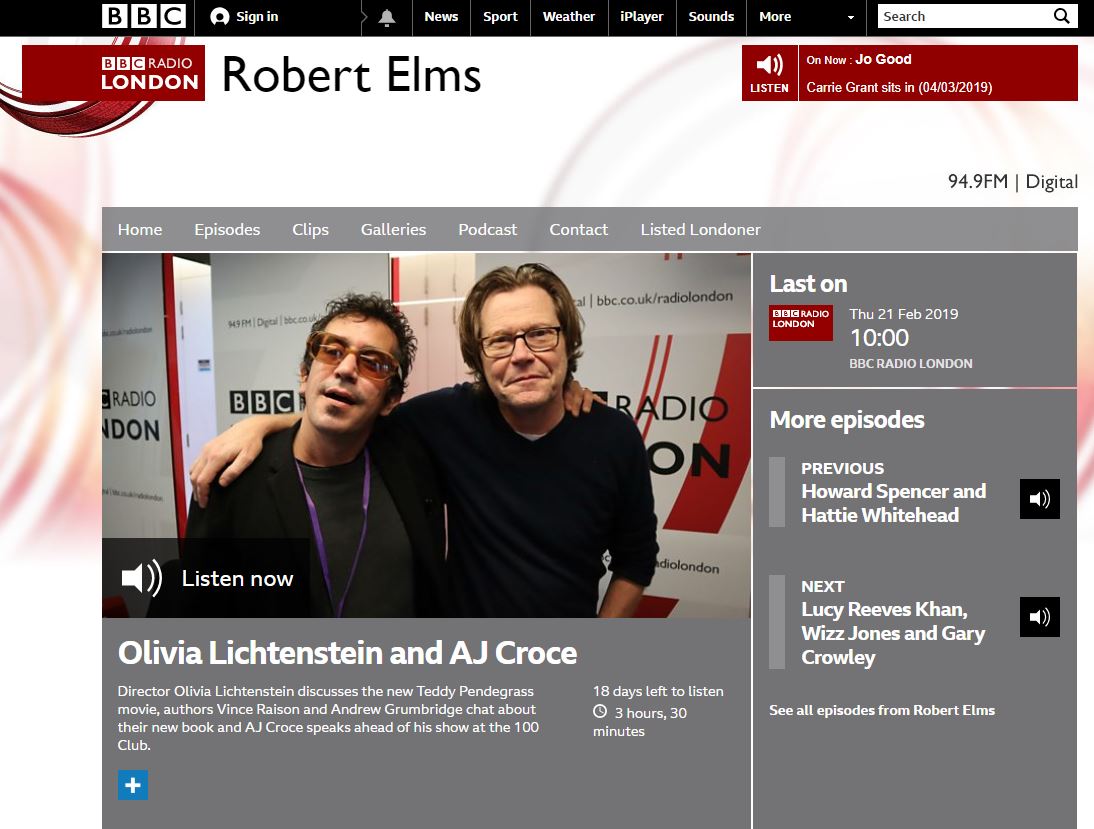 Graham Norton Twitter 1.36 million followers20th February 201988 likes, 5 comments, 3 retweets
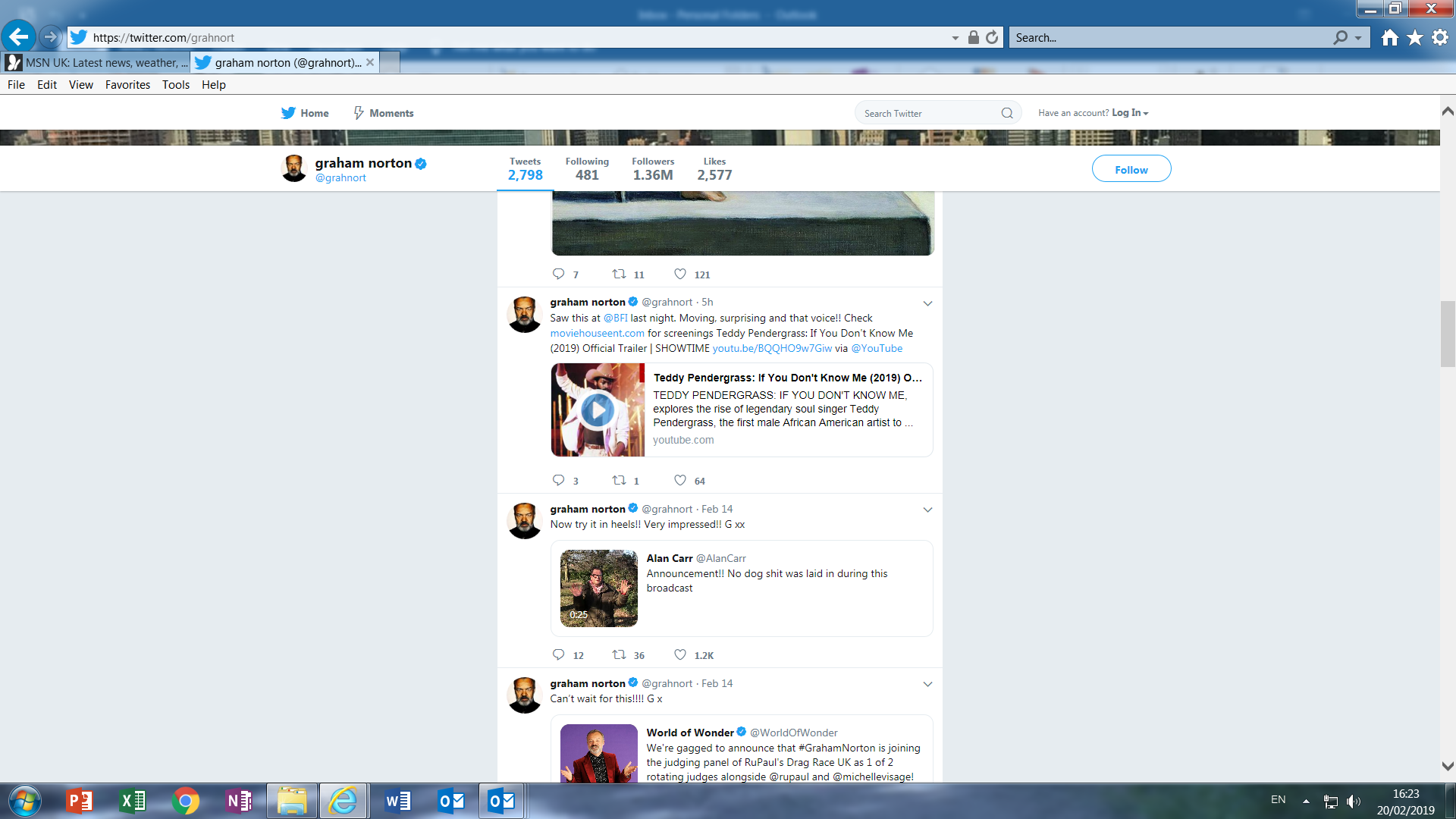 The Guardian (Guide)Circ:  19,152AVE: £5,7362nd March 2019
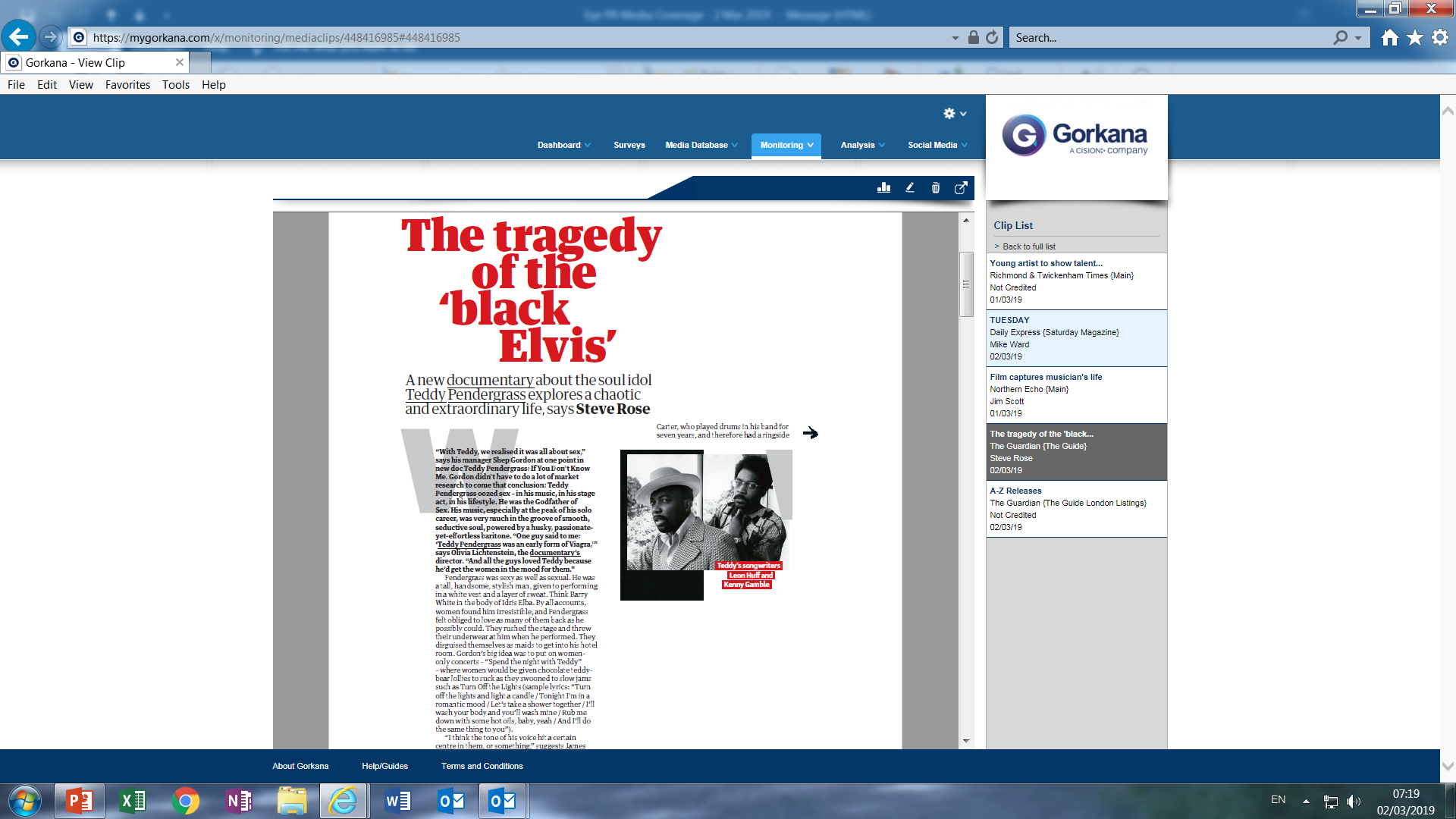 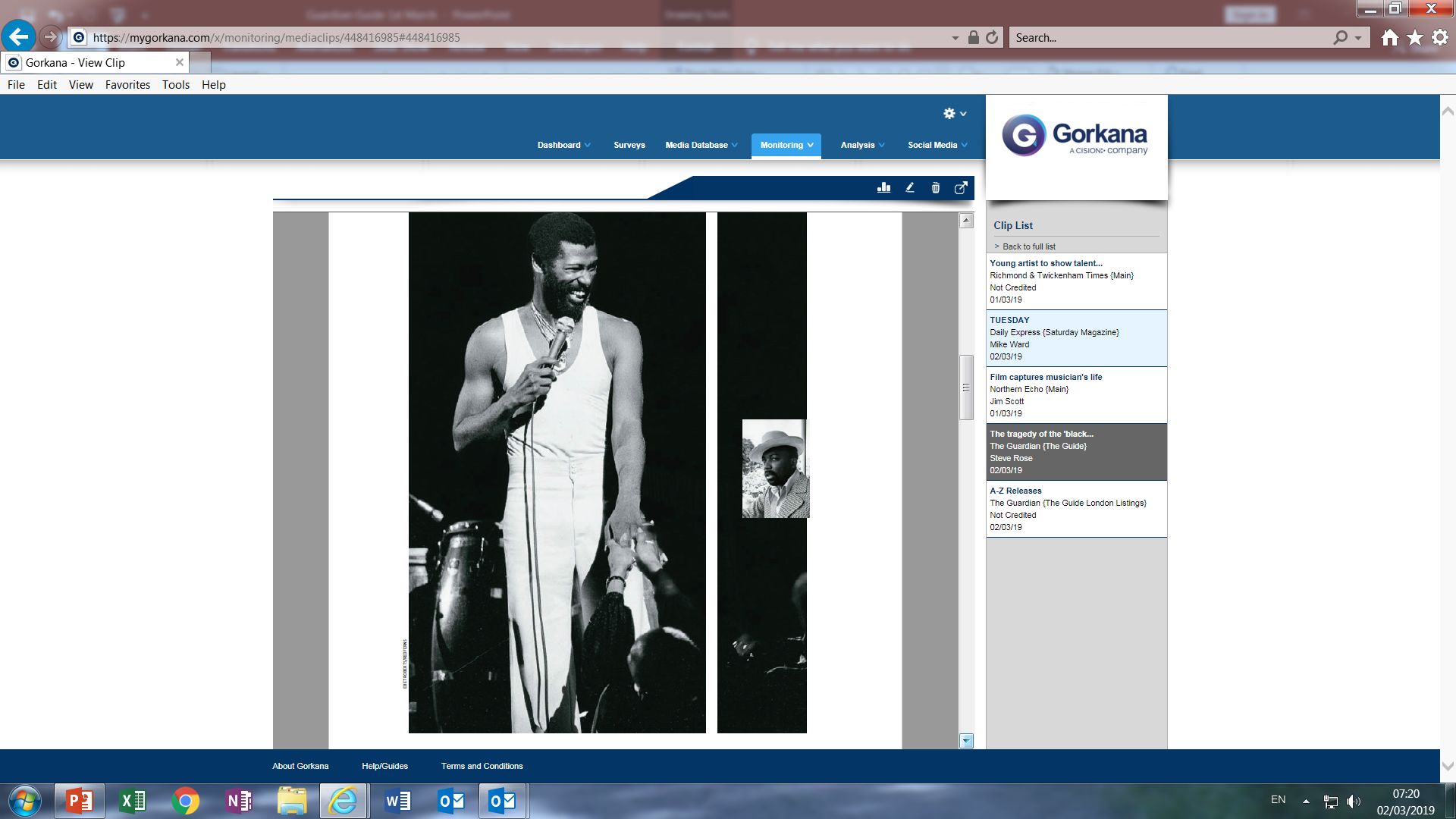 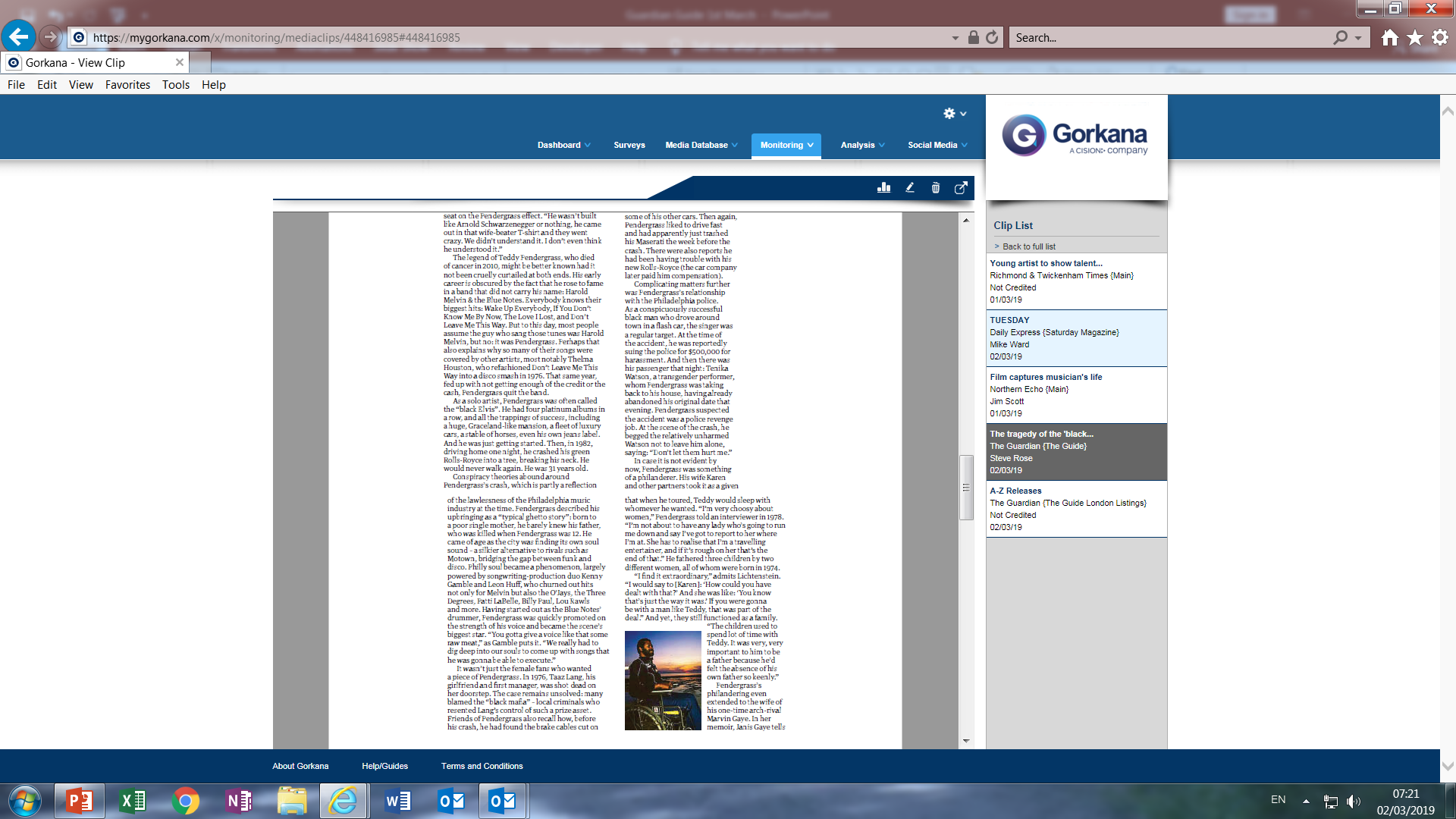 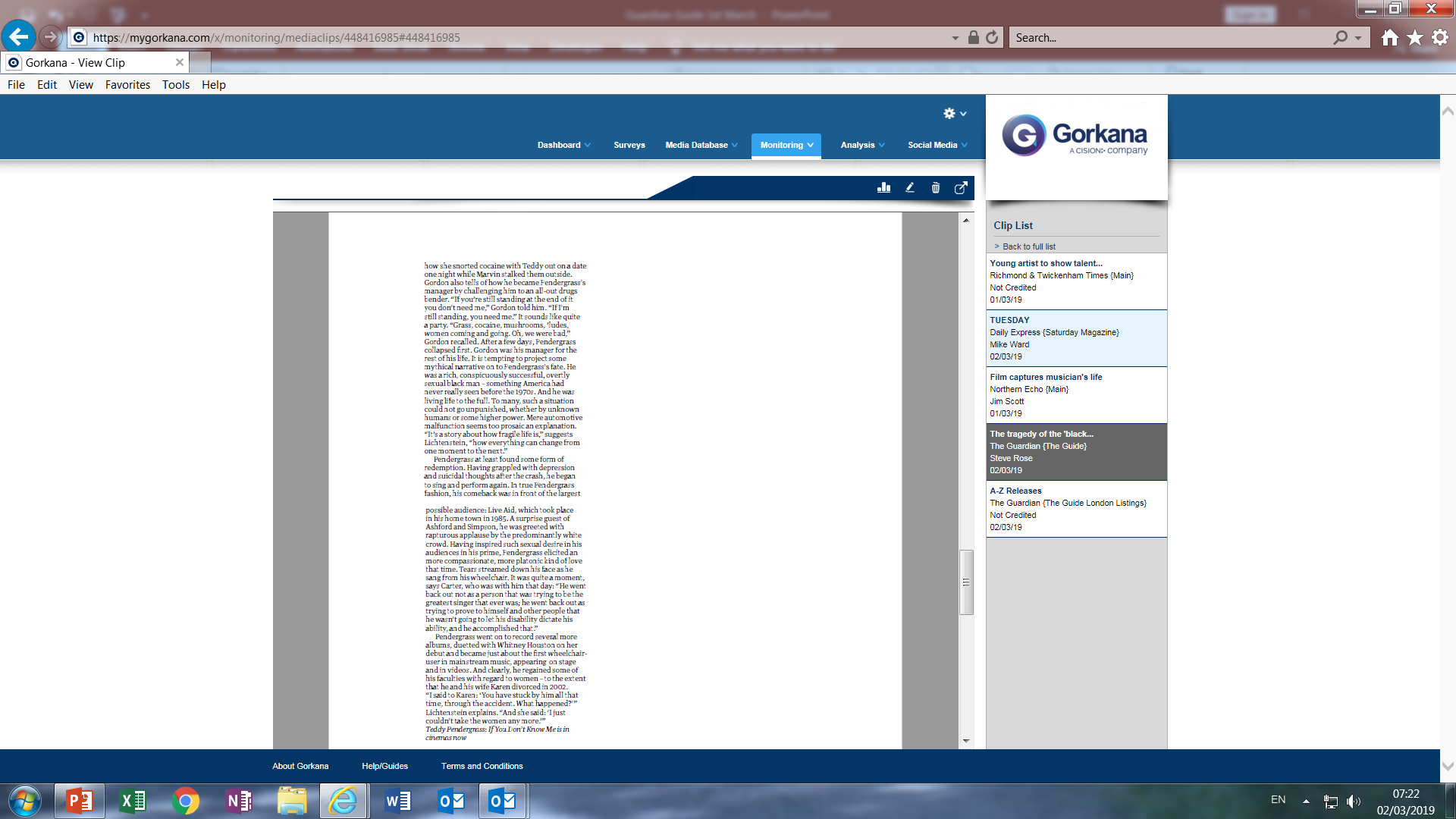 The Guardian (Guide)Circ:  19,152AVE: £5,7362nd March 2019
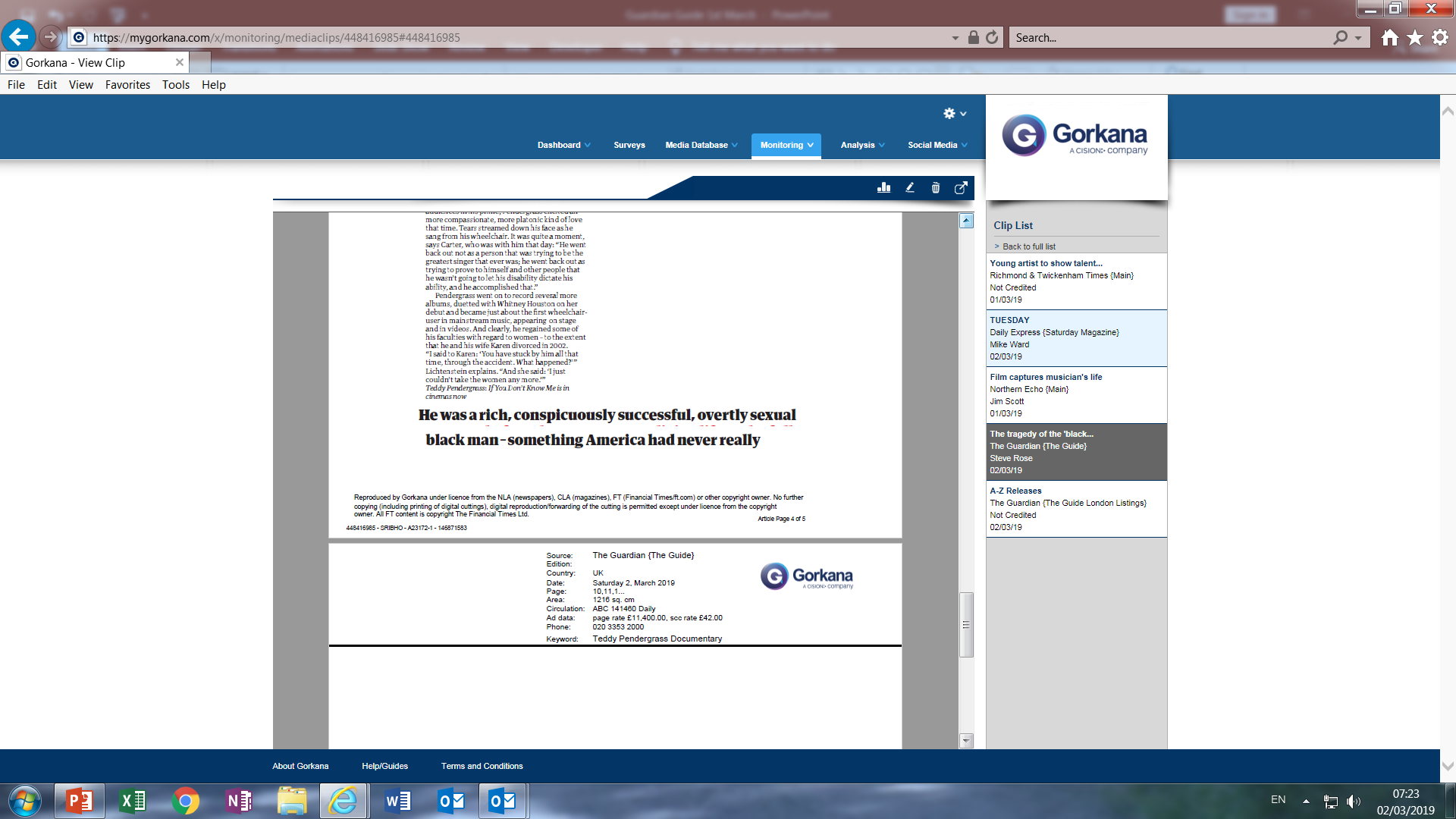 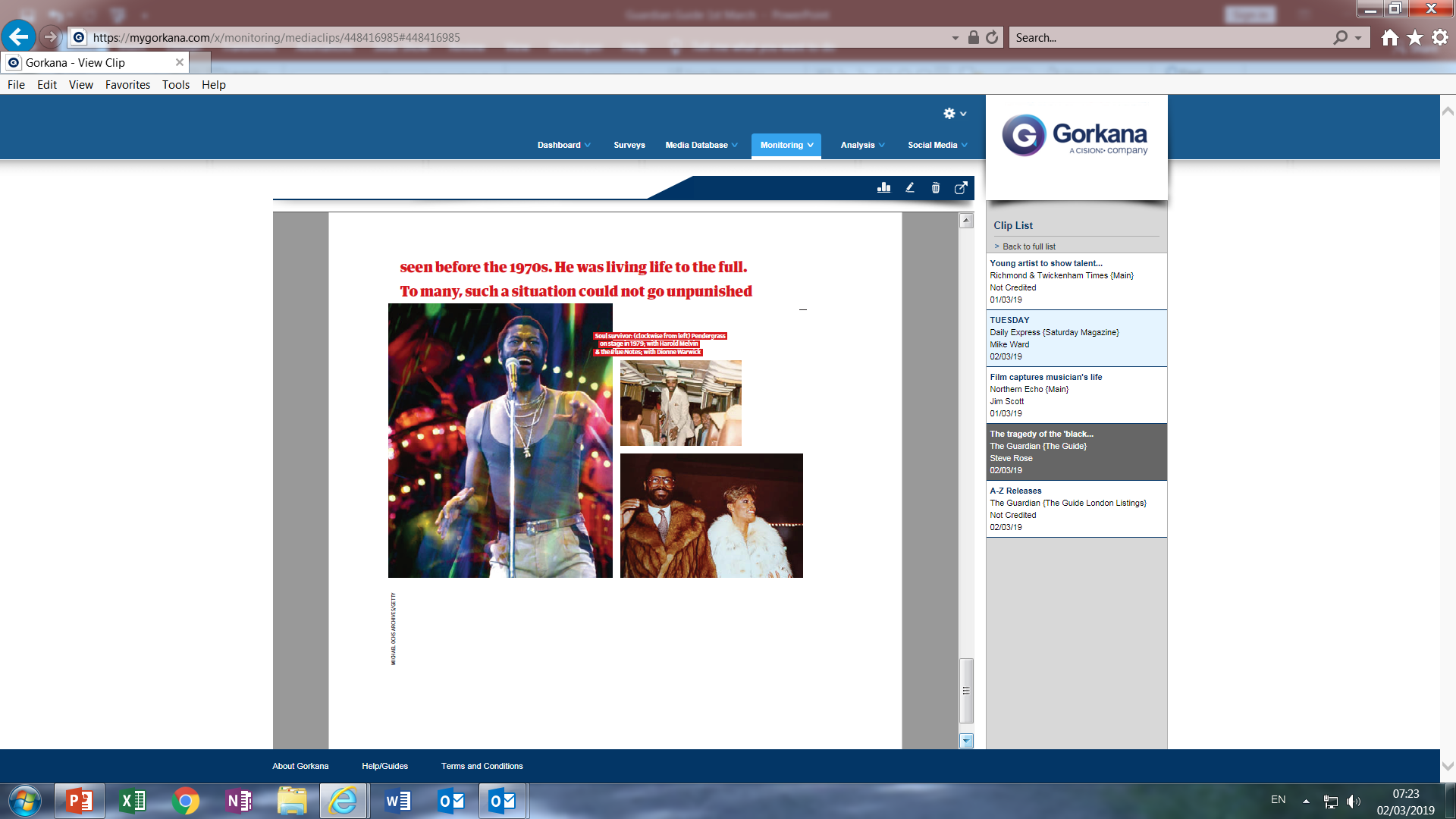 The Guardian (Guide)Circ:  19,152AVE: £5,7362nd March 2019
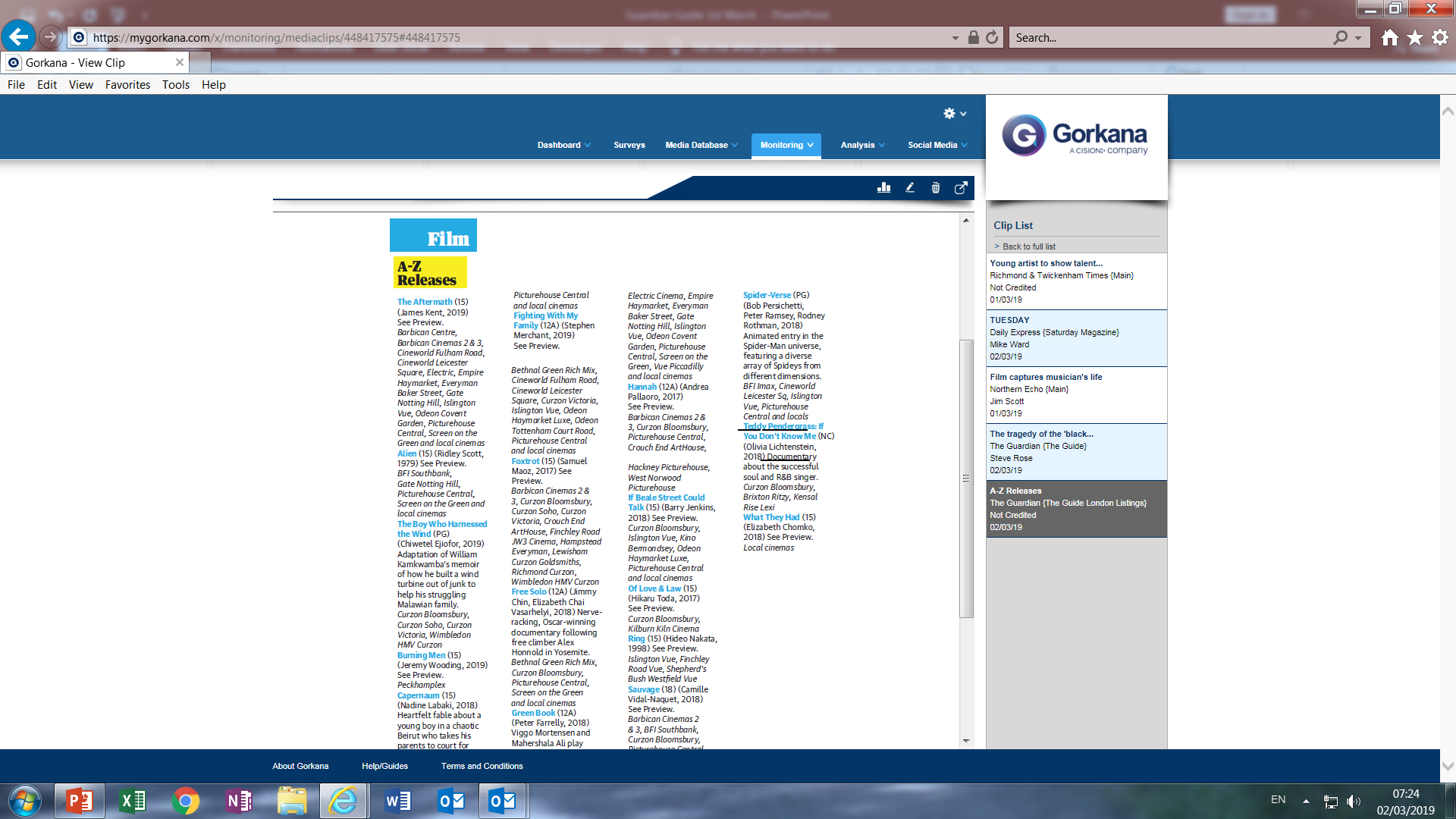 The Guardian (T2)Circ:  141,461AVE: £11,90022nd February 2019
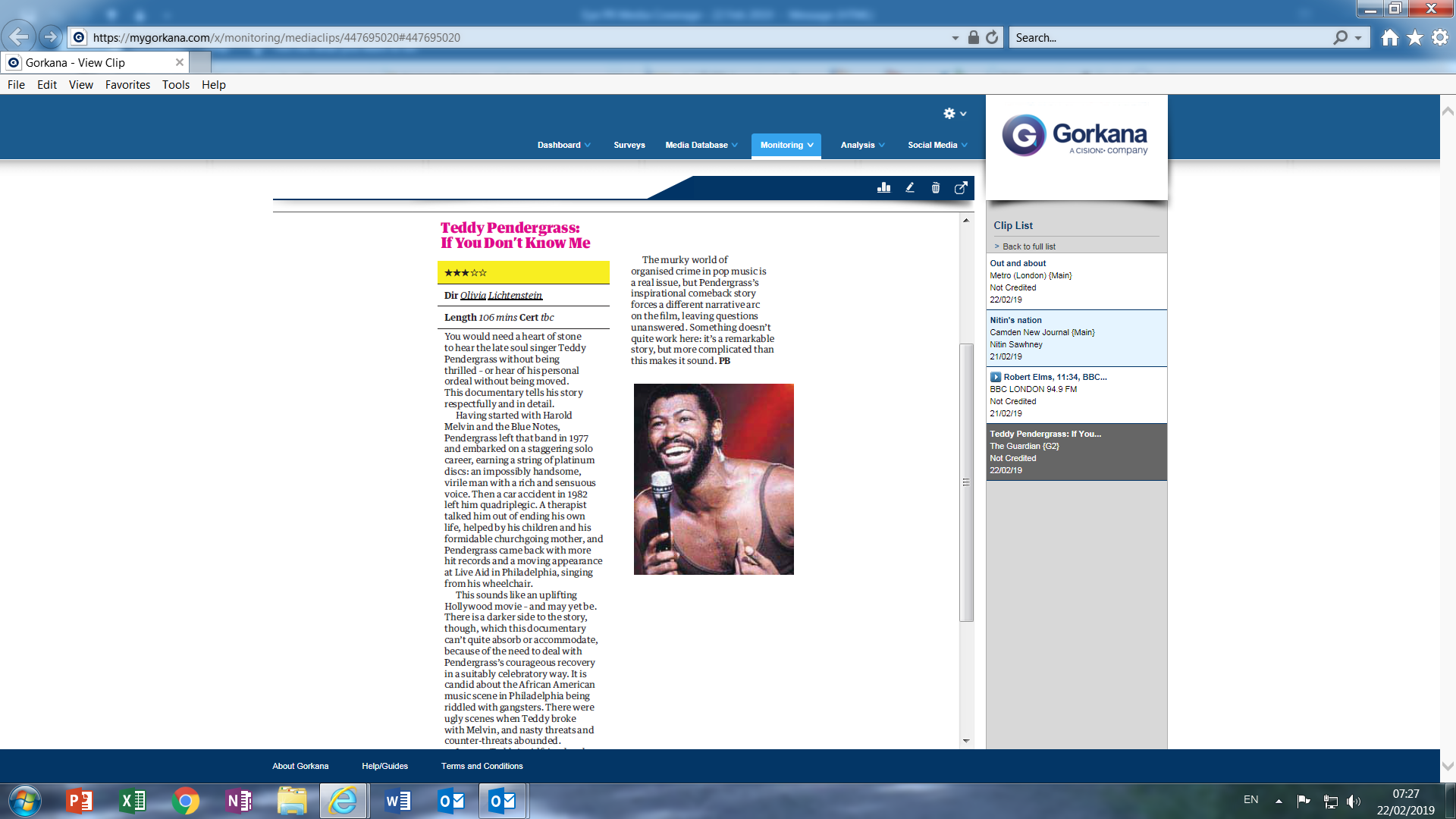 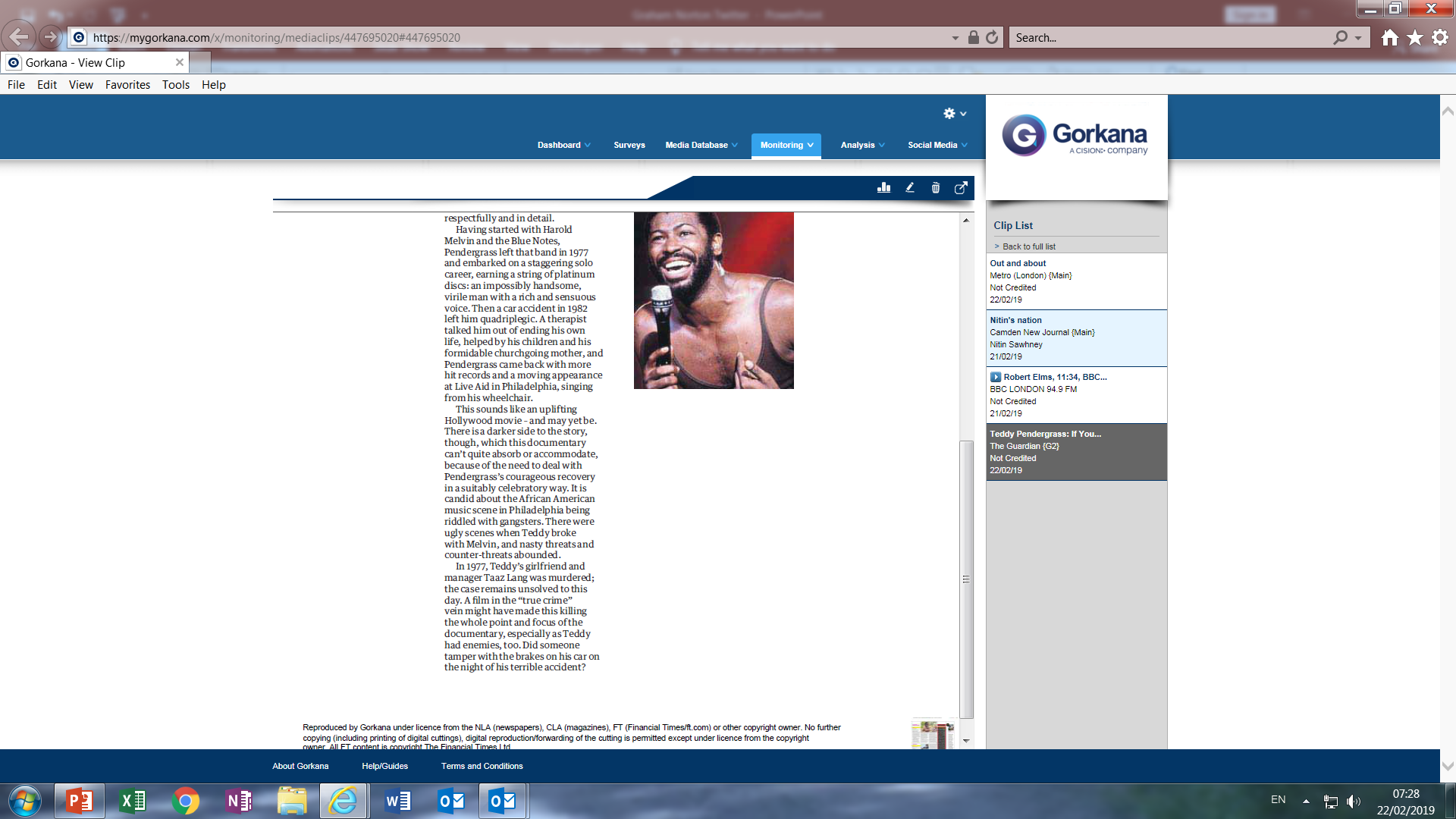 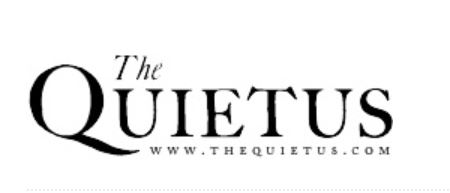 The Quietus
Feb 15, 2015
https://thequietus.com/articles/26047-teddy-pendergrass-if-you-dont-know-me-olivia-lichtenstein-review
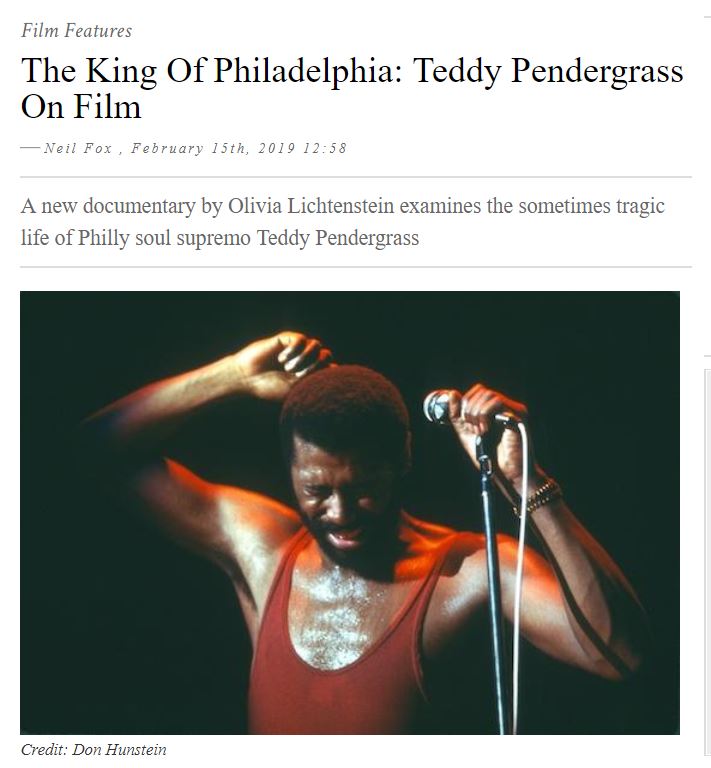 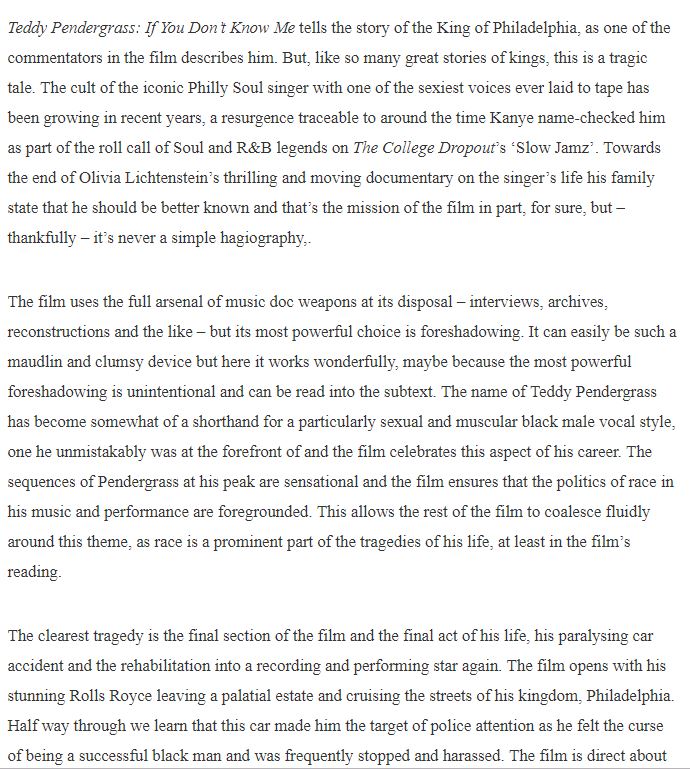 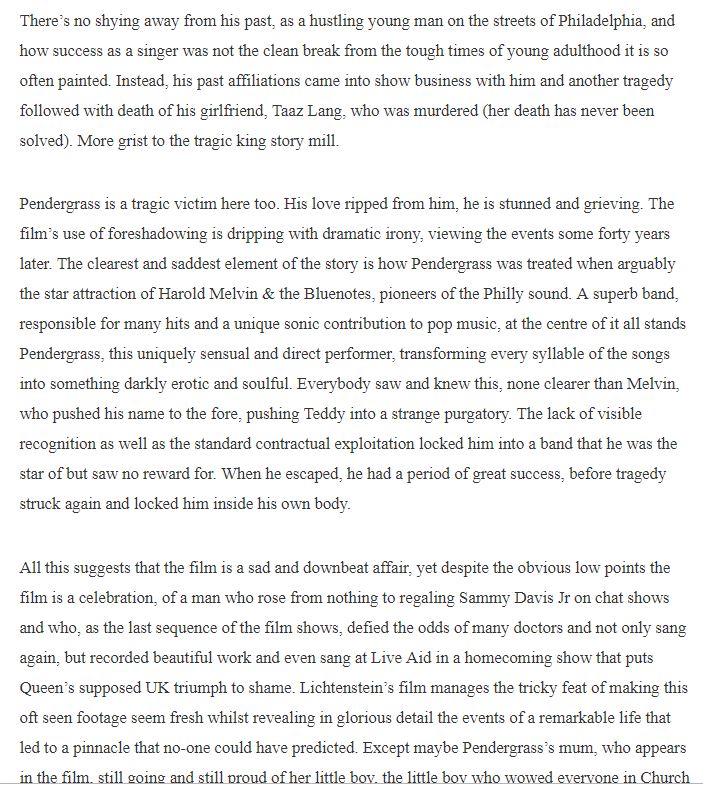 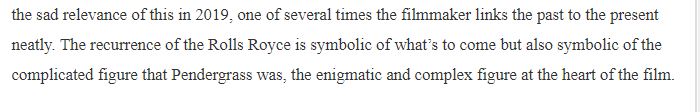 MixMag

Feb 15, 2019

https://mixmag.net/feature/new-remix-ep-teddy-pendergrass-branded-content
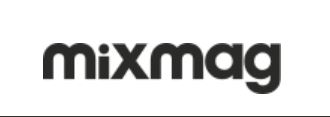 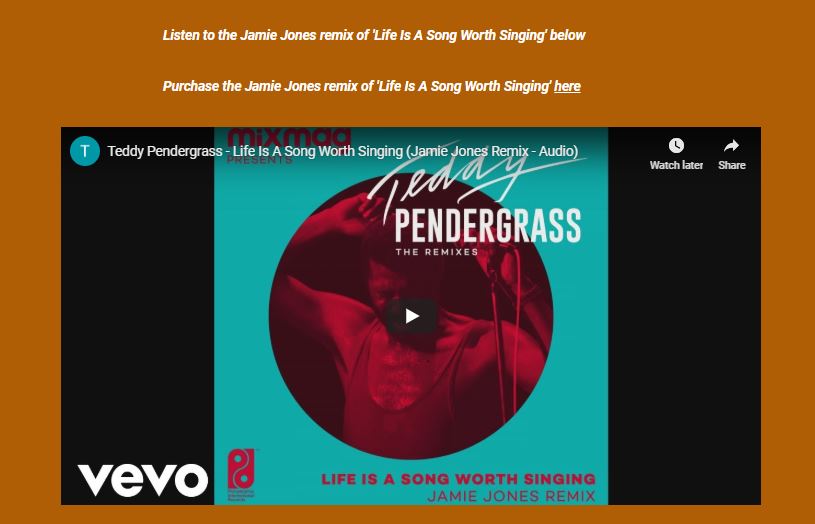 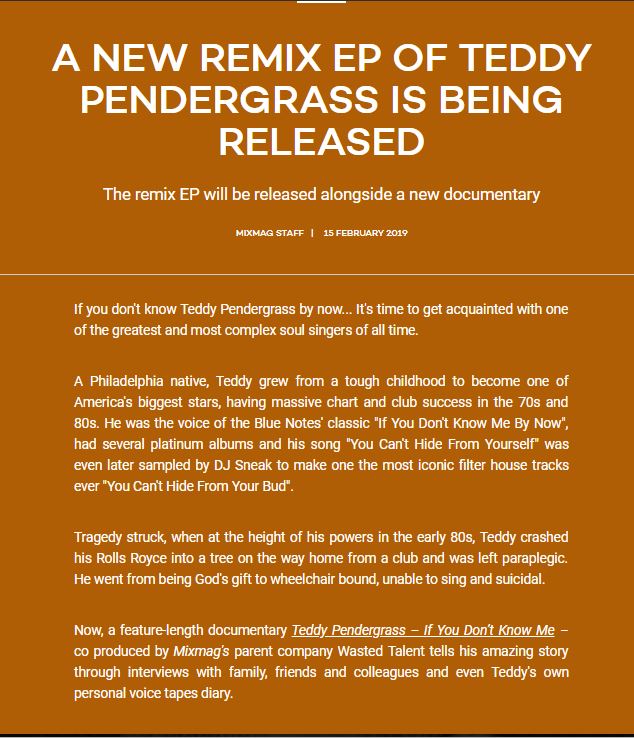 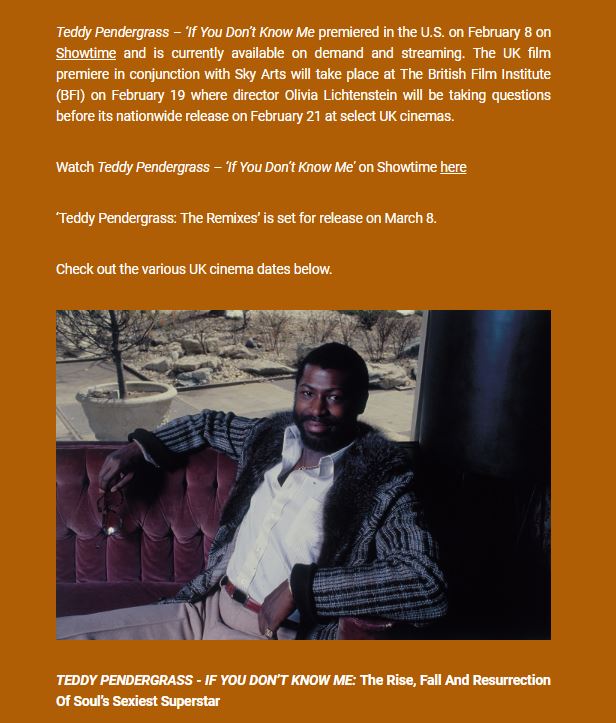 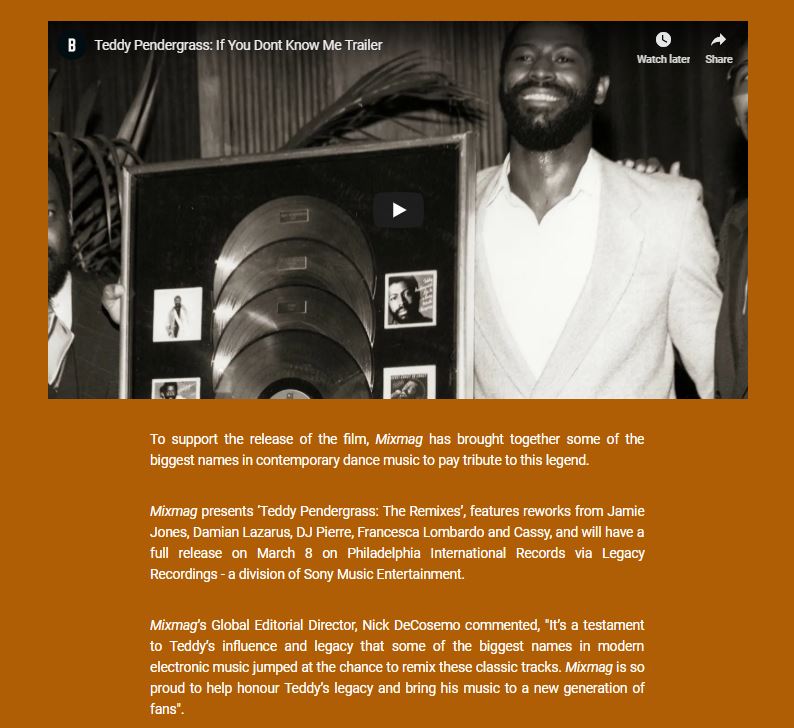 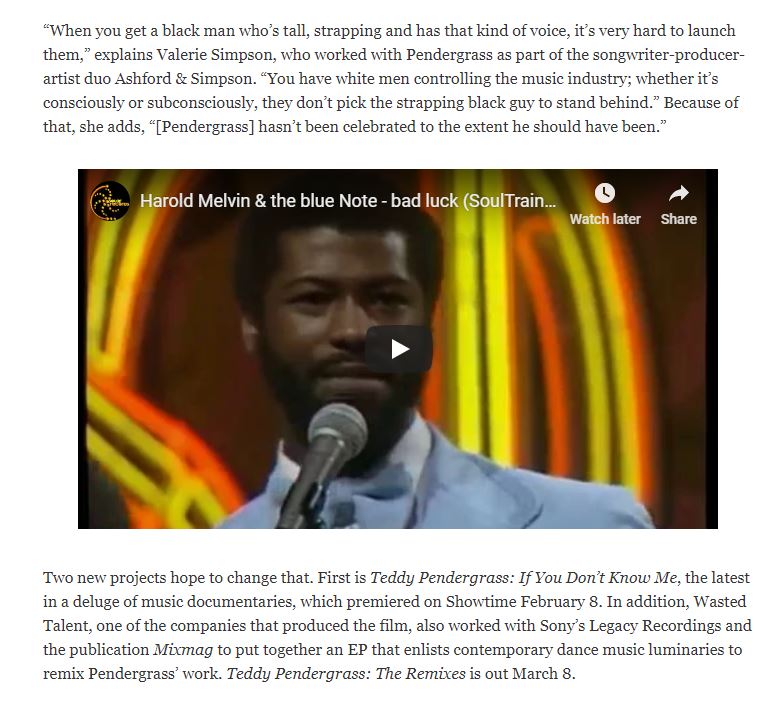 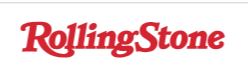 Rolling Stone
Feb  27, 2019
Circ: 116,515
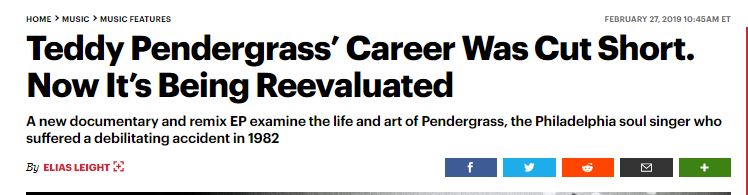 https://www.rollingstone.com/music/music-features/teddy-pendergrass-showtime-documentary-remix-ep-799952/
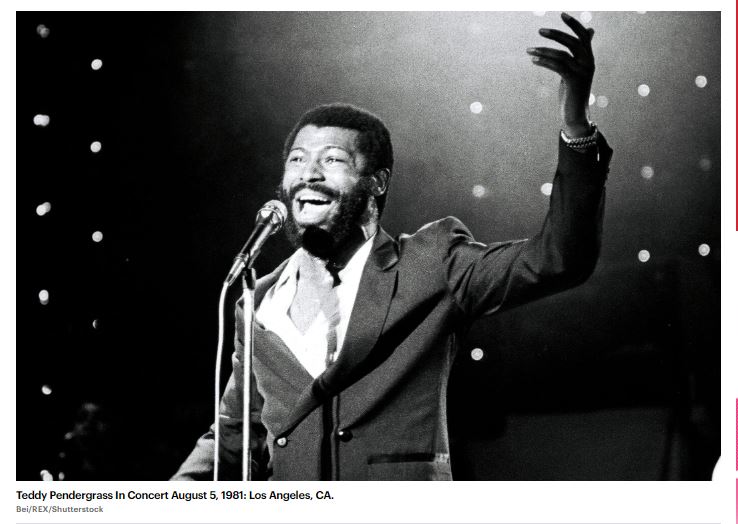 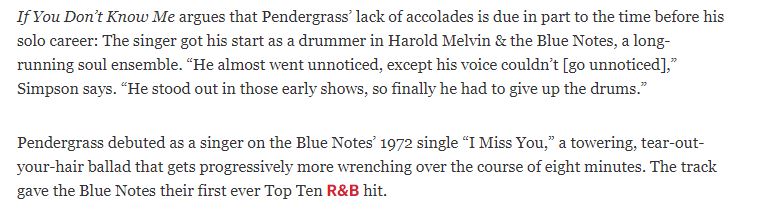 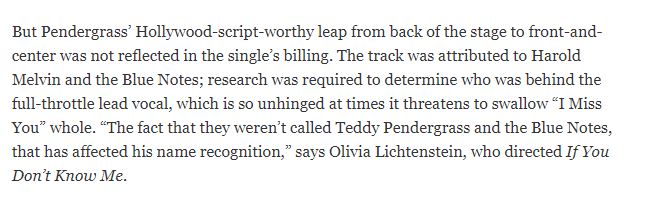 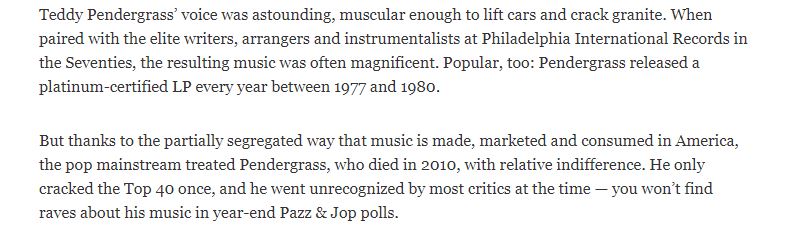 MetroCirc: 866,189AVE: £2,89820th February 2019
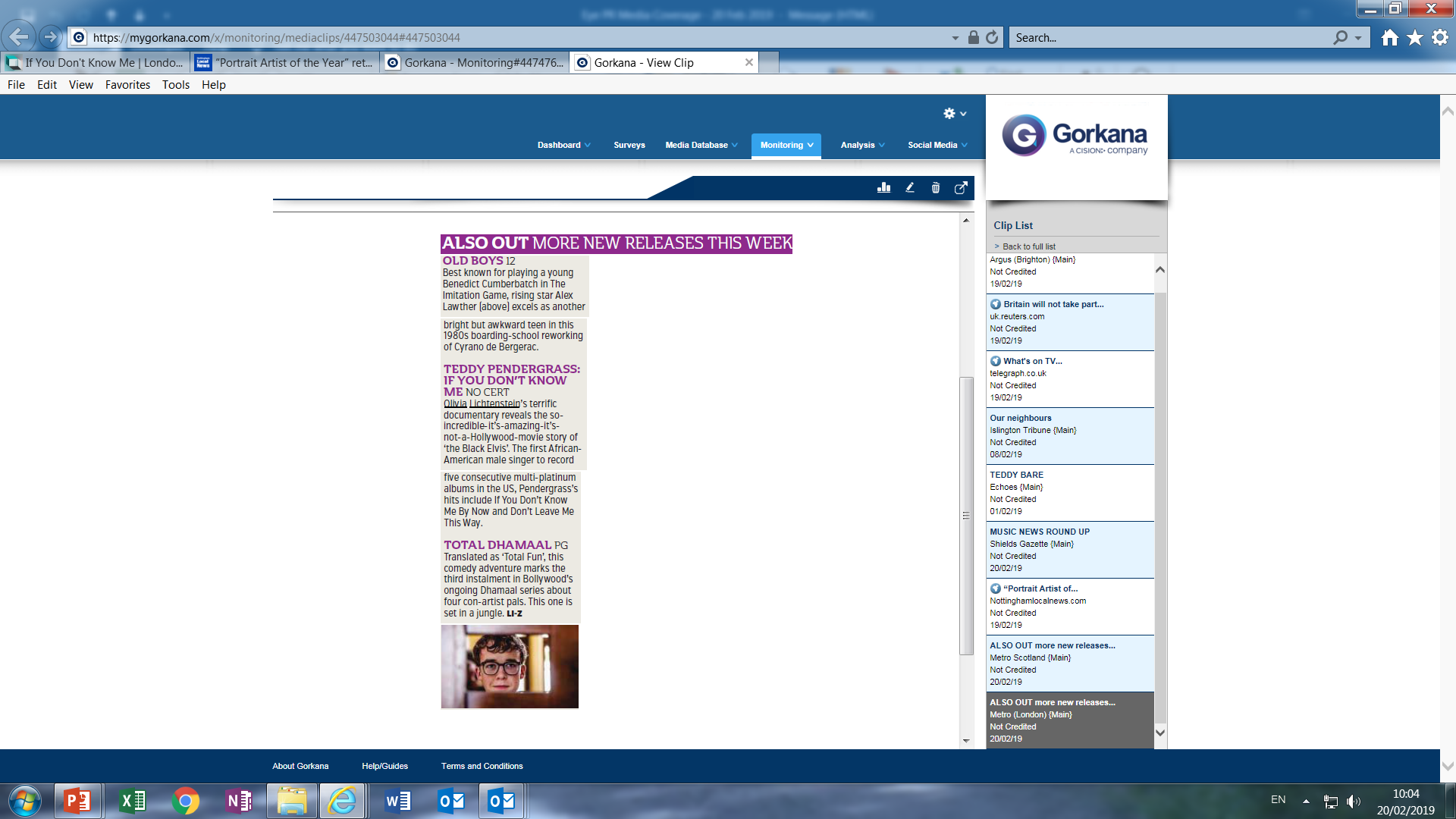 London Live (Spotlight) repeated interviewViewers:  222,300AVE: £2,2305pm, 2nd March 2018Originally aired on Monday February 18th
https://mygorkana.com/x/mediaclips/broadcast/448473134
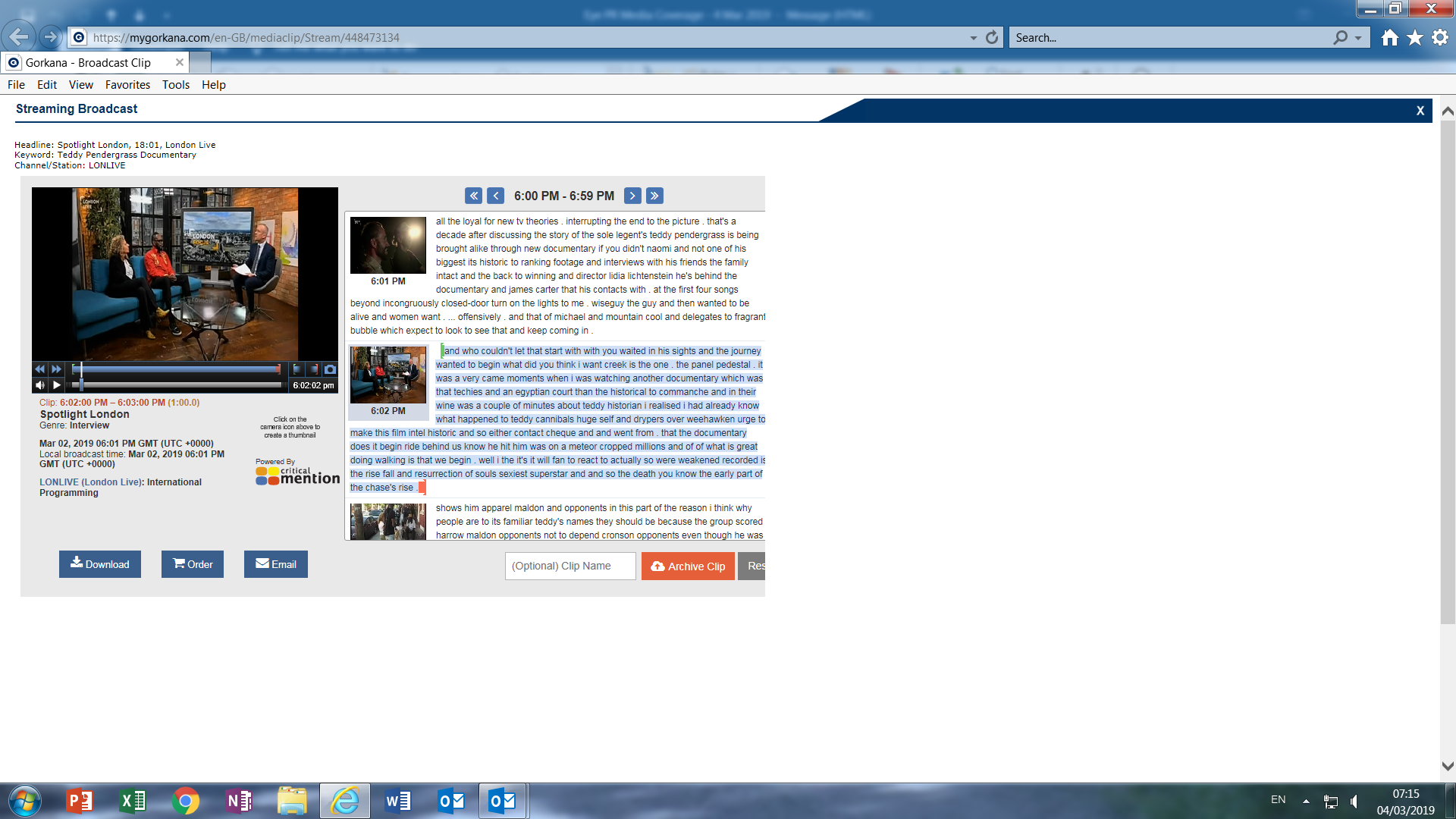 Northern EchoCirc:  35,382AVE: £3,7751st March 2019
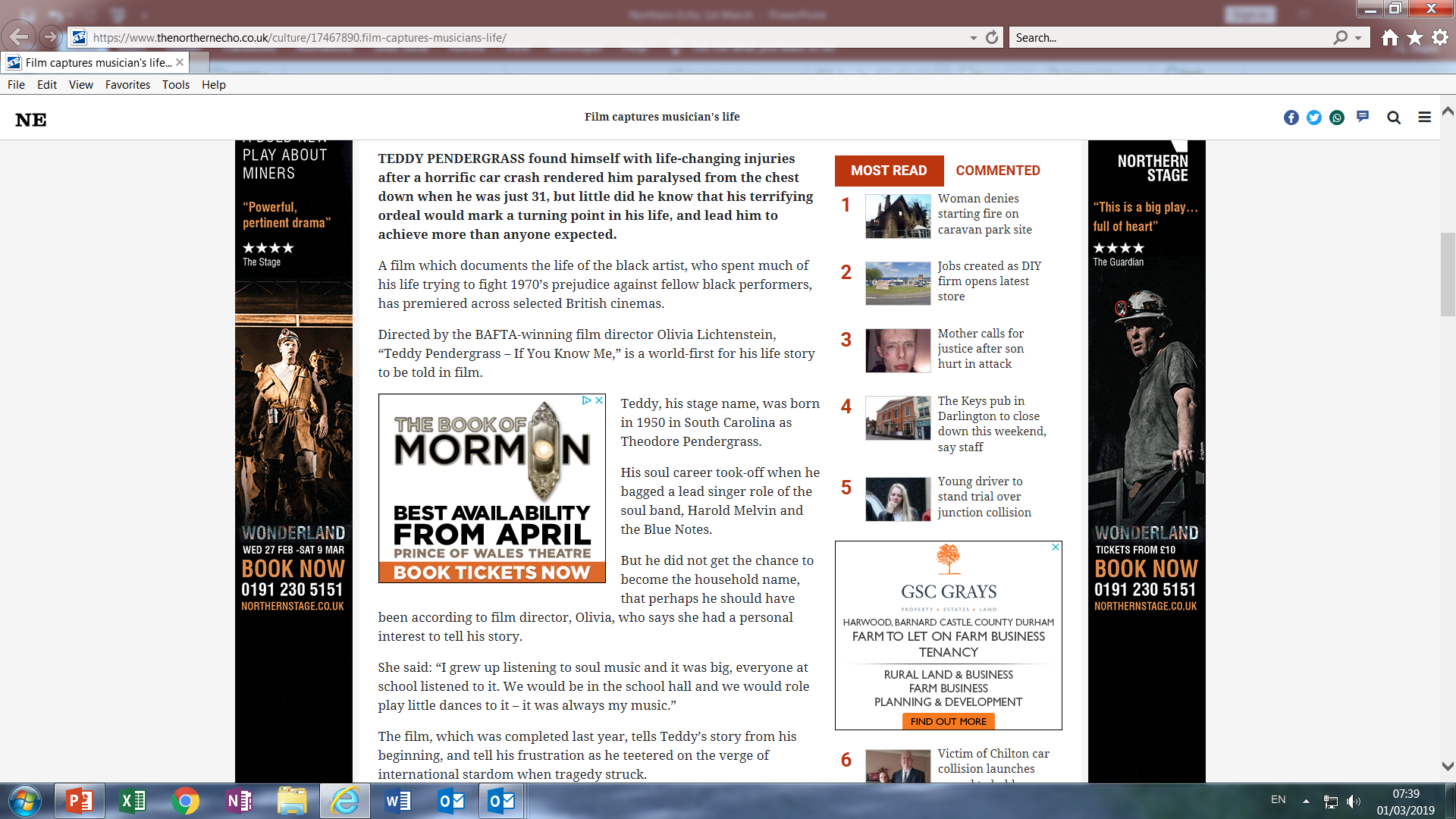 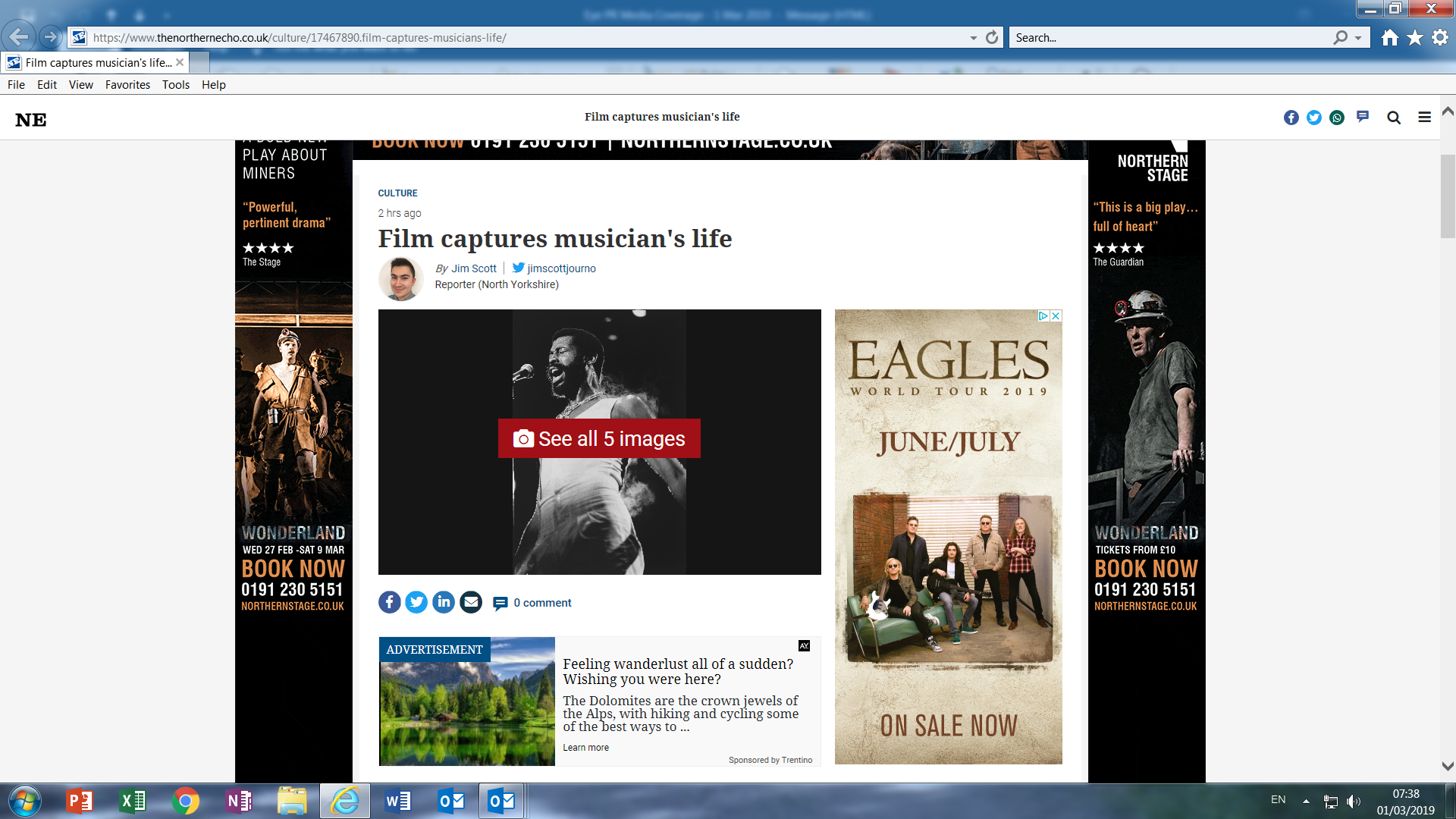 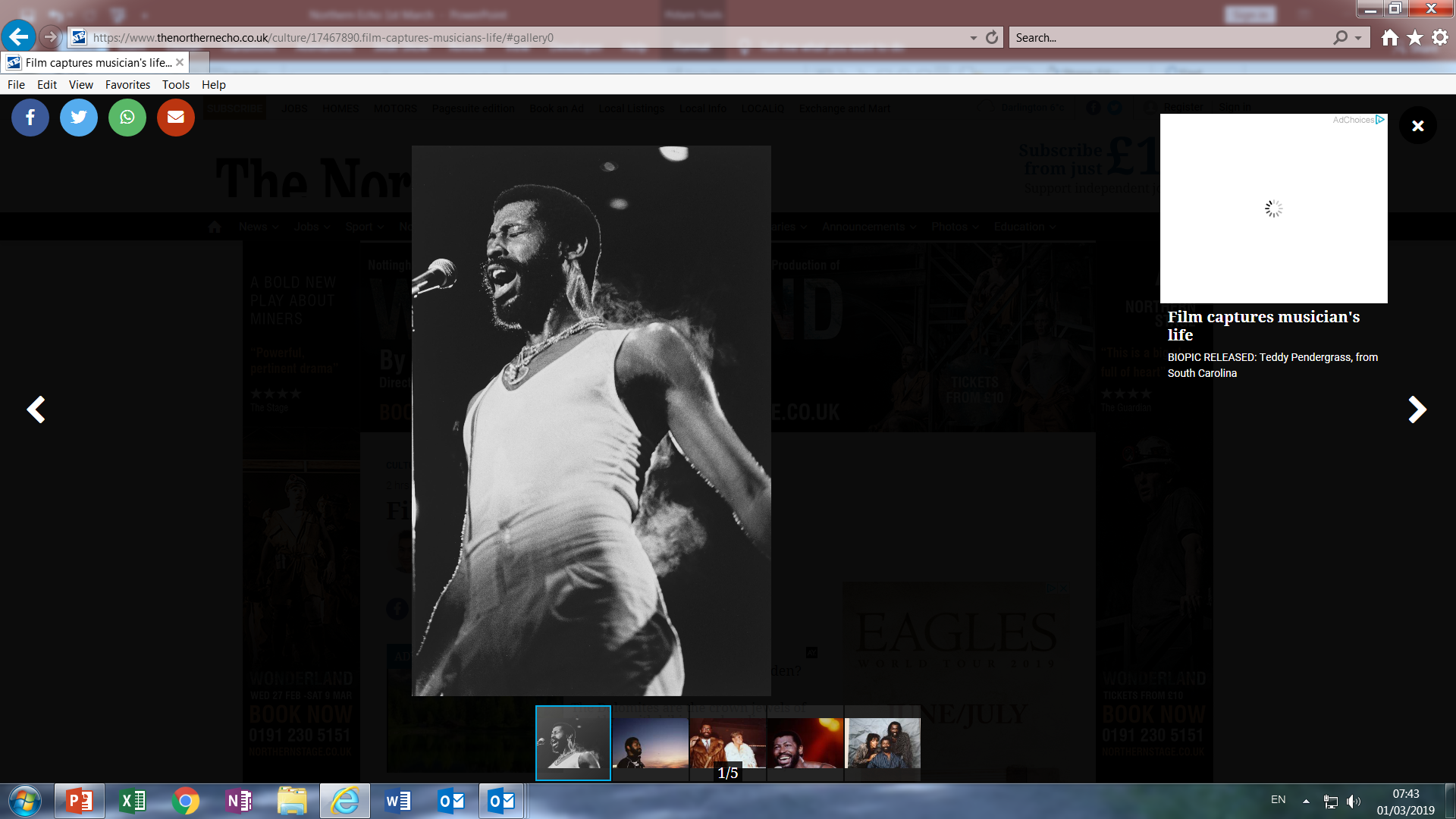 Northern EchoCirc:  35,382AVE: £3,7751st March 2019
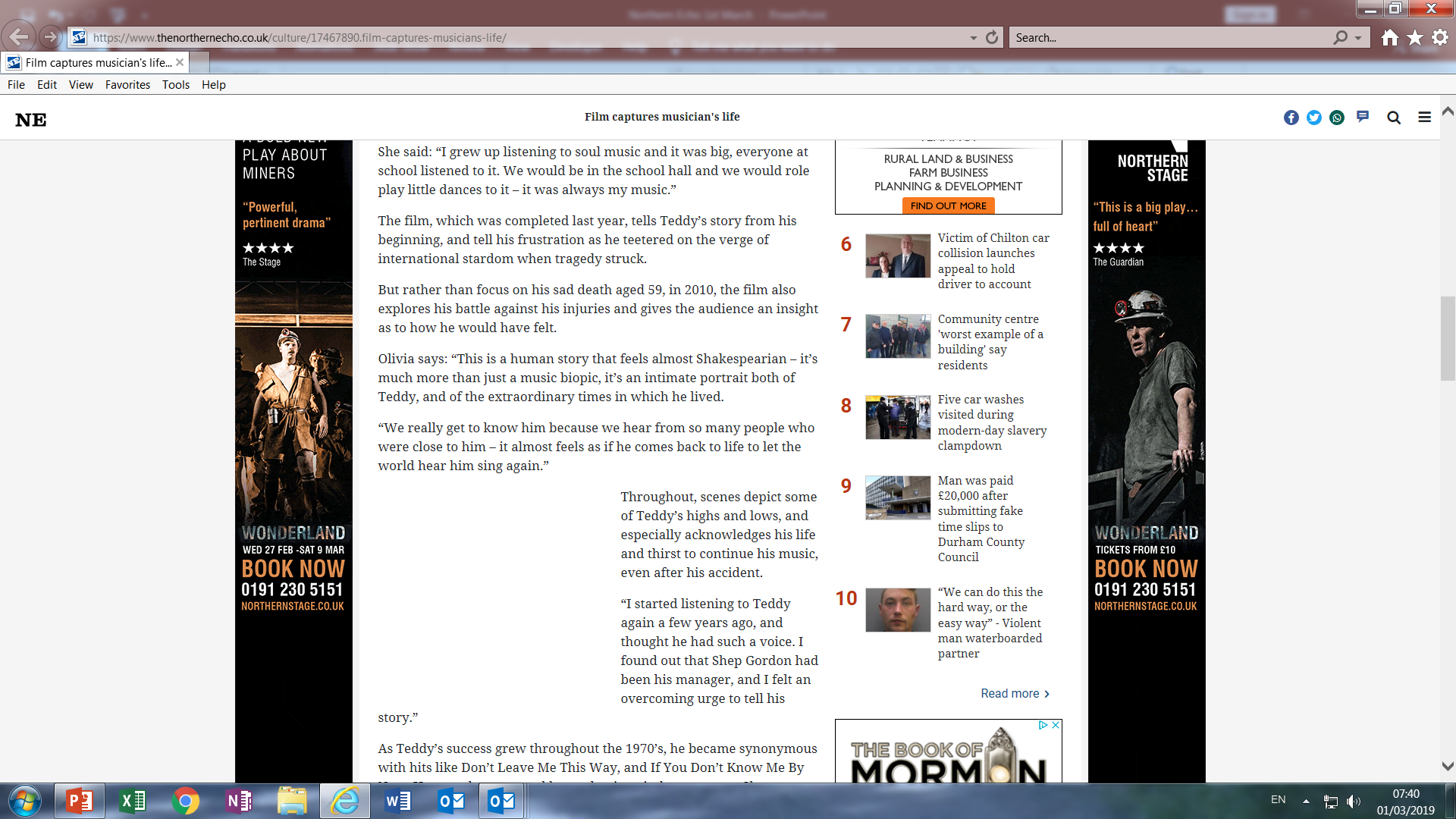 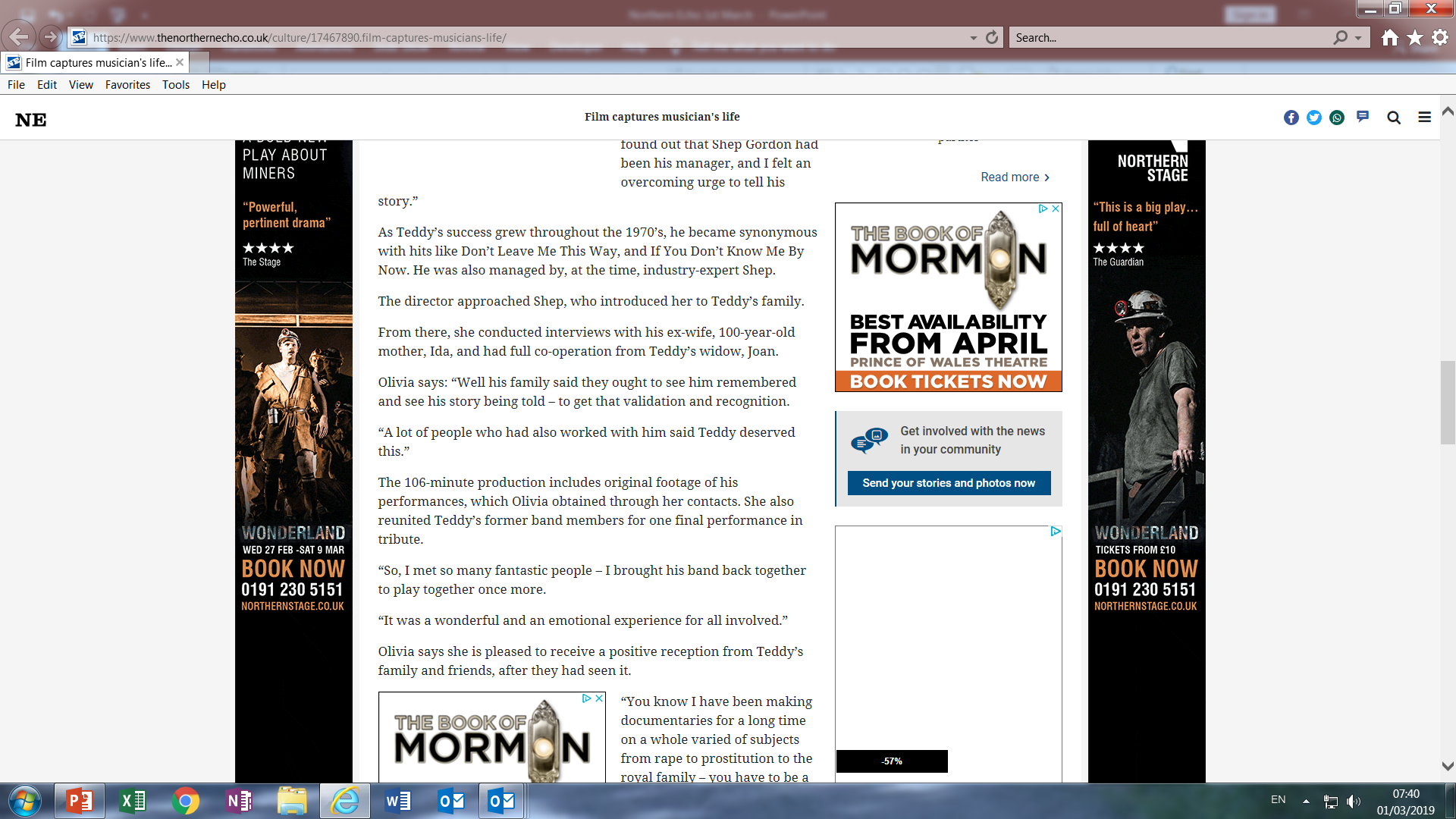 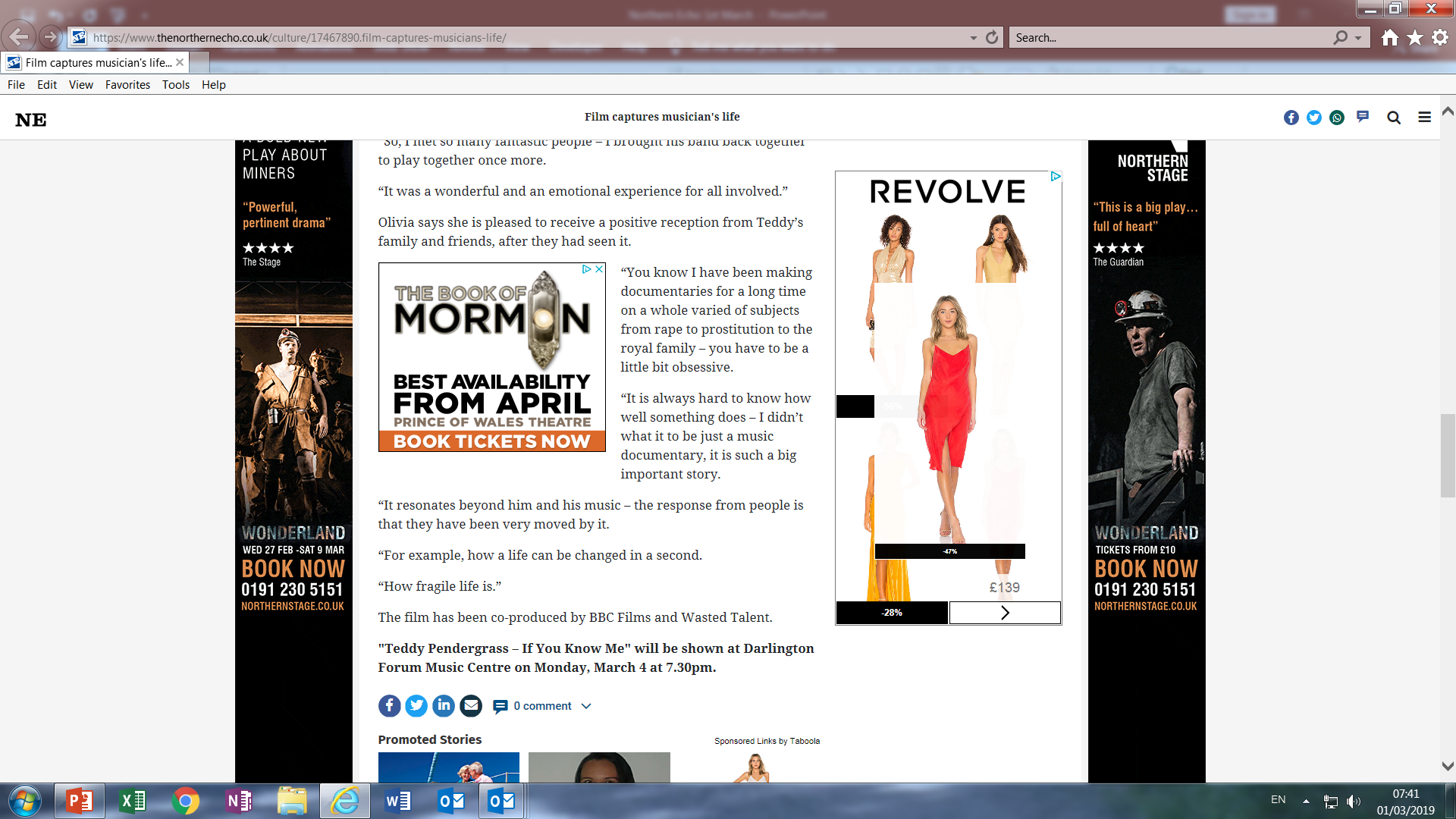 The VoiceCirc:  30,000AVE: £4,06914th February 2019Also online https://www.voice-online.co.uk/article/new-documentary-will-shed-light-life-teddy-pendergrass
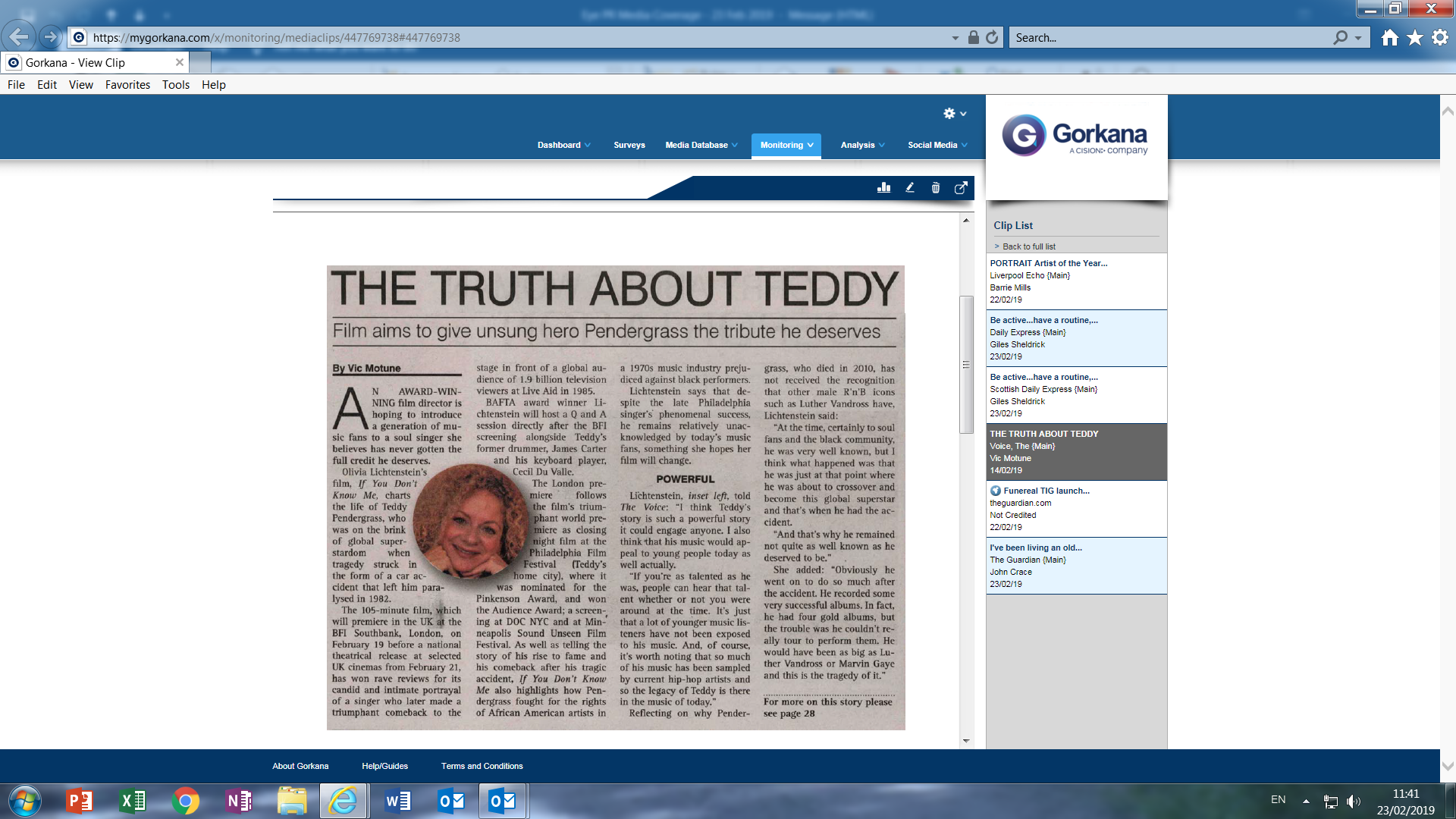 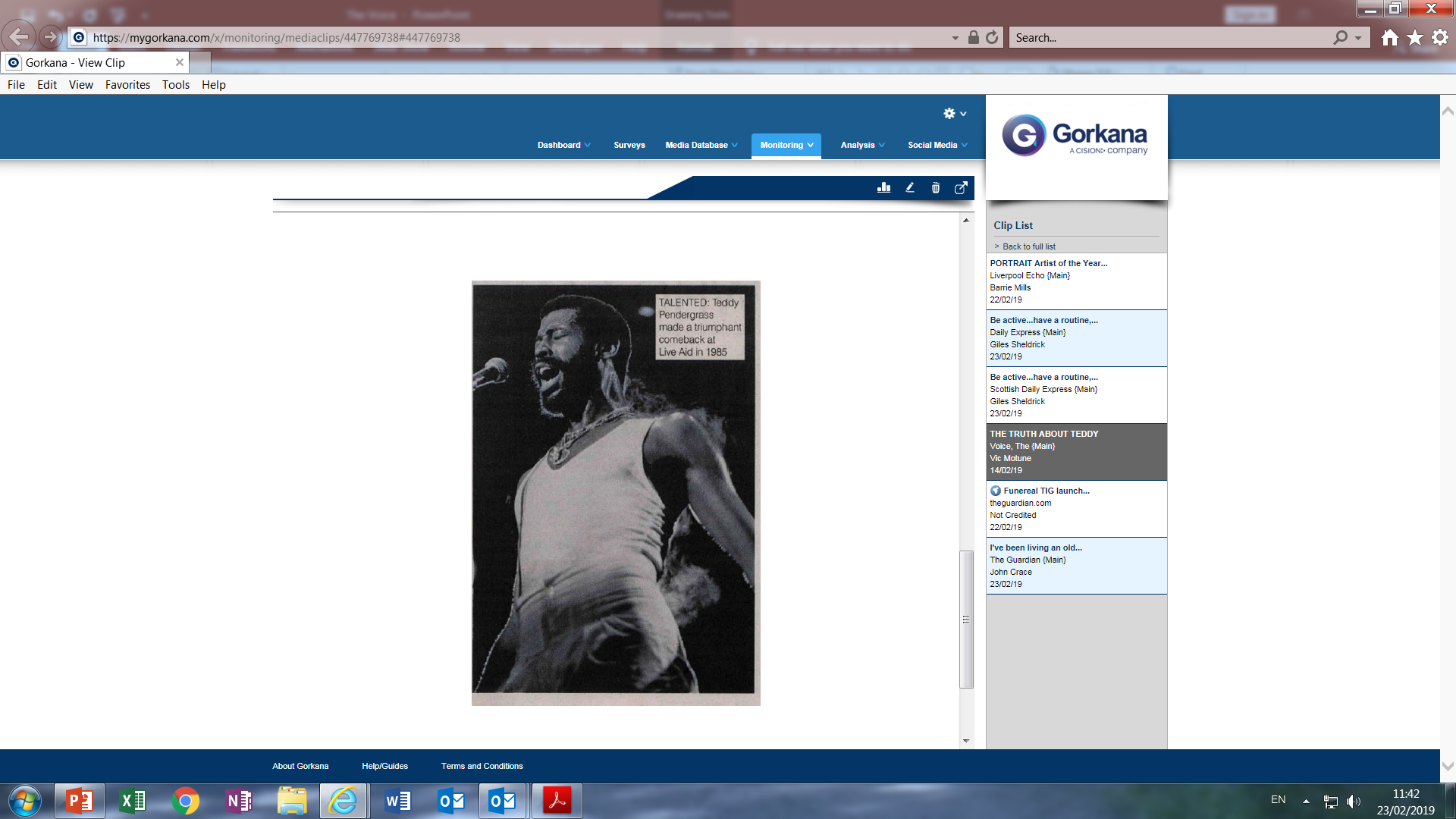 The VoiceCirc:  30,000AVE: £4,06914th February 2019
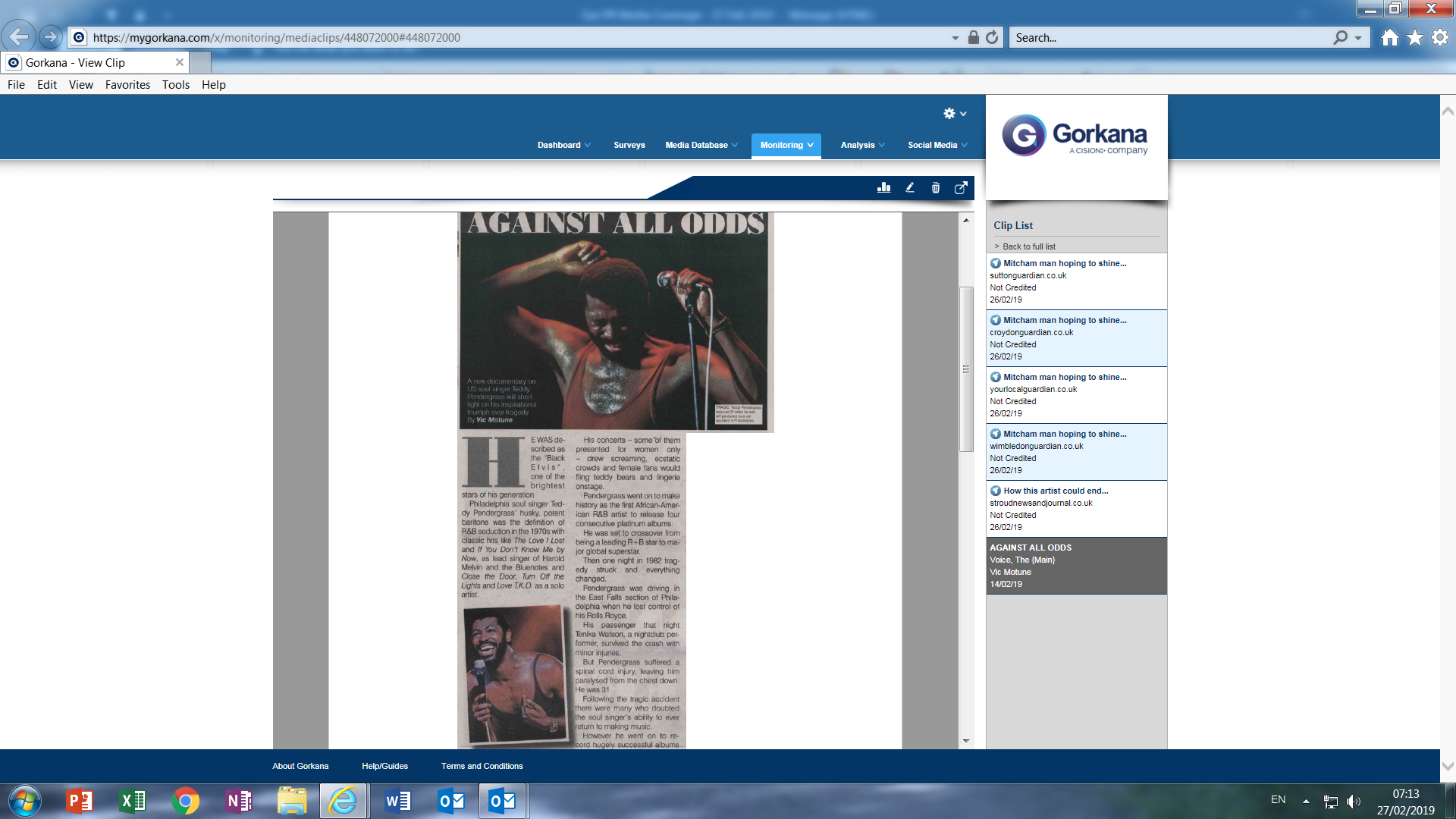 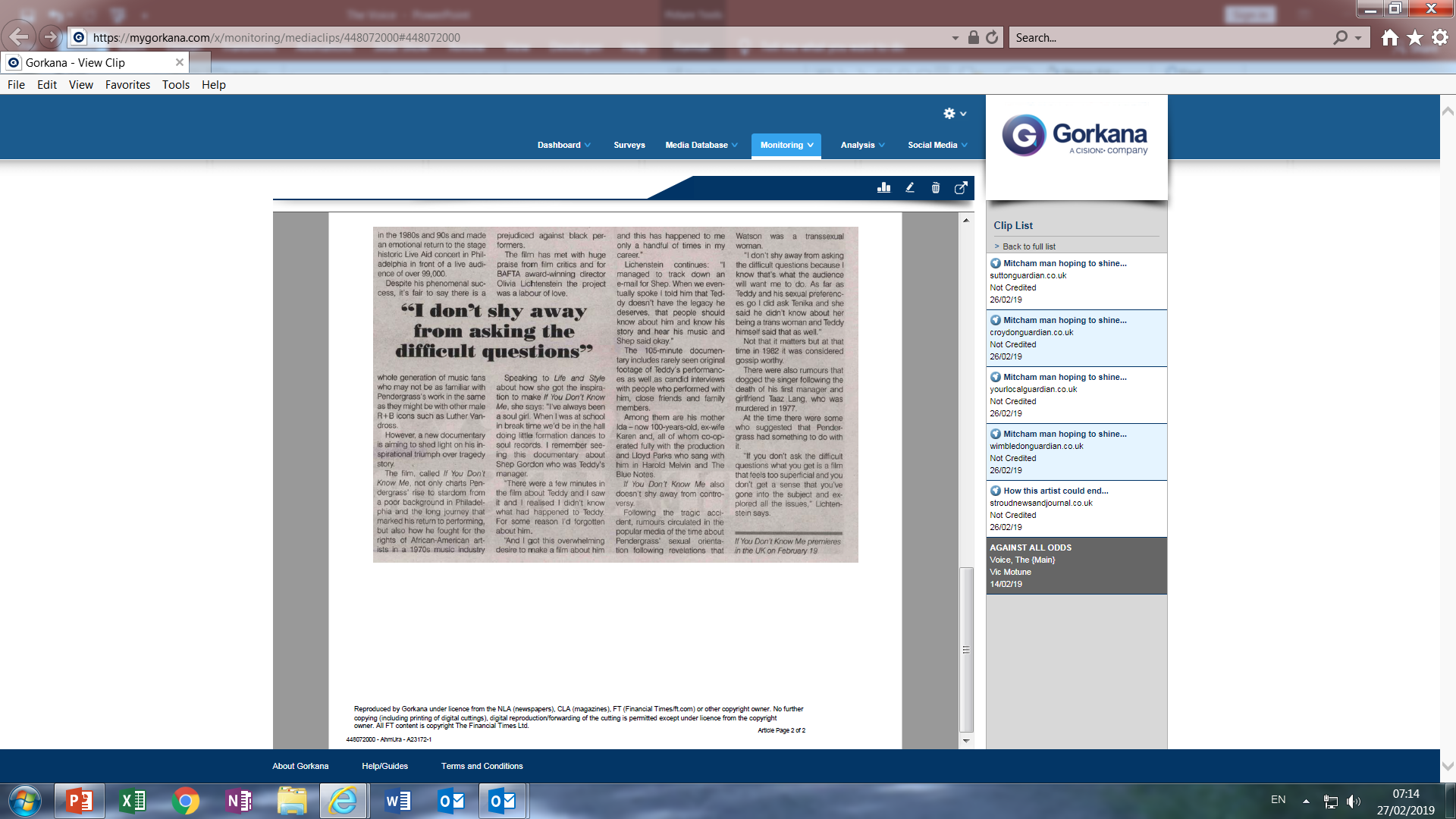 https://www.britflicks.com/blog/post/7783/TEDDY-PENDERGRASSIF-YOU-DON-T-KNOW-MEBritFlicks-Reviews-Olivia-Lichtenstein-Documentary/
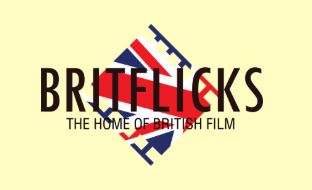 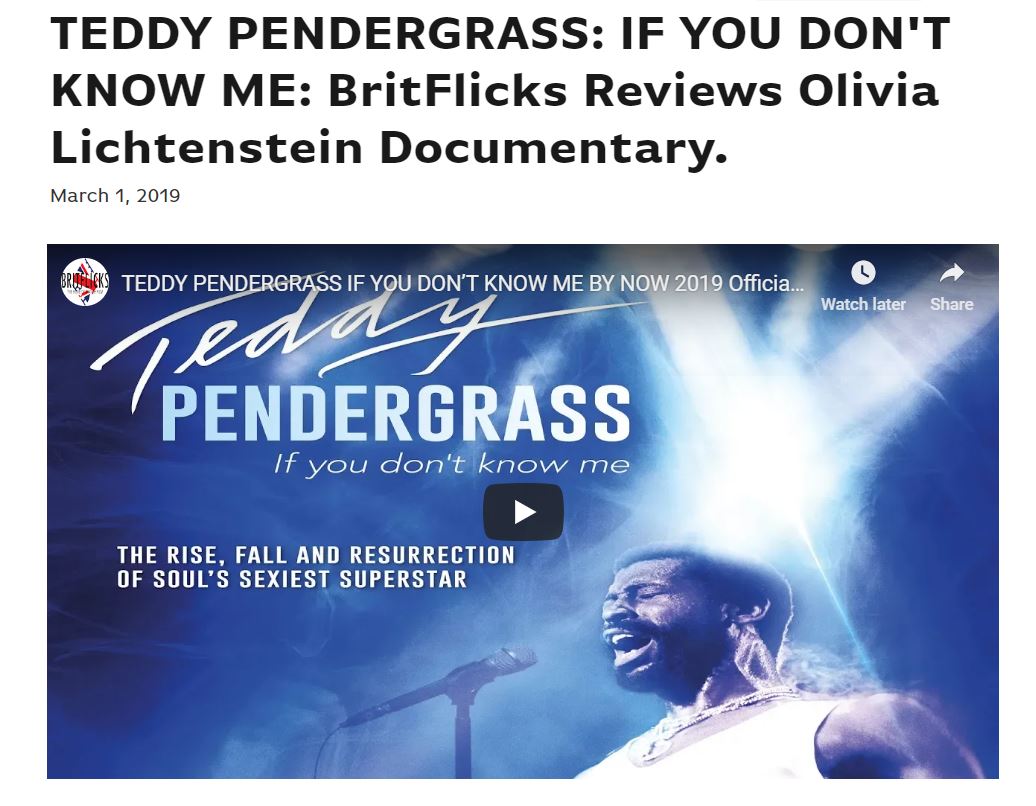 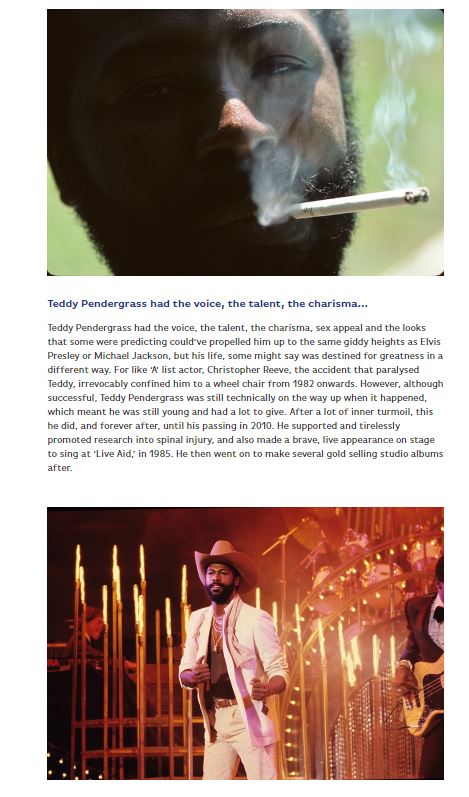 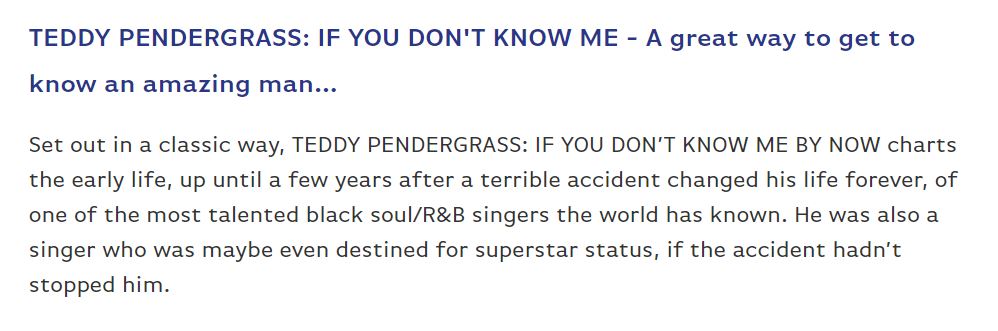 Medium
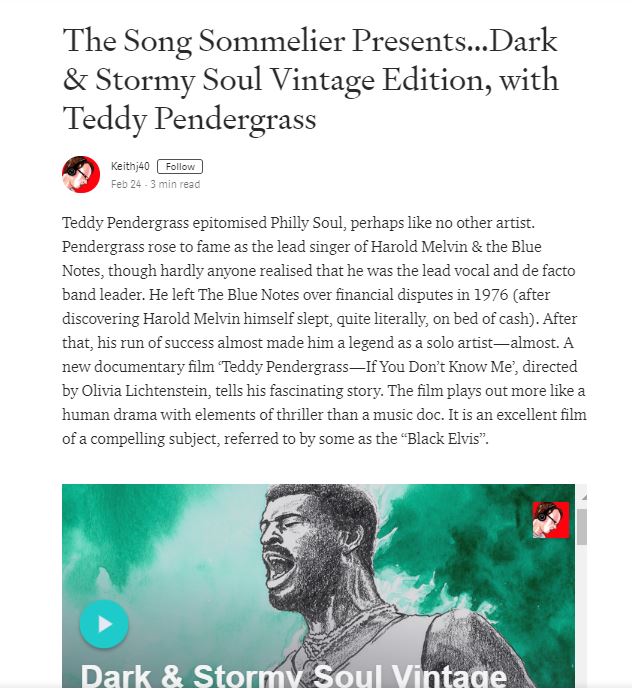 https://medium.com/@keith.jopling/the-song-sommelier-presents-dark-stormy-soul-vintage-edition-with-teddy-pendergrass-df94d75d65e6
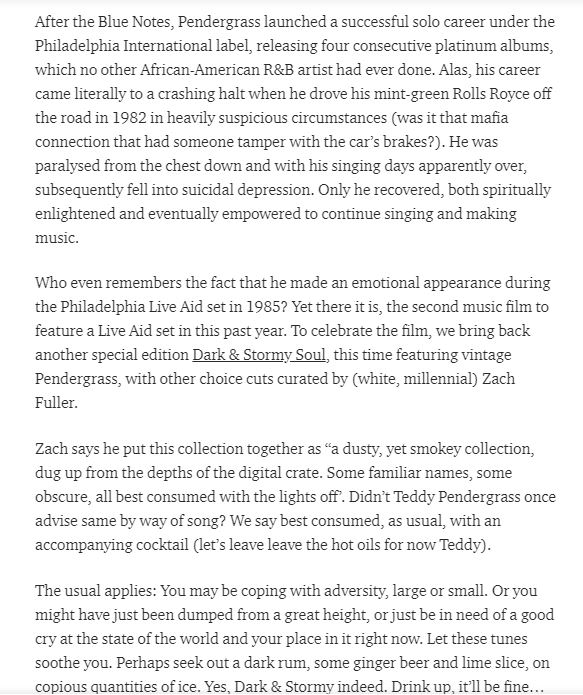 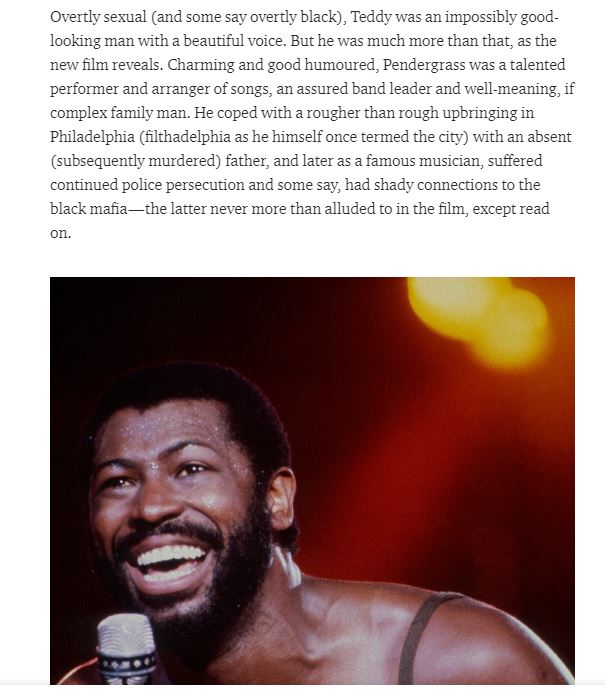 Song Sommelier

https://www.songsommelier.com/playlist-blog/2019/2/23/dark-amp-stormy-soul-vintage-edition
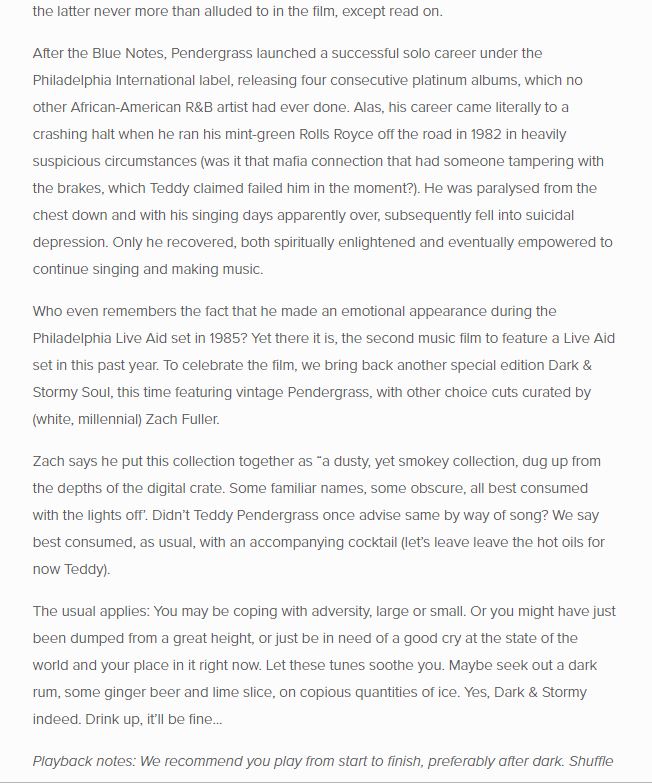 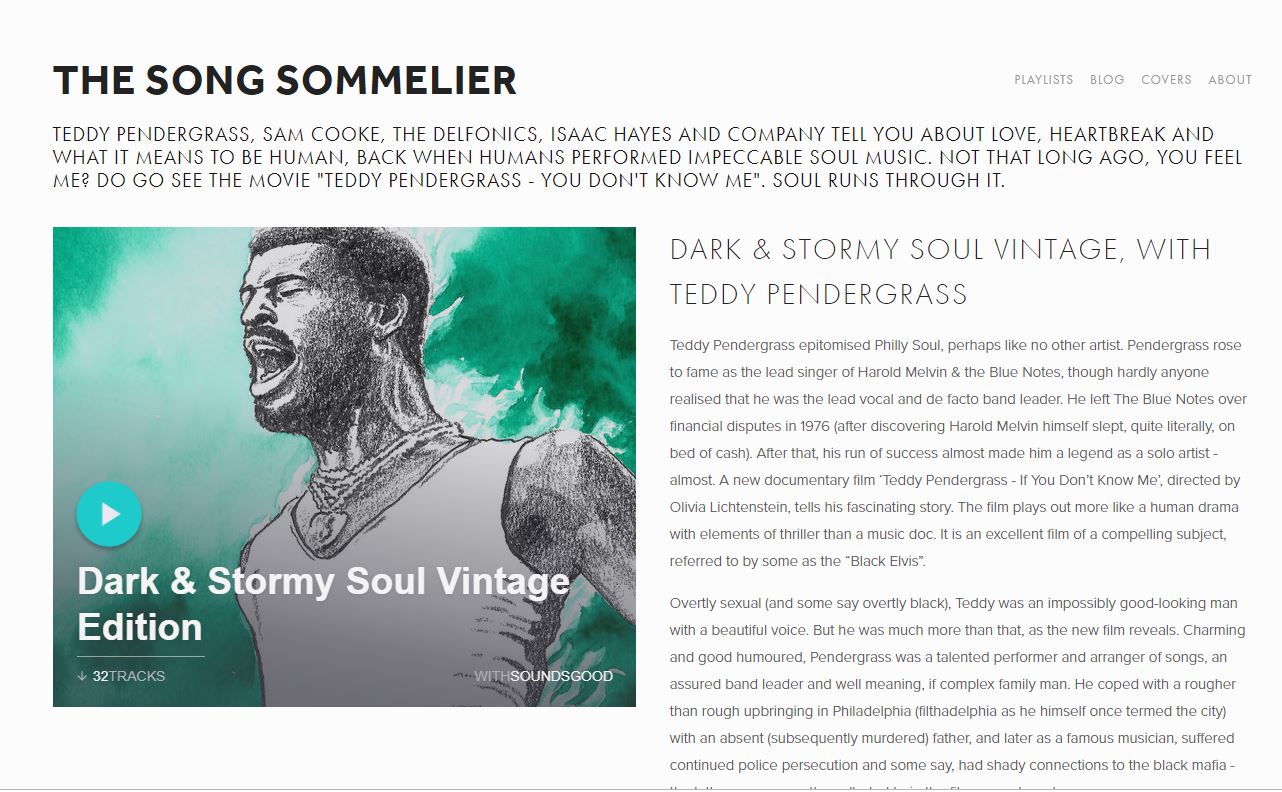 The Upcoming
Feb 18, 2019

https://www.theupcoming.co.uk/2019/02/18/teddy-pendergrass-if-you-dont-know-me-movie-review/
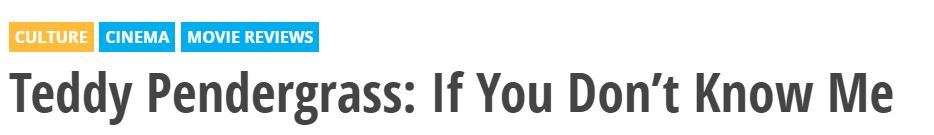 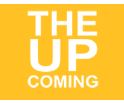 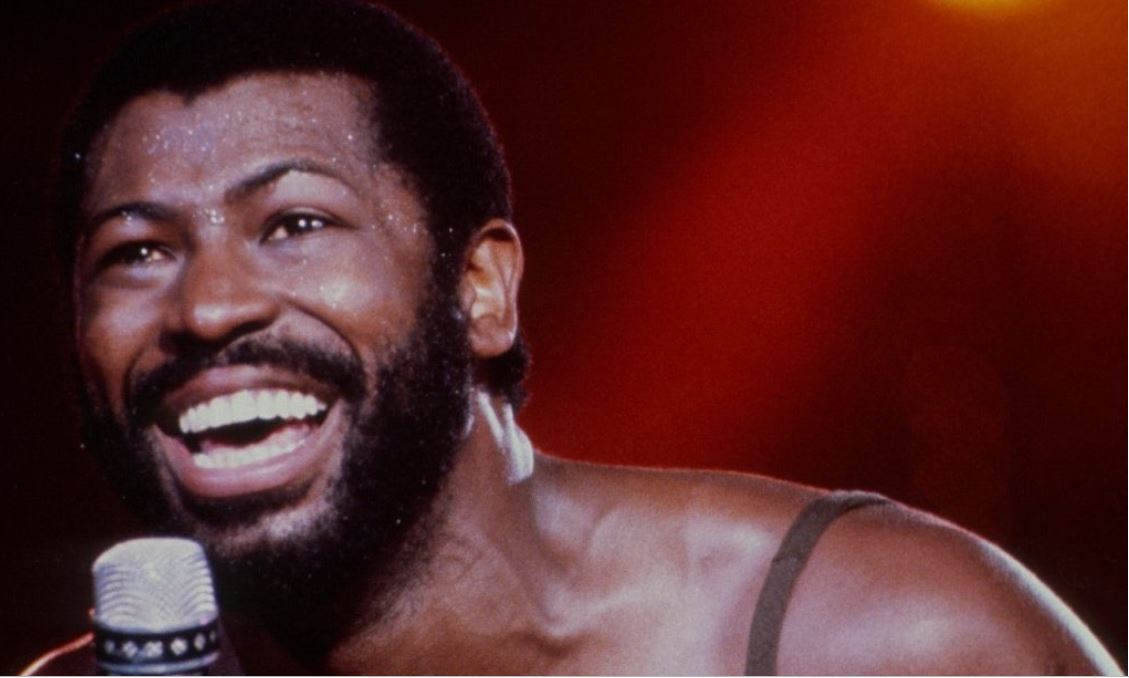 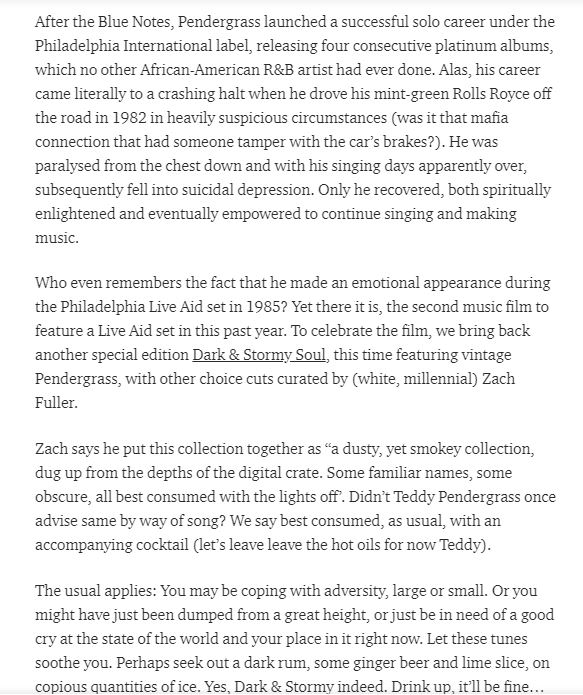 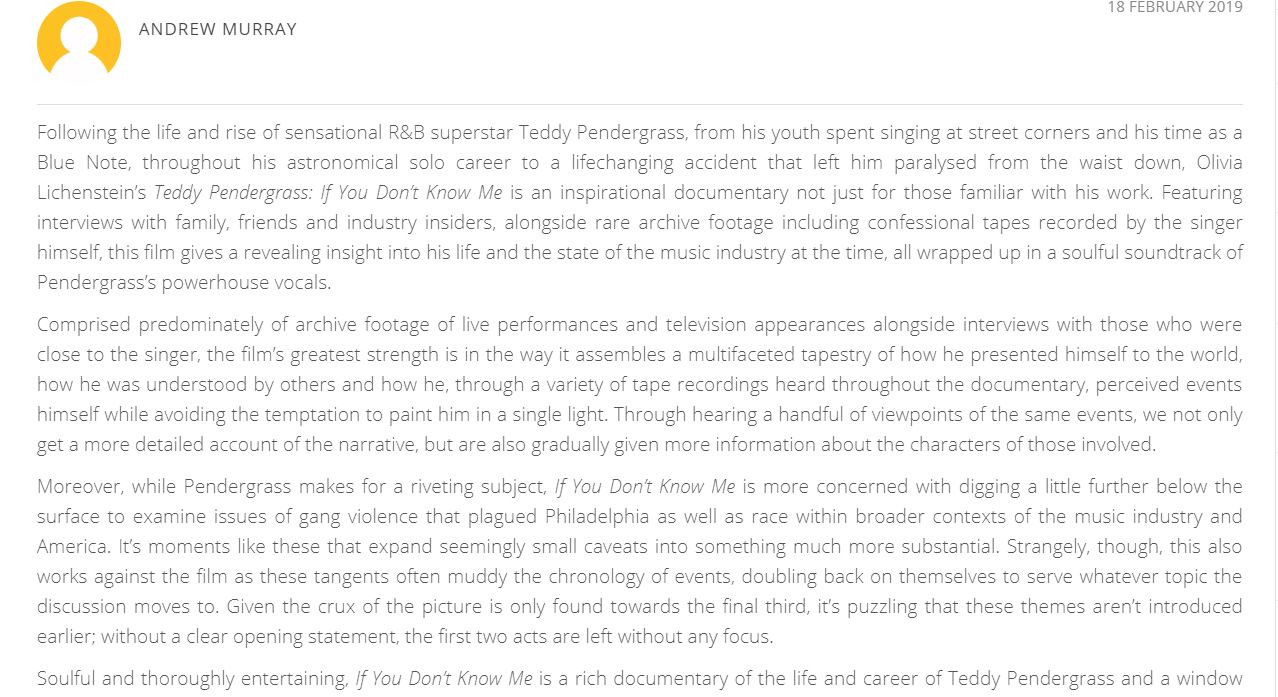 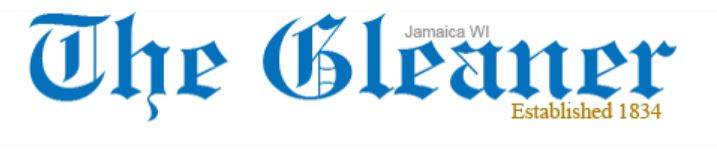 The Gleaner
Feb 17, 2019

http://www2.jamaica-gleaner.com/article/entertainment/20190217/teddy-pendergrass-story-now-movie
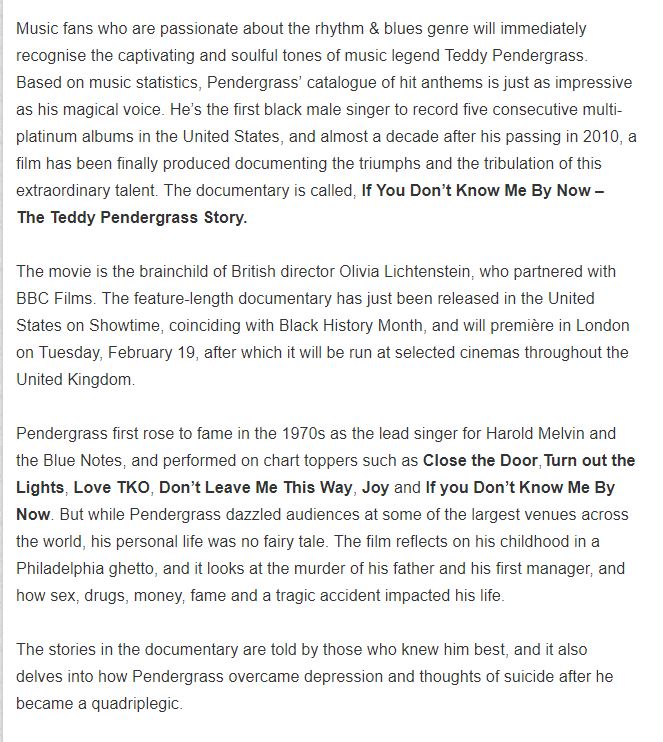 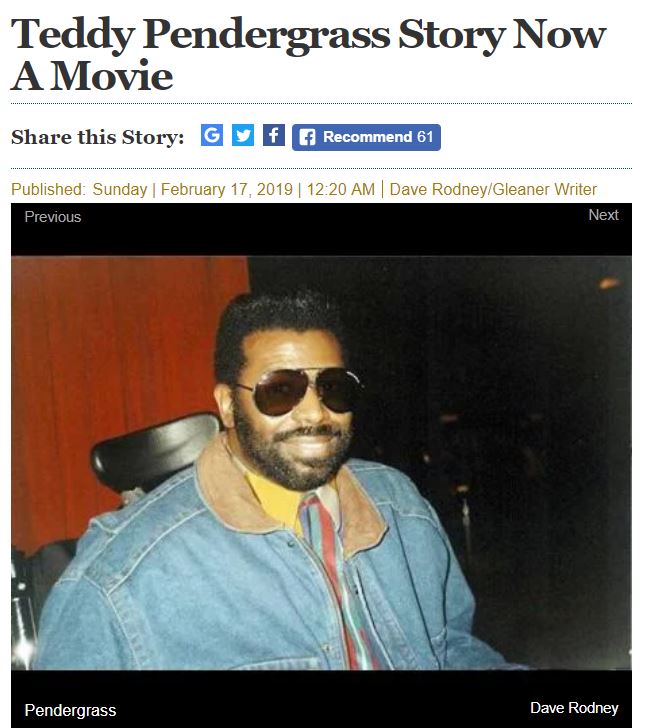 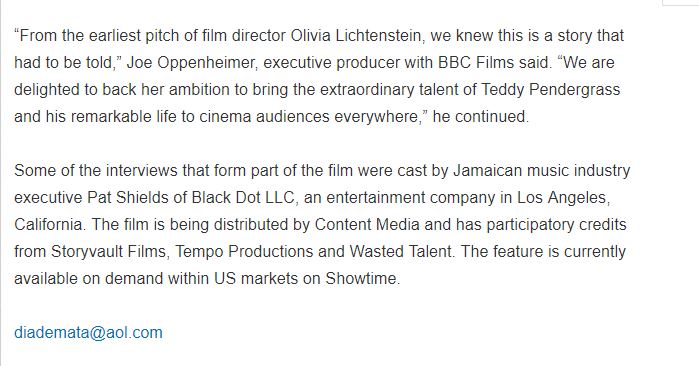 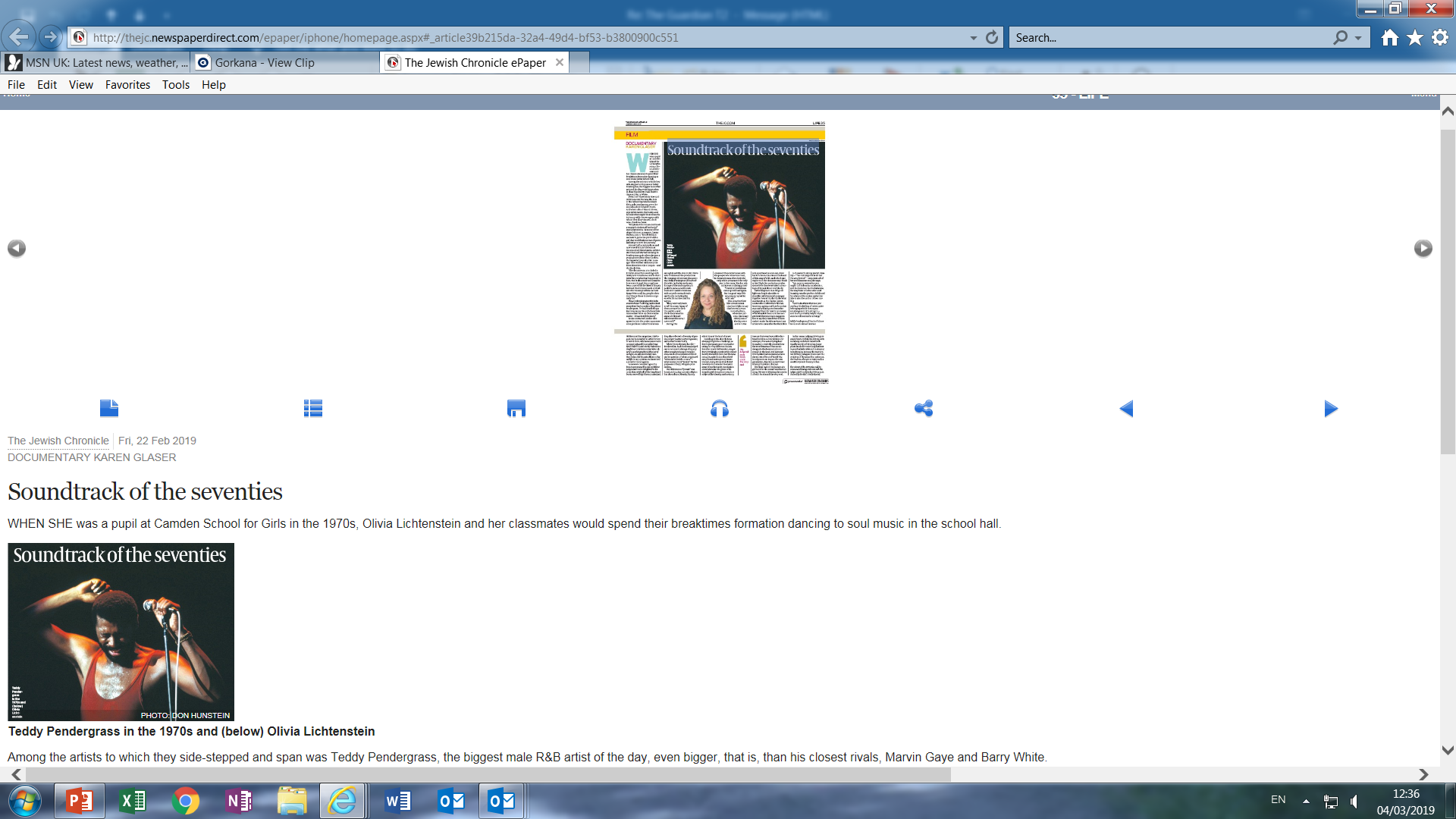 Jewish ChronicleCirc: 20,141AVE:  £3,25022nd February 2019
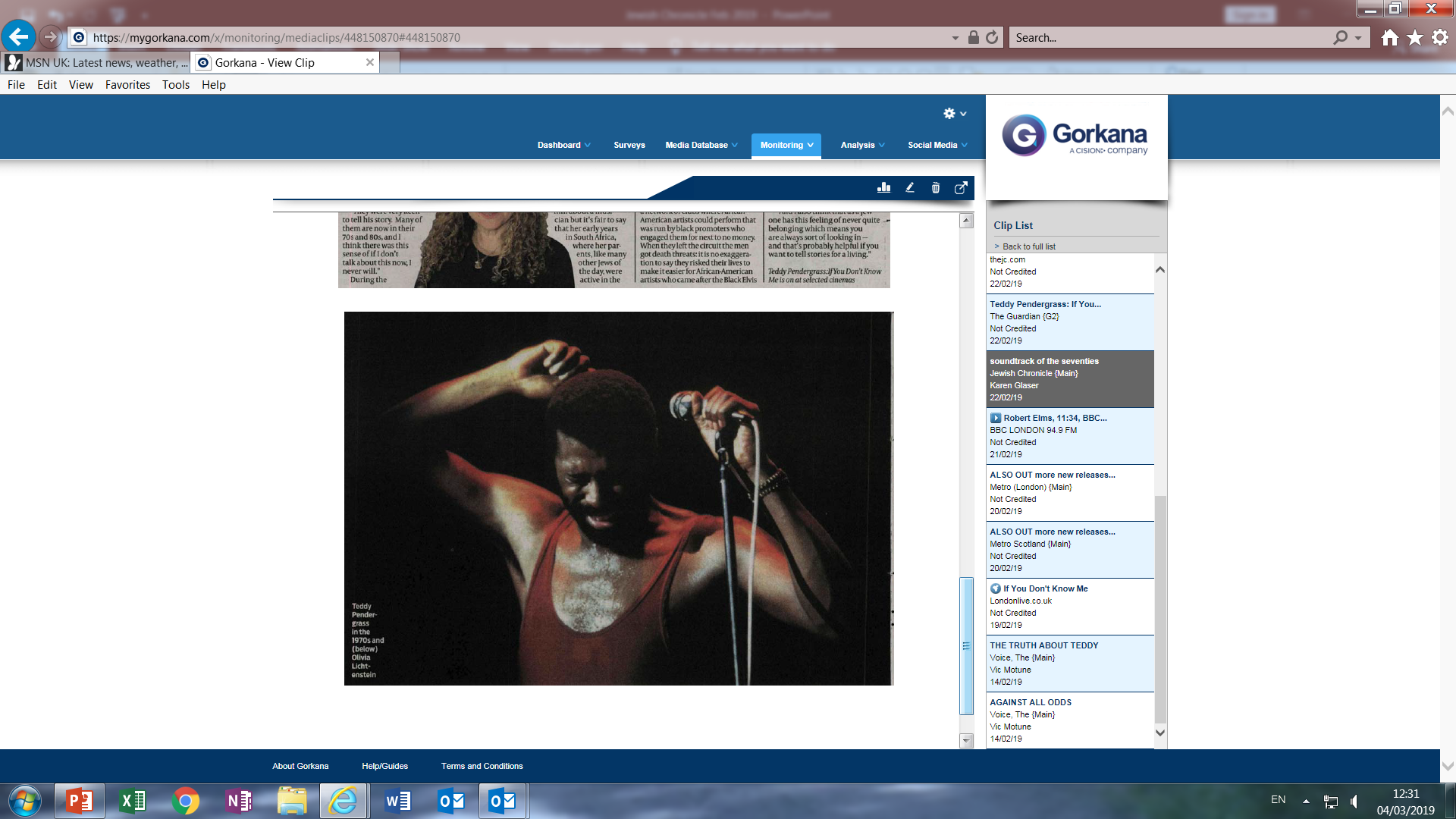 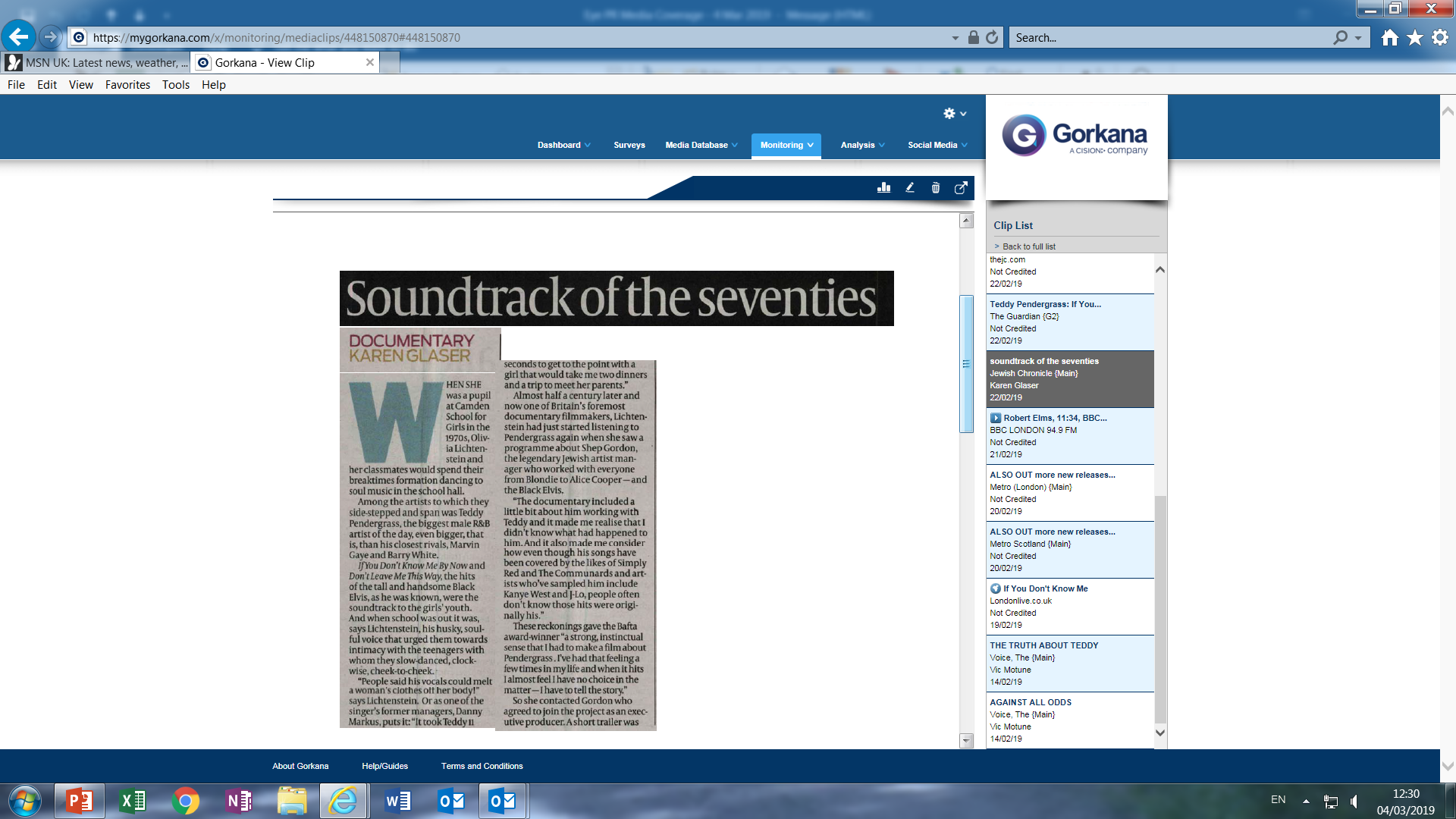 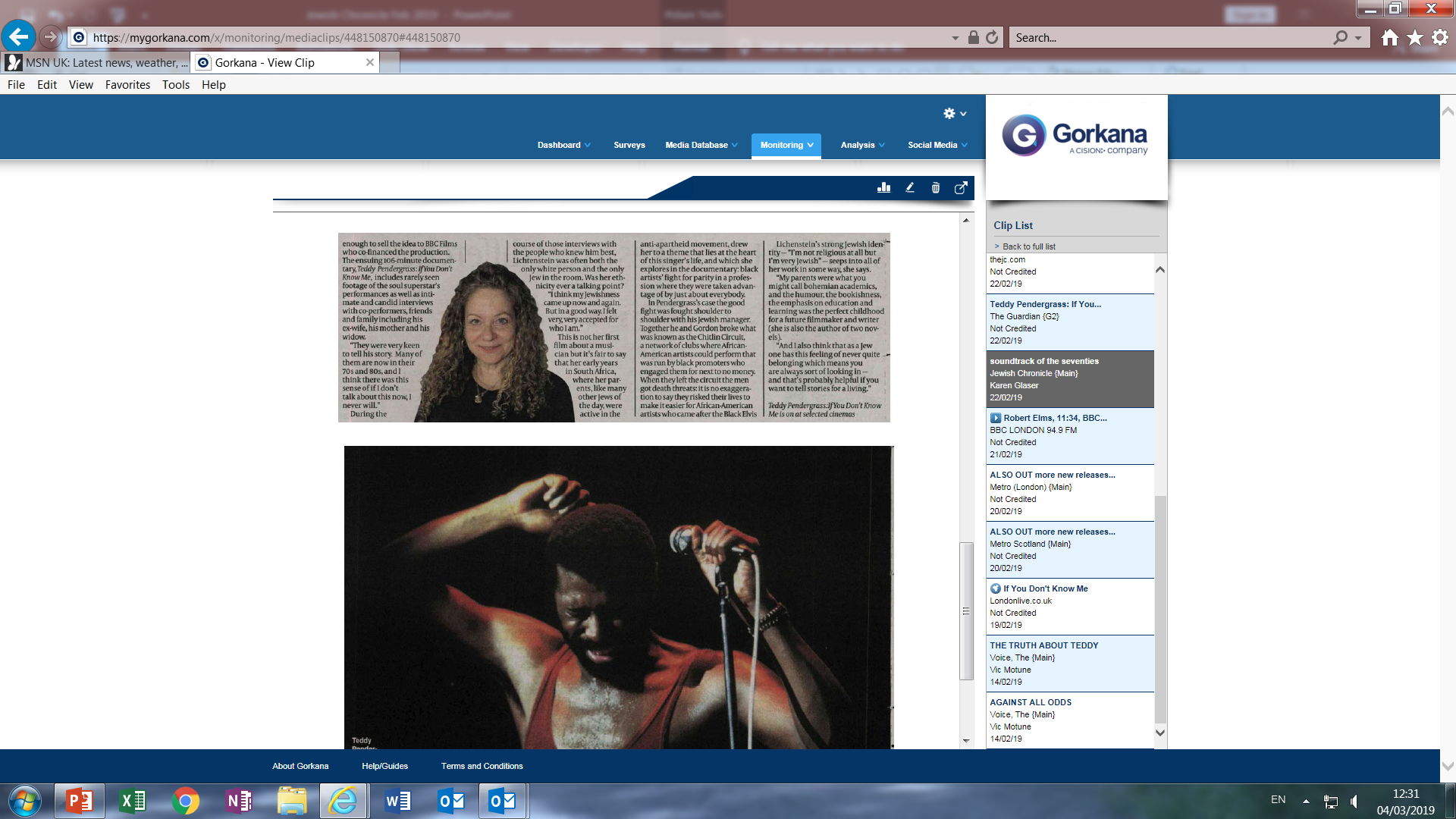 Echoes MagazineCirc: 20,000AVE: £8501st February 2019
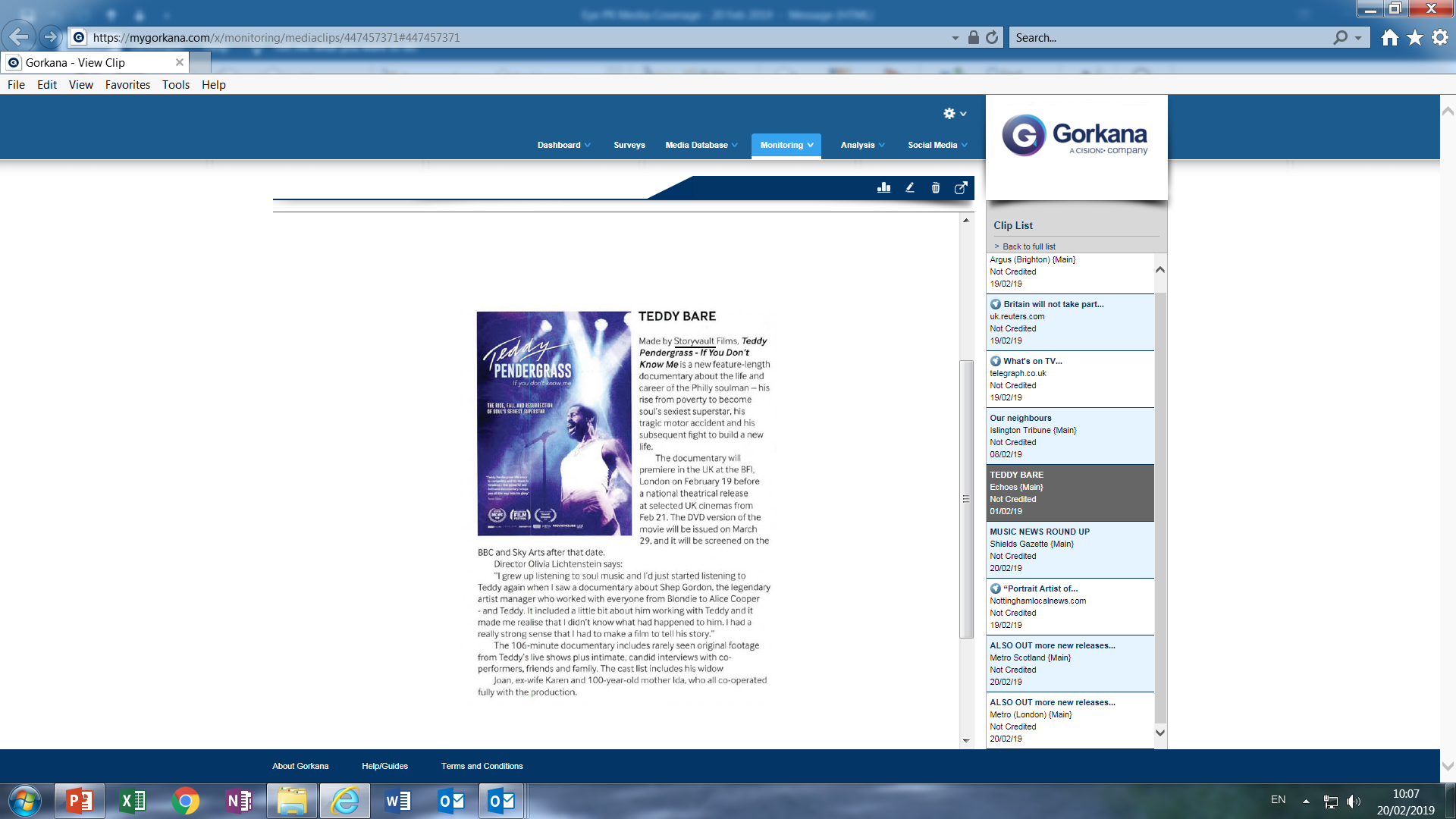 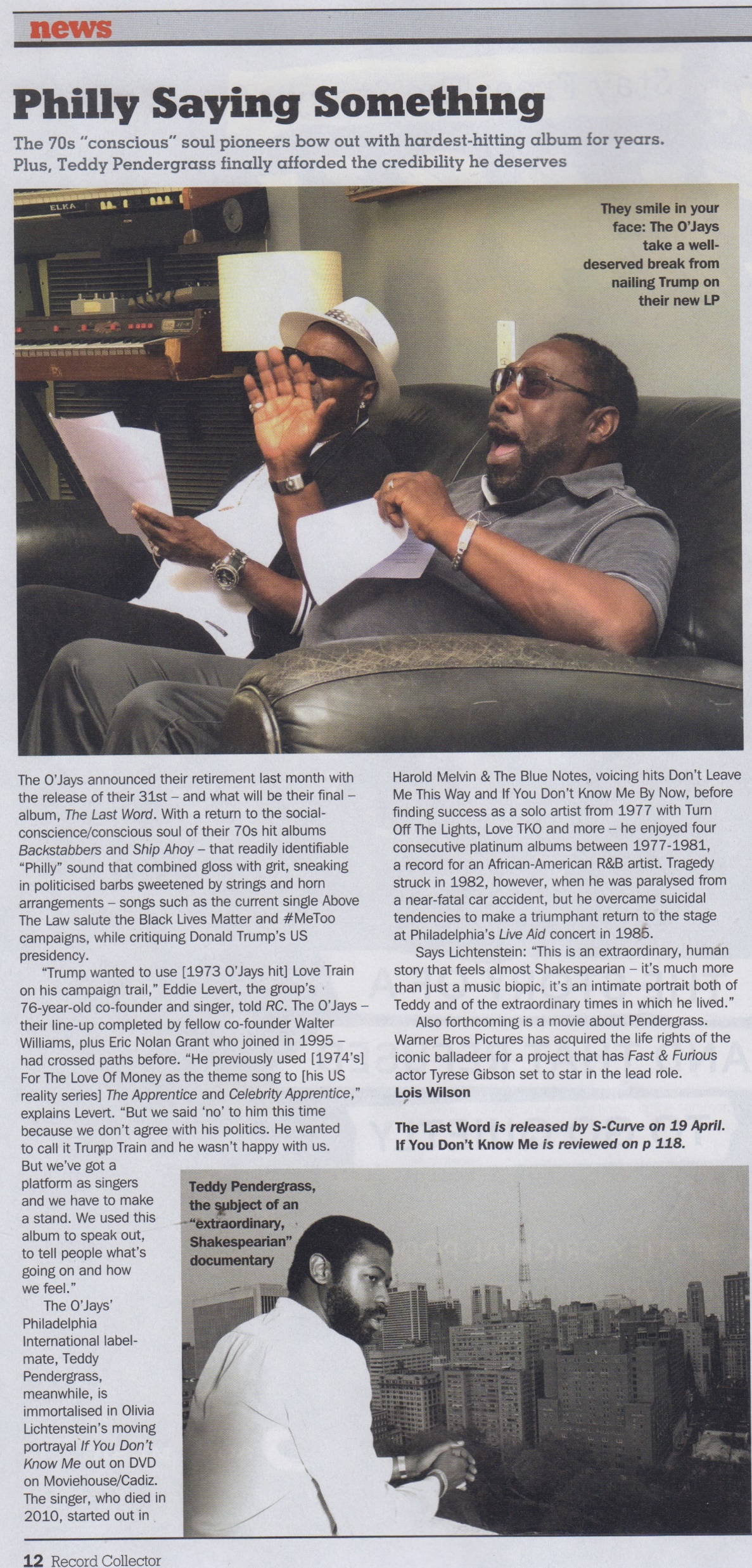 Record Collector
April 2019 issue News piece
Circulation circa 35,000
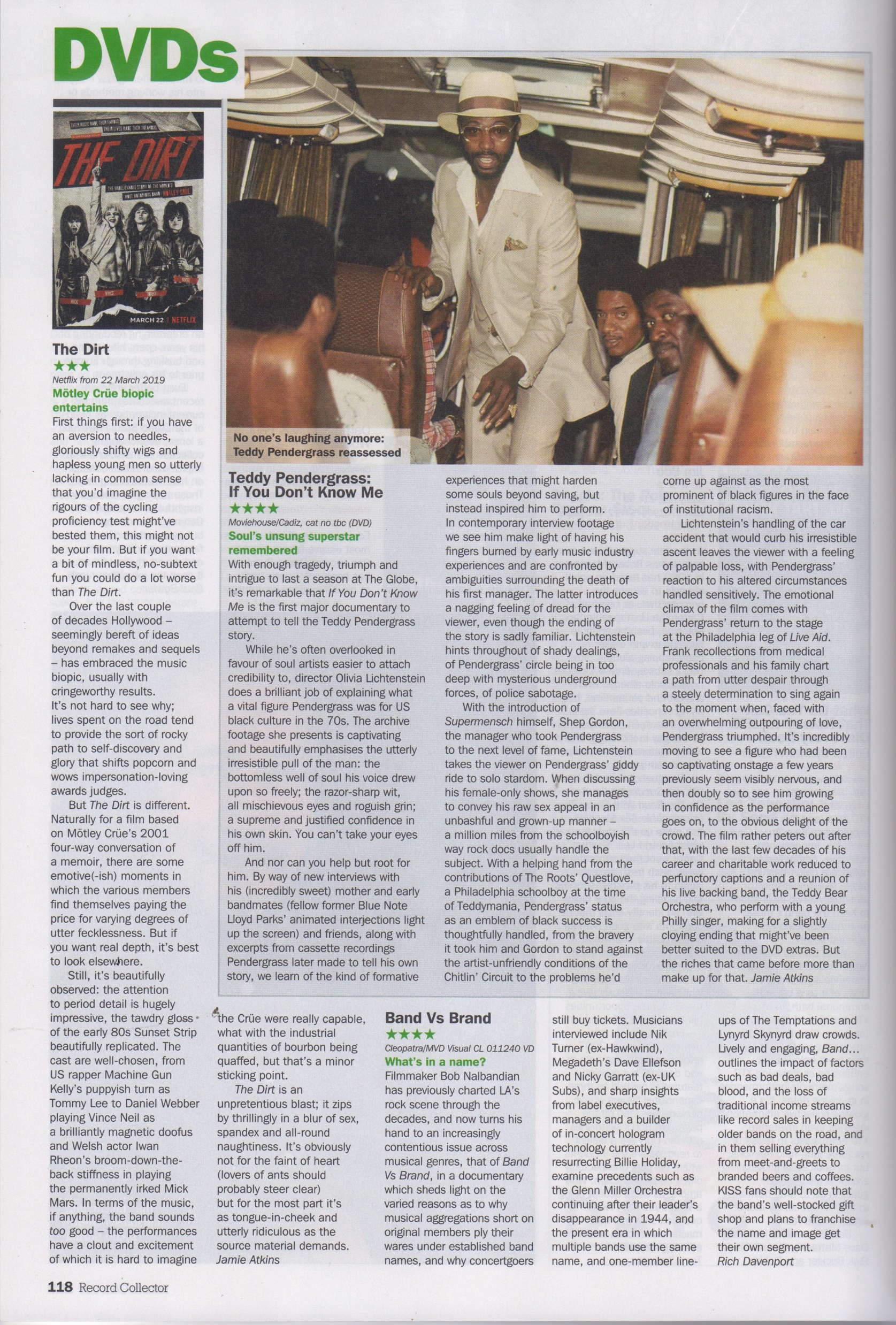 Record Collector
April 2019 issue
DVD Review
Circulation circa 35,000
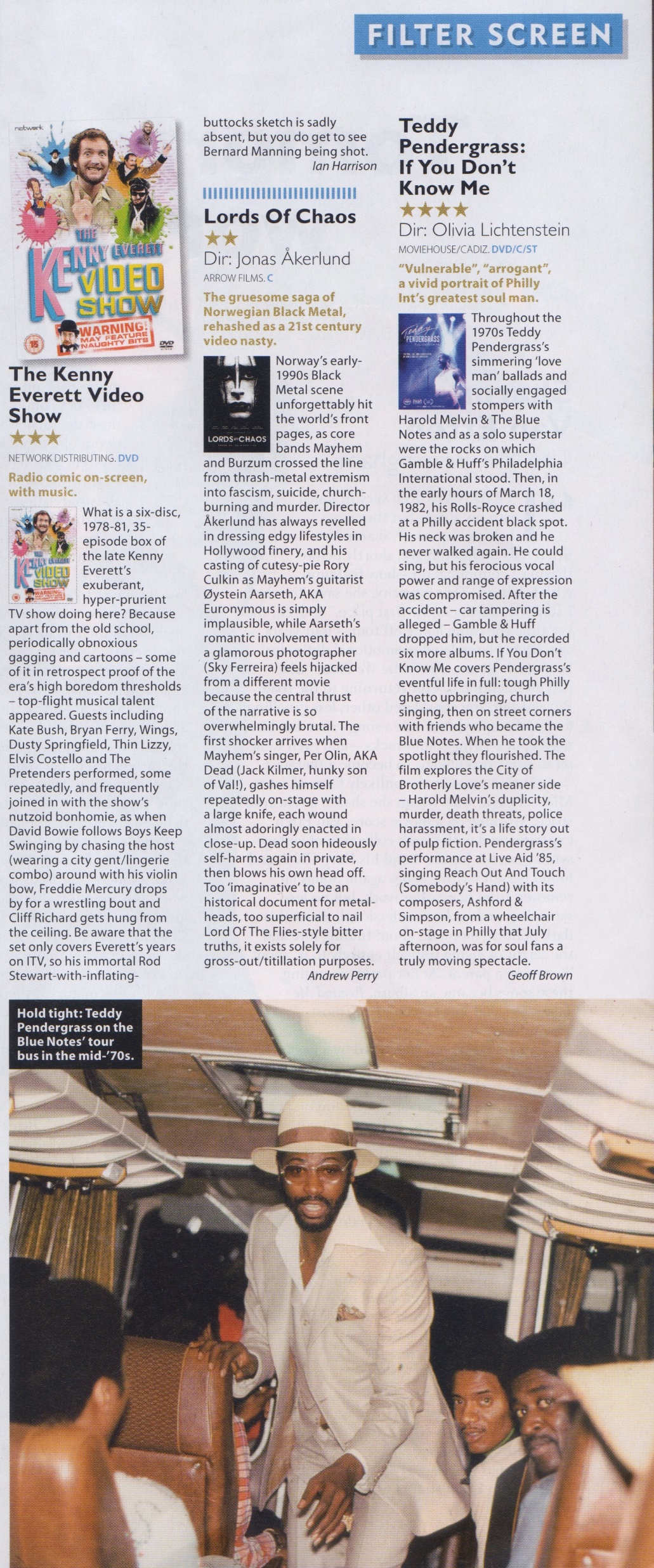 Mojo DVD Review
June issue, 2019
Circulation circa 58,000
http://www.filmuforia.co.uk/teddy-pendergrass-if-you-dont-know-me-by-now-2019/
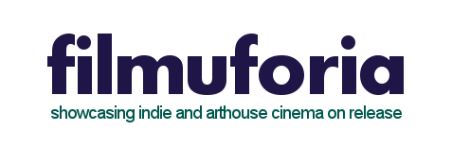 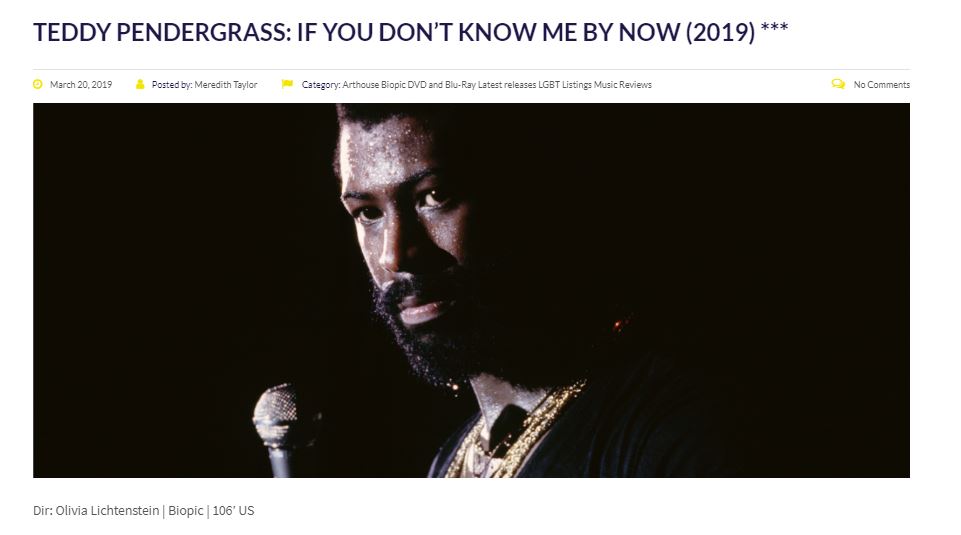 Filmuforia
March 20, 2019
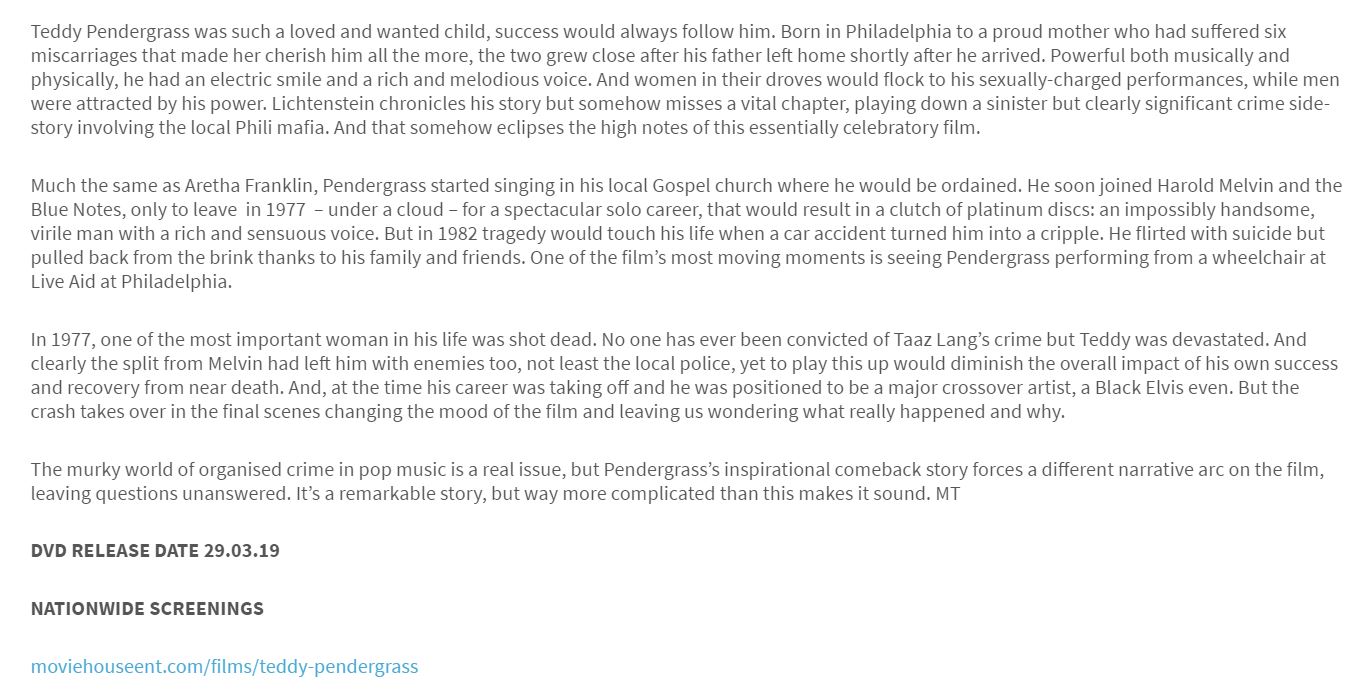 https://theweereview.com/review/teddy-pendergrass-if-you-dont-know-me/
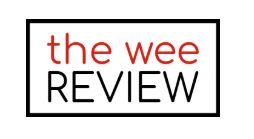 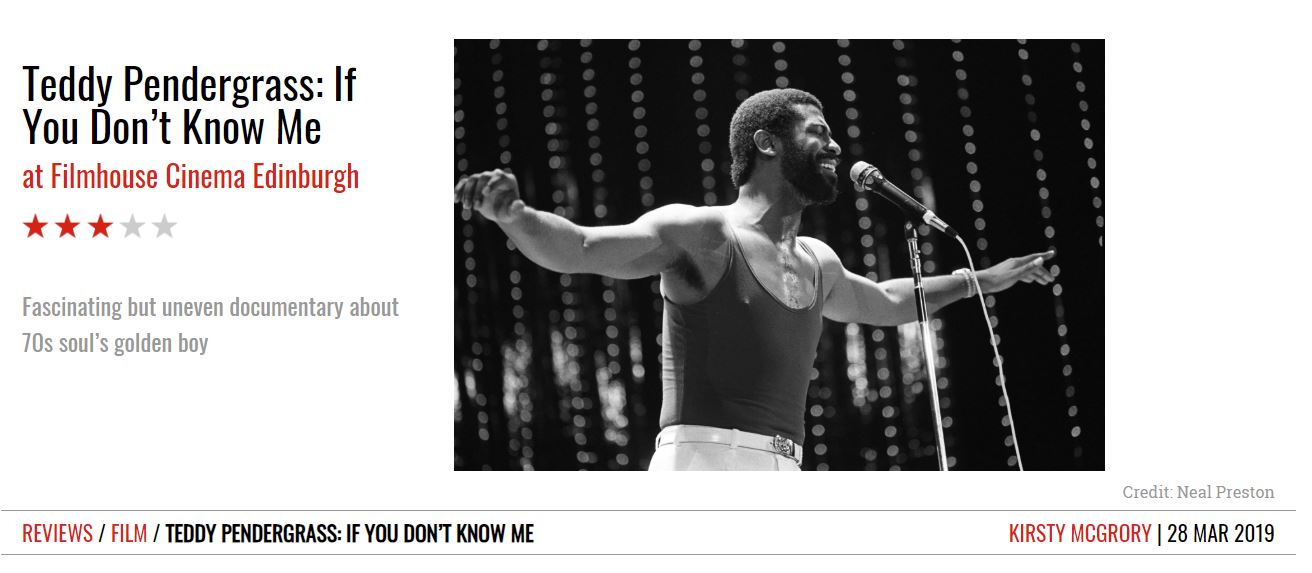 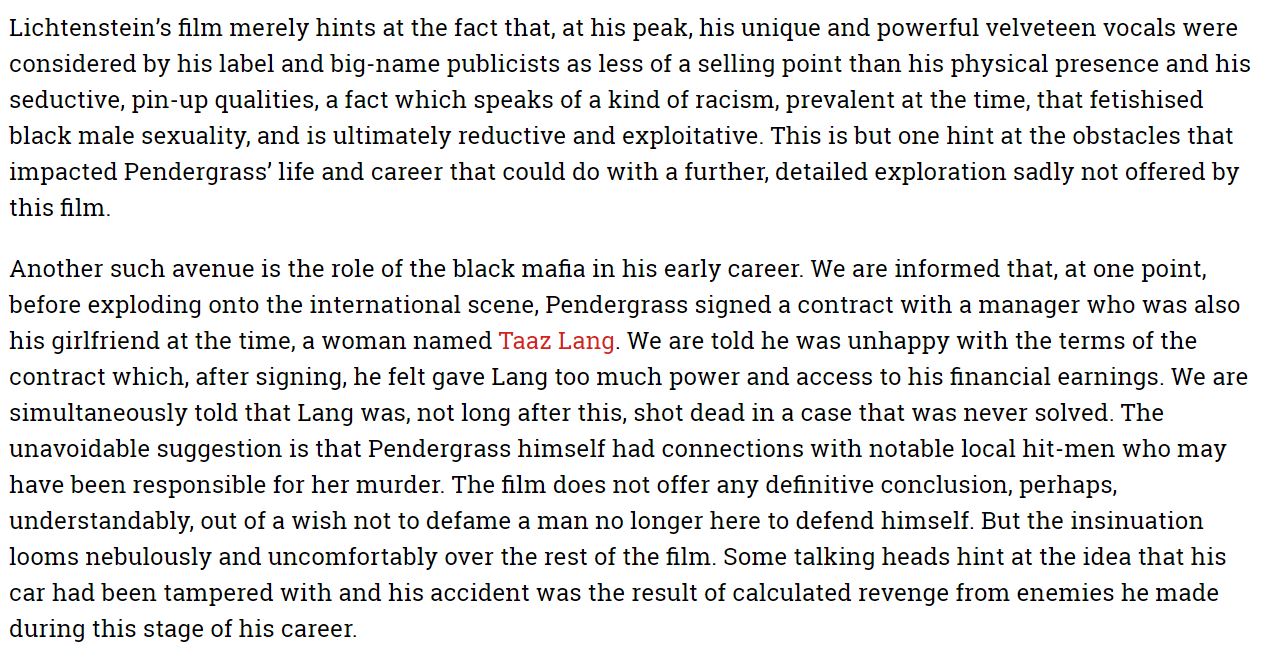 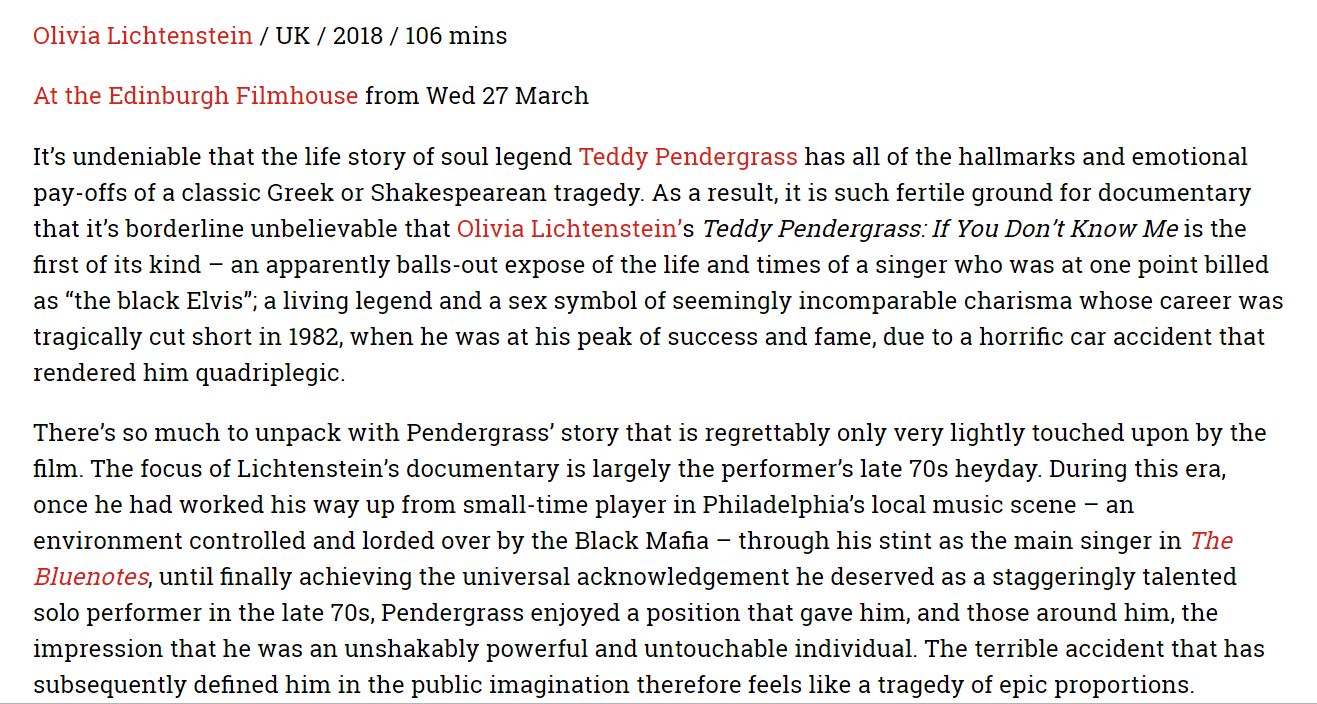 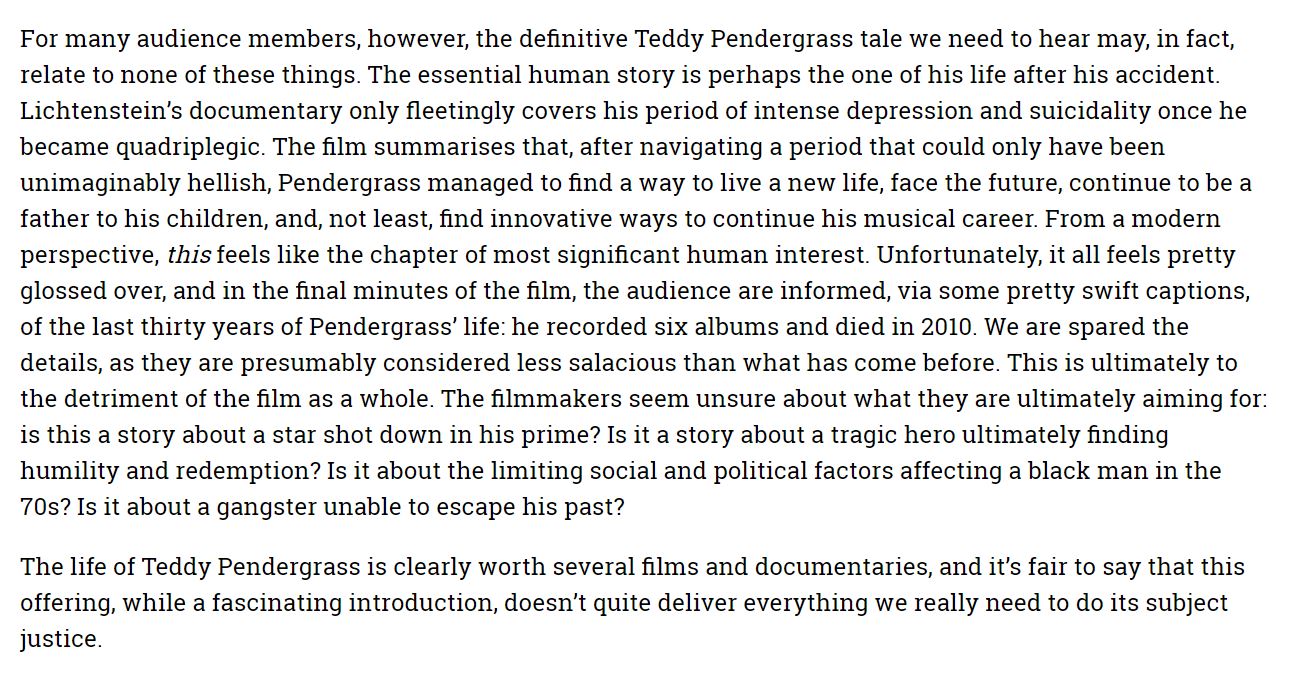 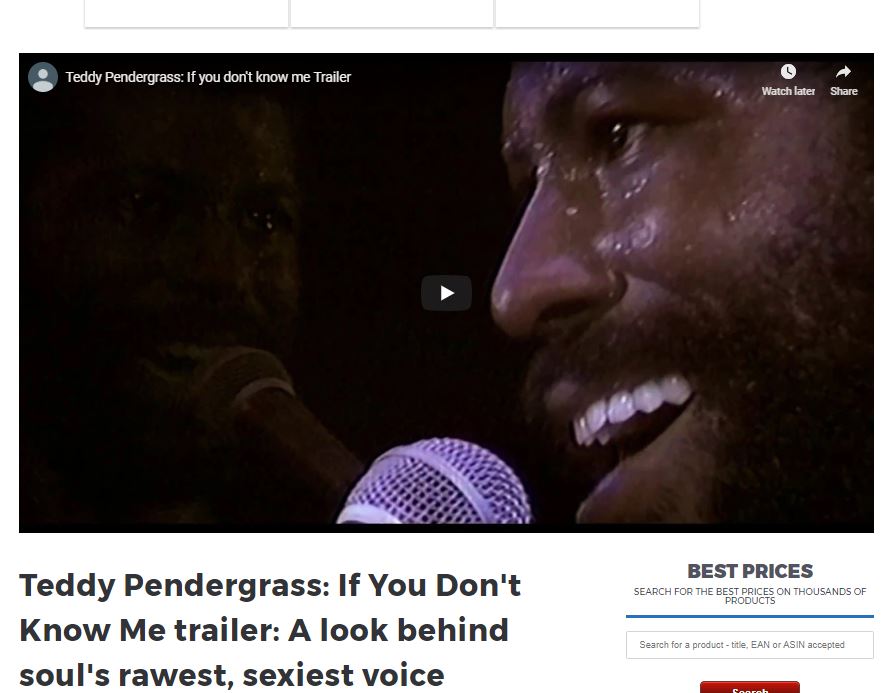 https://www.thedigitalfix.com/film/content/101281/teddy-pendergrass-if-you-dont-know-me-trailer/
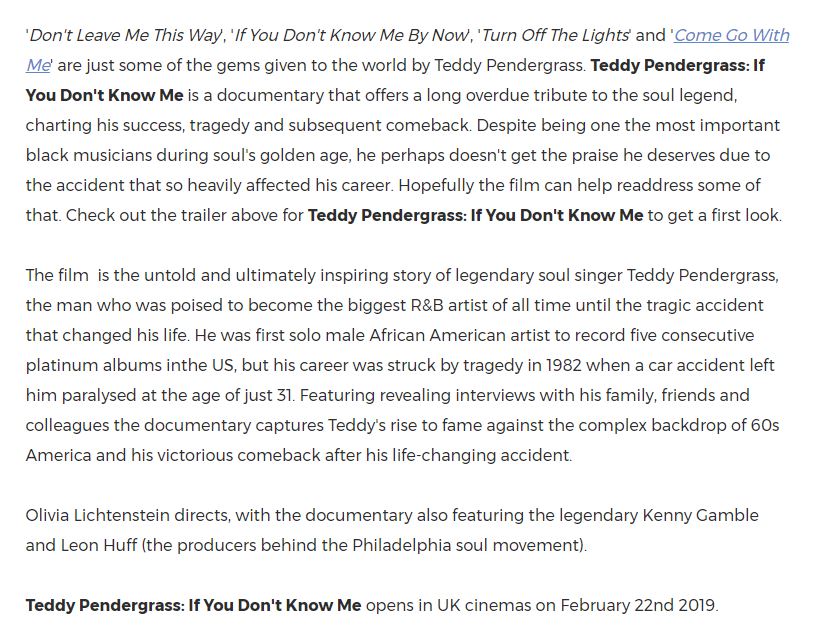 The Digital Fix
Teddy P Trailer
The Digital Fix Teddy P Review
https://www.thedigitalfix.com/film/content/102742/teddy-pendergrass-if-you-dont-know-me/
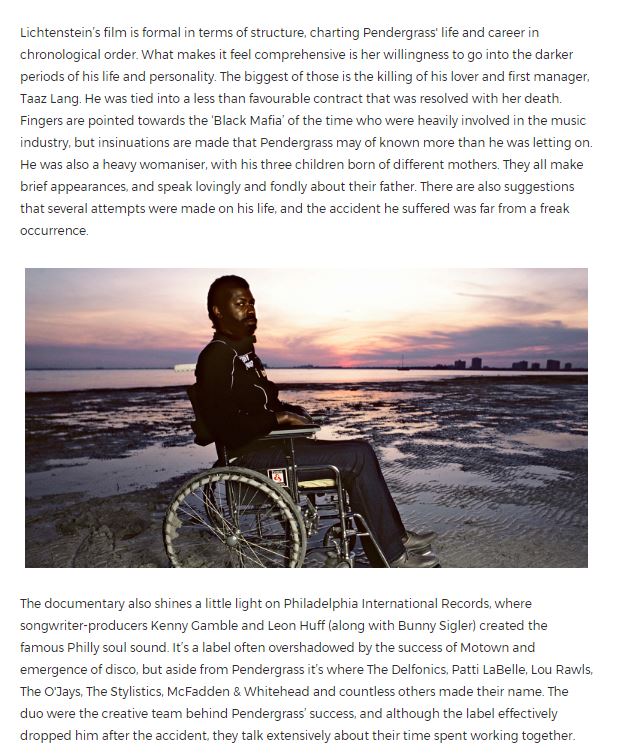 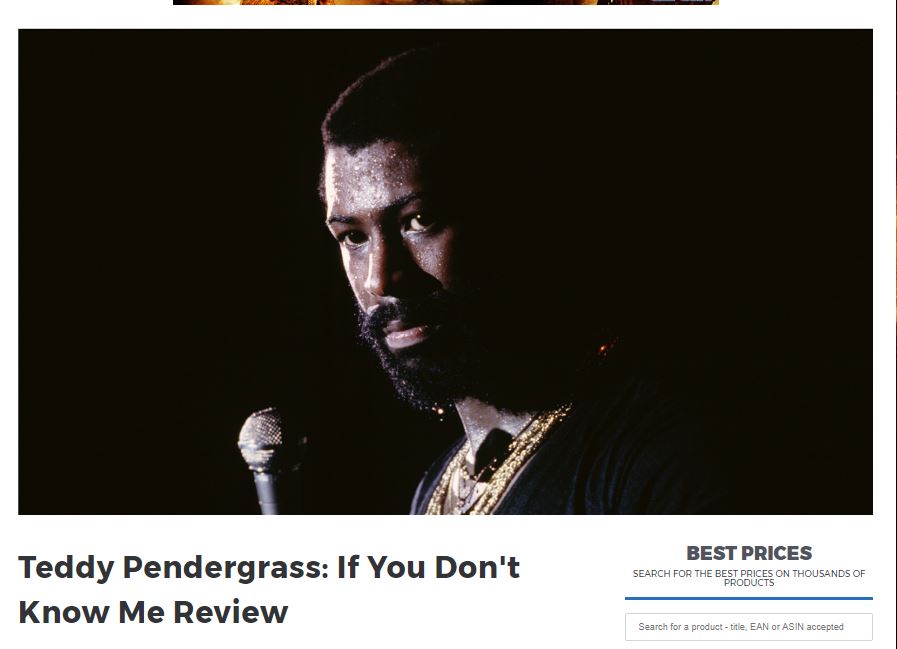 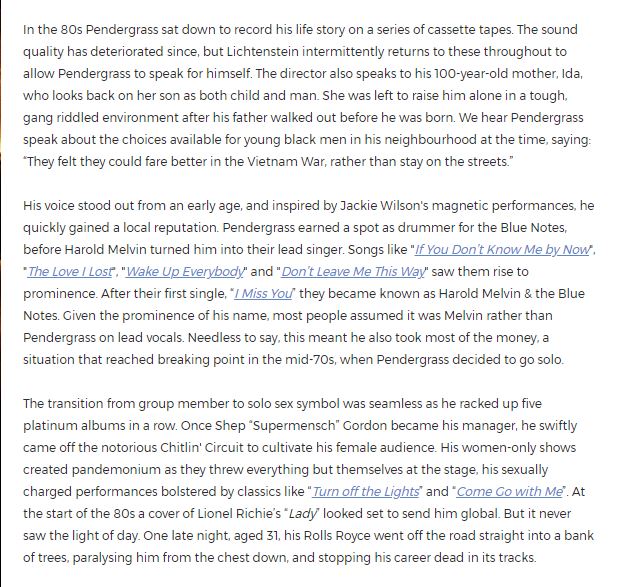 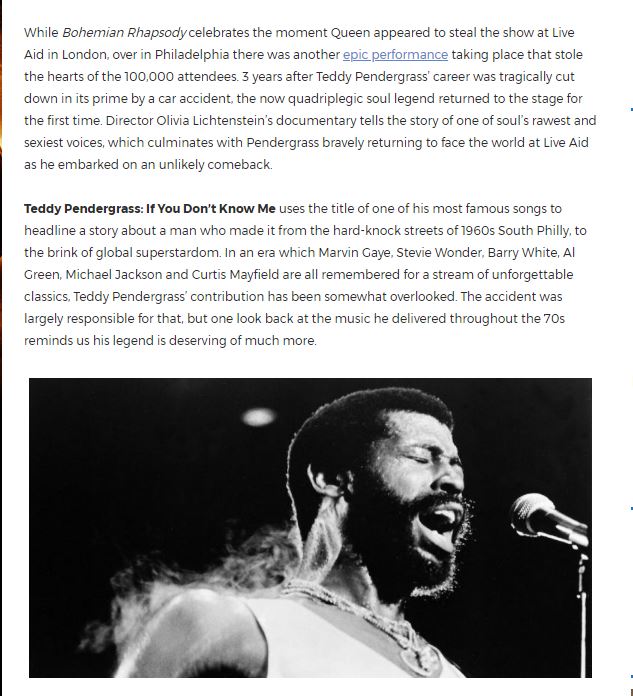 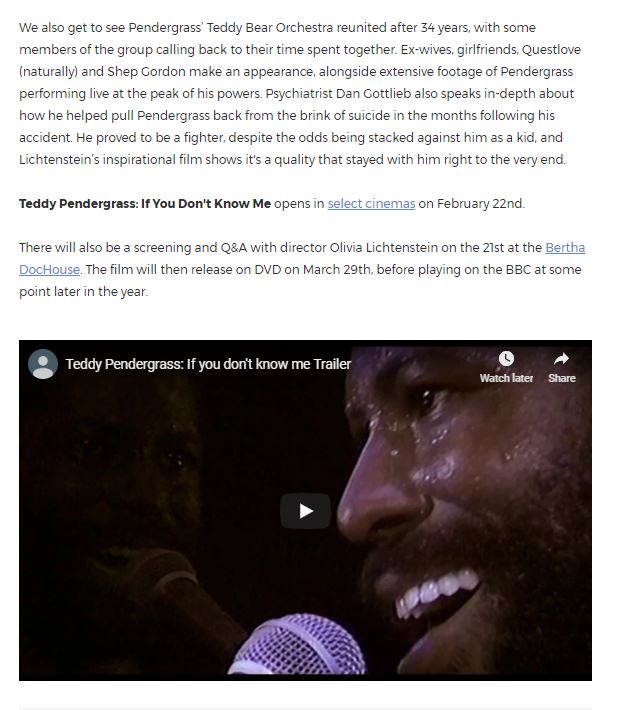 Soul Source including the film trailer
https://www.soul-source.co.uk/articles/news-soul/teddy-pendergrass-uk-film-premiere-announced-r3949/
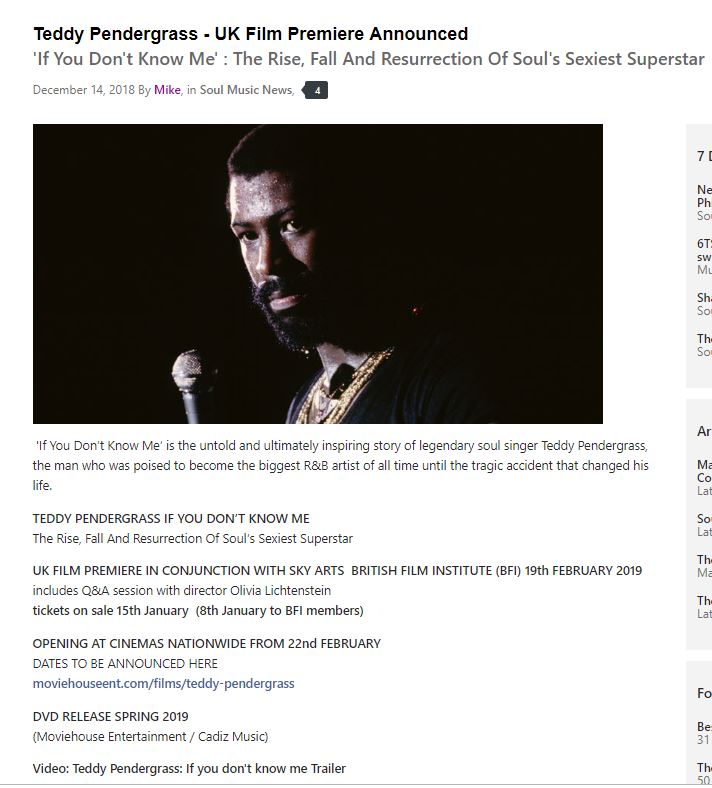 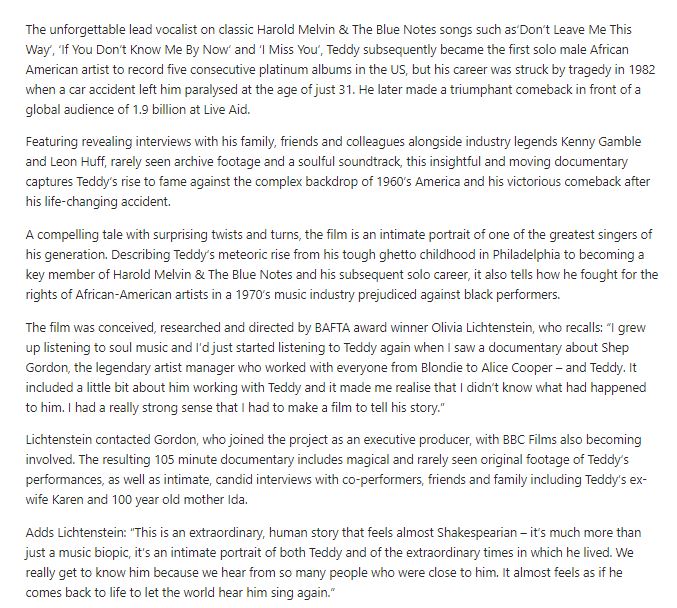 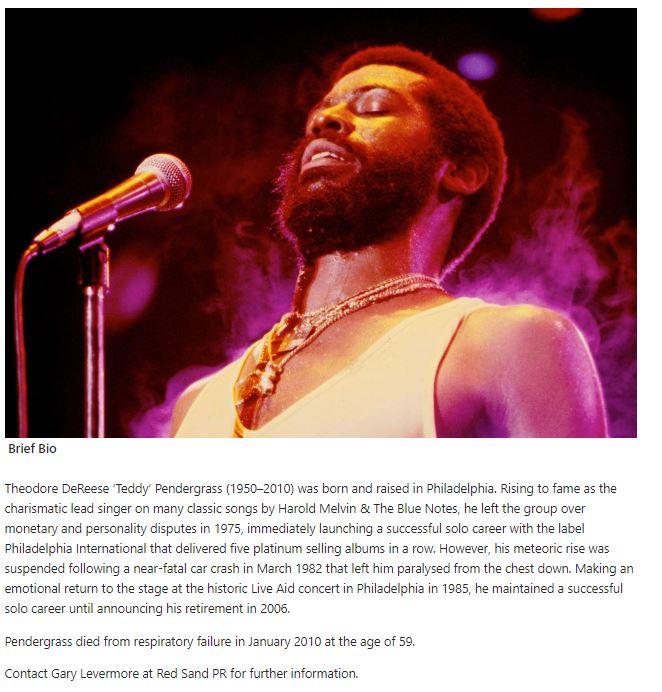 MusicVein Teddy P trailer, poster and imagery and theatrical release news
https://musicvein.co.uk/2018/12/14/the-teddy-pendergrass-movie-coming-to-cinemas-february

2019/https://musicvein.co.uk/2019/02/17/teddy-pendergrass-movie-in-cinemas-nationwide/
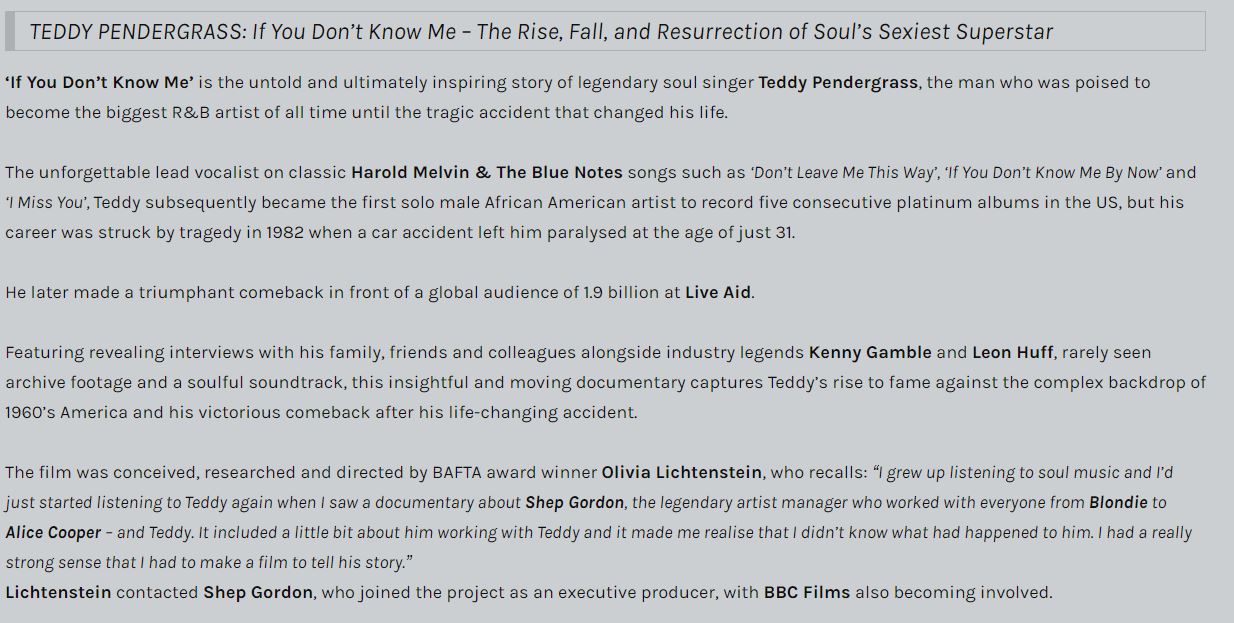 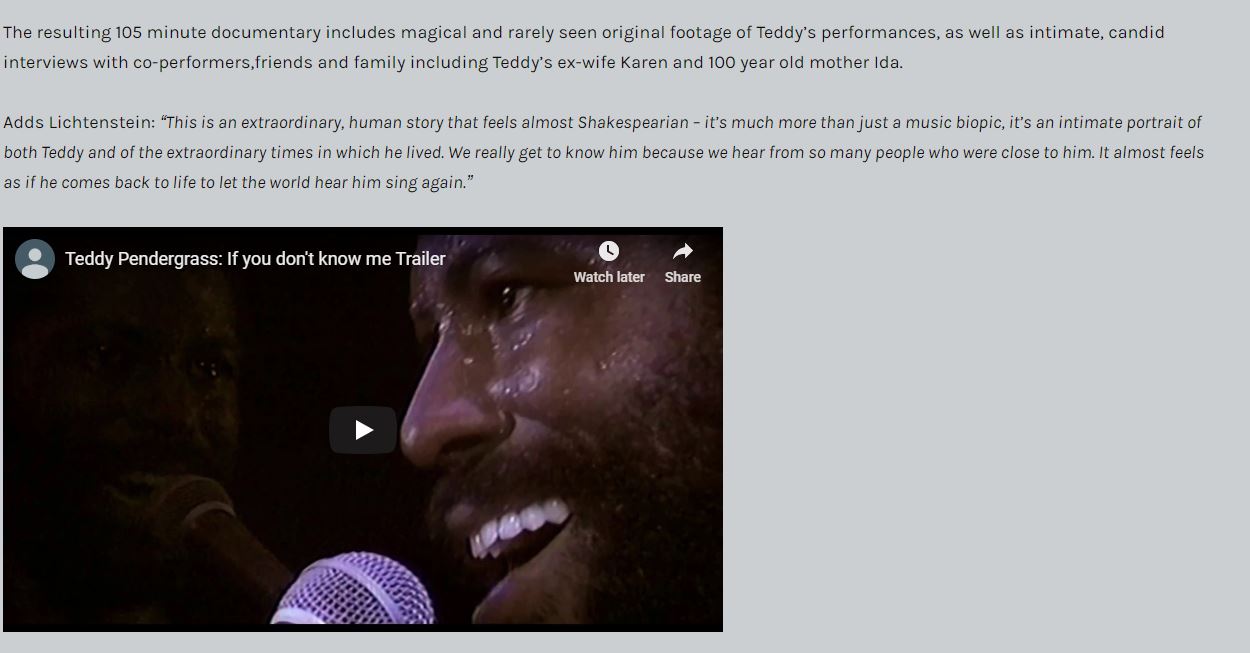 http://www.soulandjazzandfunk.com/news/5931-teddy-p-the-movie.html
Soul, Jazz & Funk
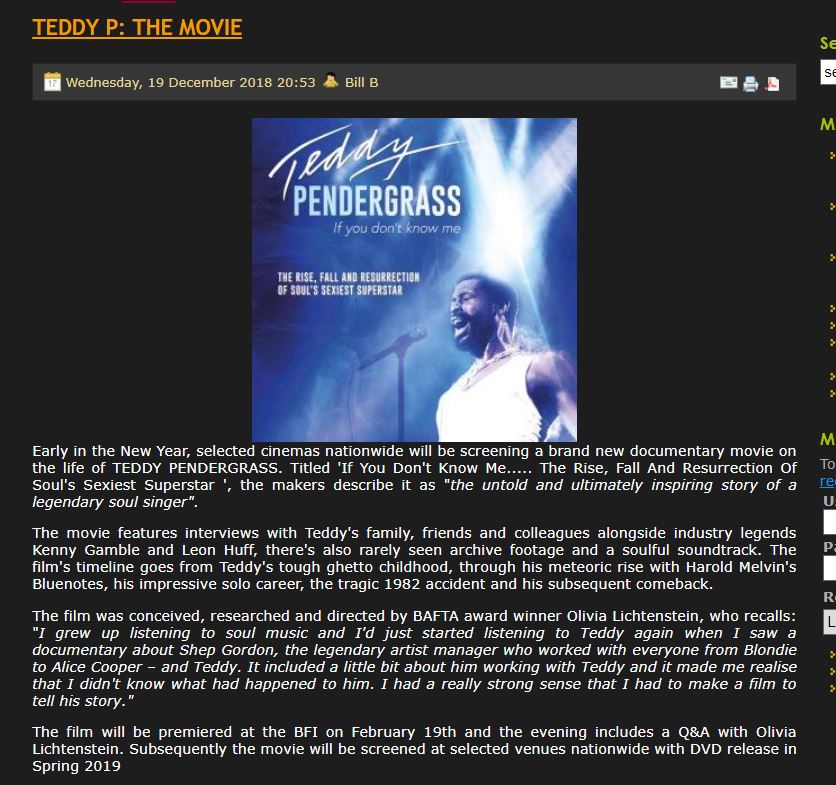 http://www.keysandchords.com/news-blog/teddy-pendergrass-if-you-dont-know-me-the-rise-fall-and-resurrection-of-souls-sexiest-superstar-uk-film-premiere-announced
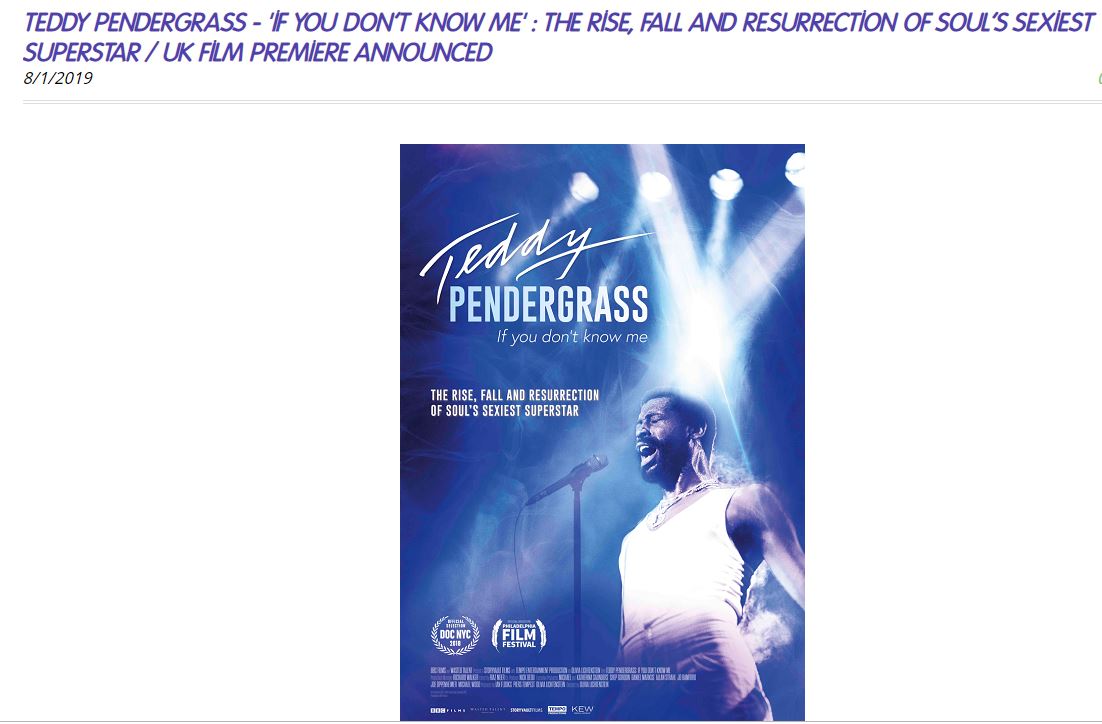 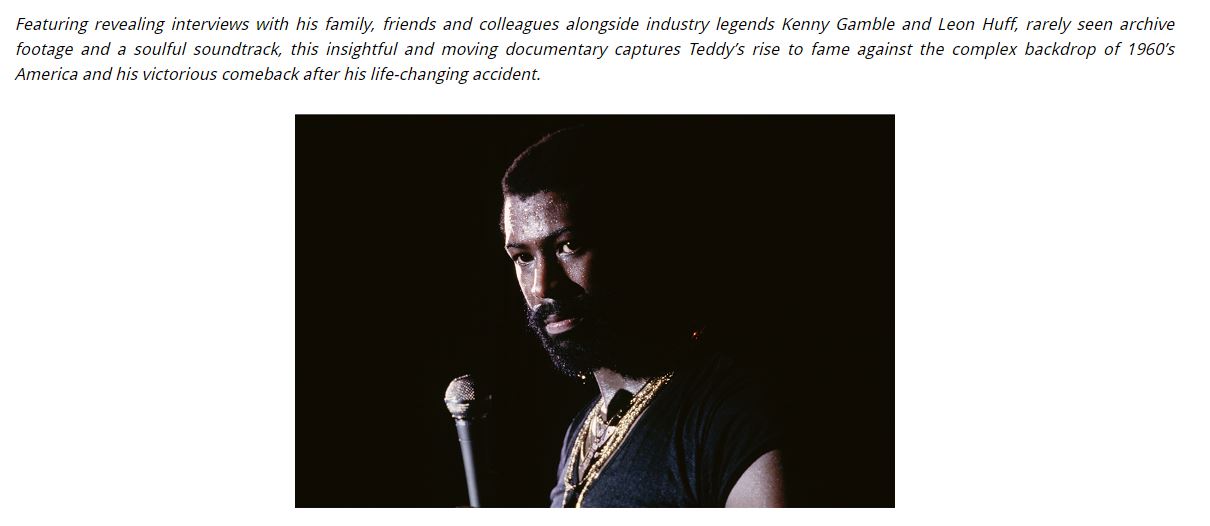 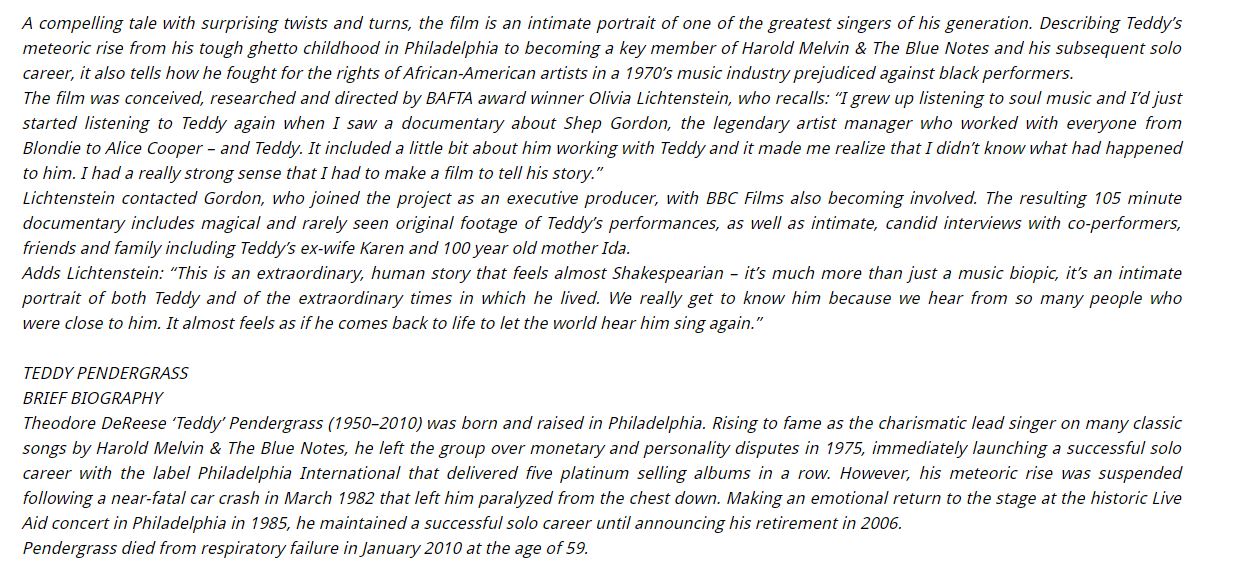 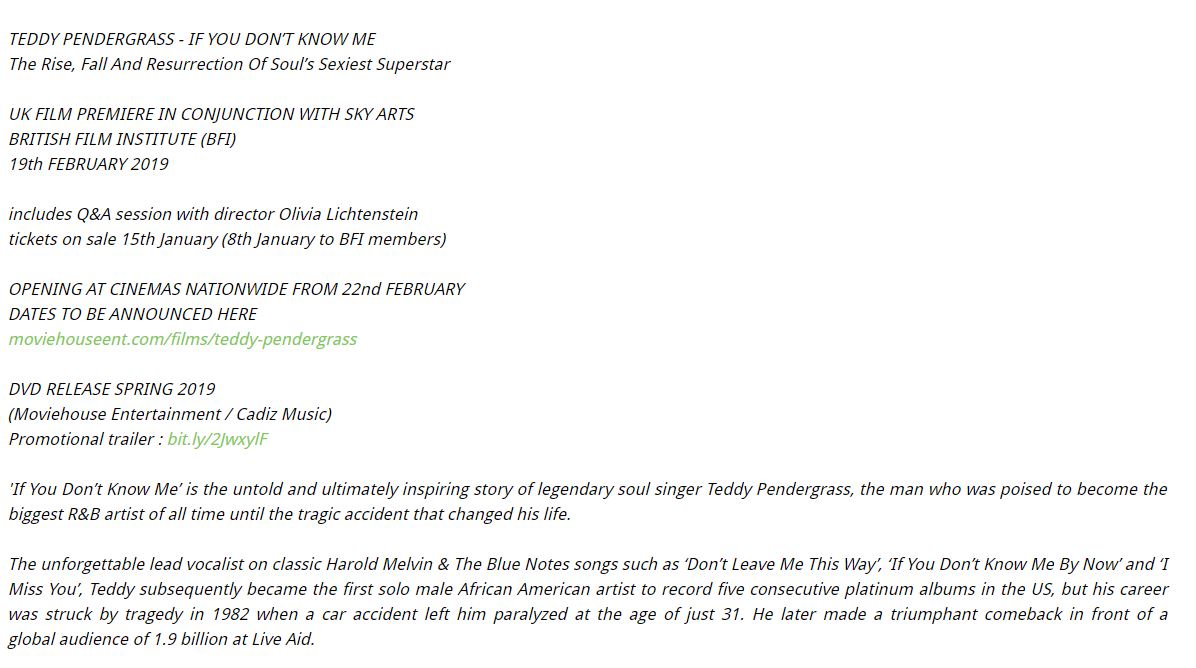 Keys & Chords